Assemblée Générale 
Mercredi 29 mai 2024 de 10h30 à 13h

Carrefour International du Bois à Nantes
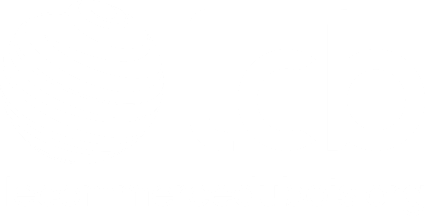 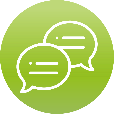 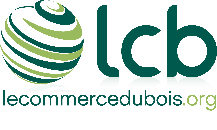 Ouverture des travaux 
par François LARESCHE, Président
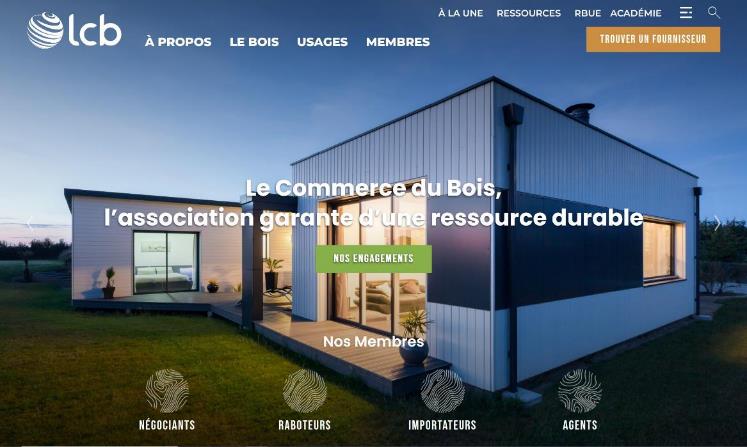 …
Ordre du jour
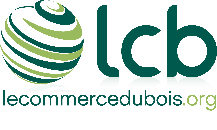 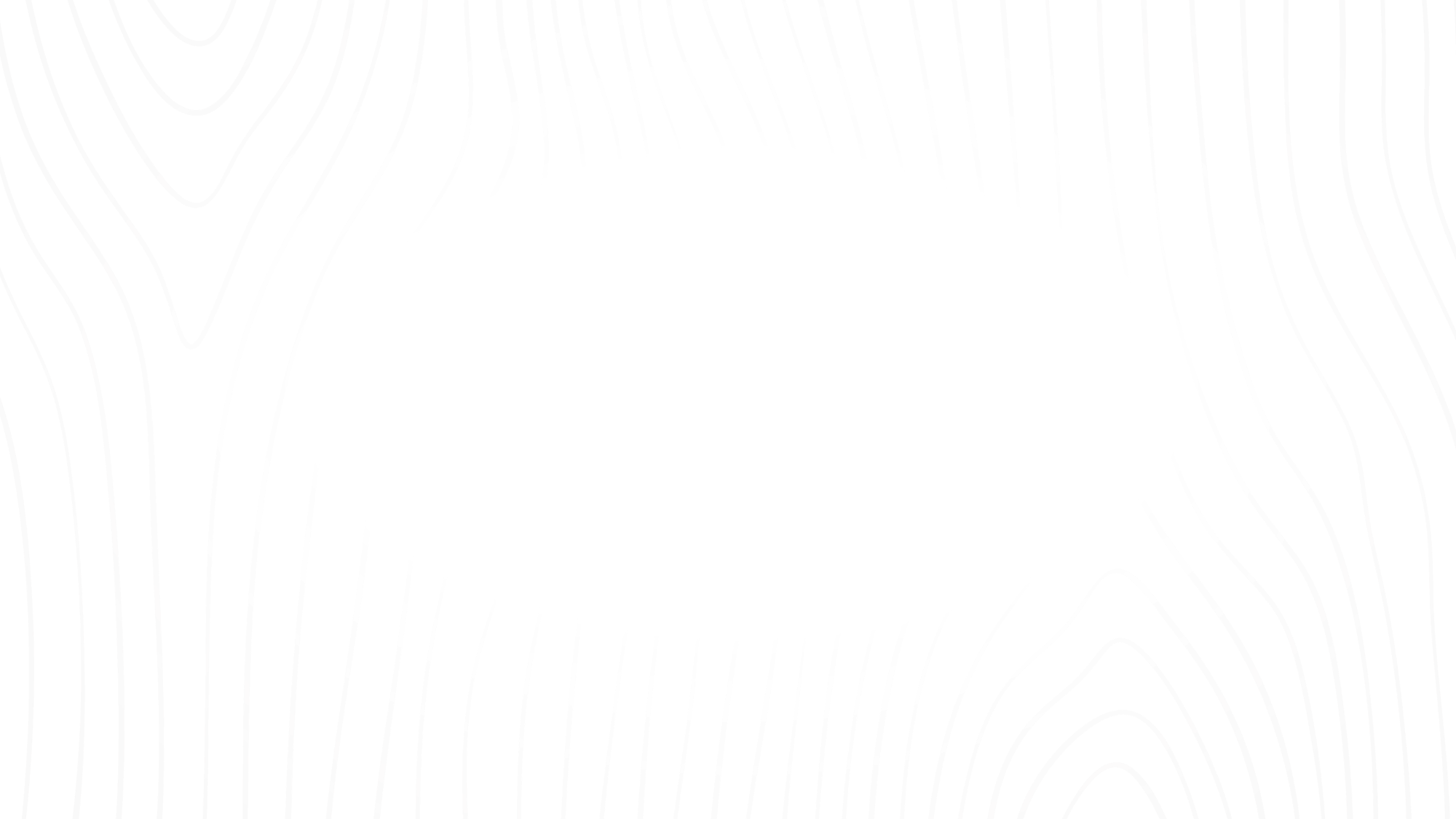  09h30 : Accueil et enregistrement des participants
  10h00 : Début des travaux 
 		Partie interne
		 Ouverture des travaux par François LARESCHE, Président
   Présentation du rapport financier et approbation des comptes par Elodie LAVIGNE, Trésorière
   Renouvellement du Conseil d’Administration
		
  10h30 : Partie publique
			Rapport moral par François LARESCHE, Président
	Rapport des Président(e)s de commission
   Présentation de la démarche « Utiles par essence » par Maxime Chaumet, Délégué général de France Bois Forêt
   Les engagement RSE du Commerce du Bois, par Alessandra NÉGRI
			Table ronde : « Du RBUE au RDUE : quelles évolutions, quelles nouvelles obligations pour les 					metteurs en marché et les grands commerçants, quelles solutions  ? »
 
L’Assemblée générale sera suivie d’un cocktail déjeunatoire.
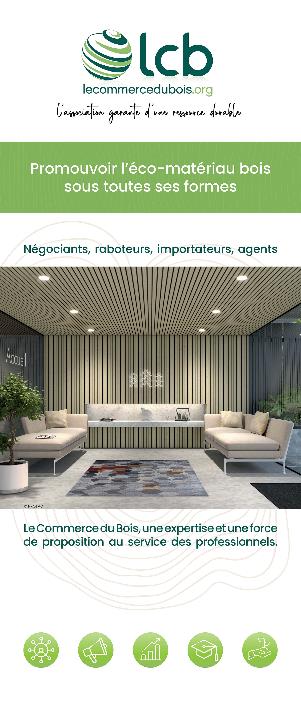 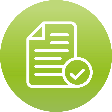 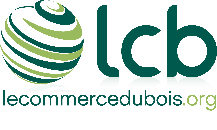 Rapport Moral
par François LARESCHE, Président
…
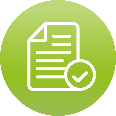 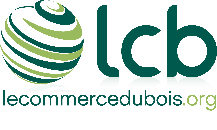 Rapport des Président(e)s de commission
…
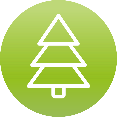 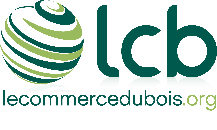 Armel CHAUMONT 
RESINEUX
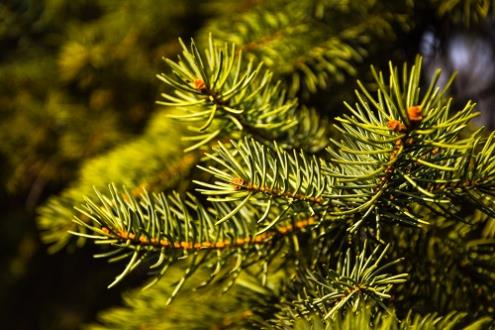 …
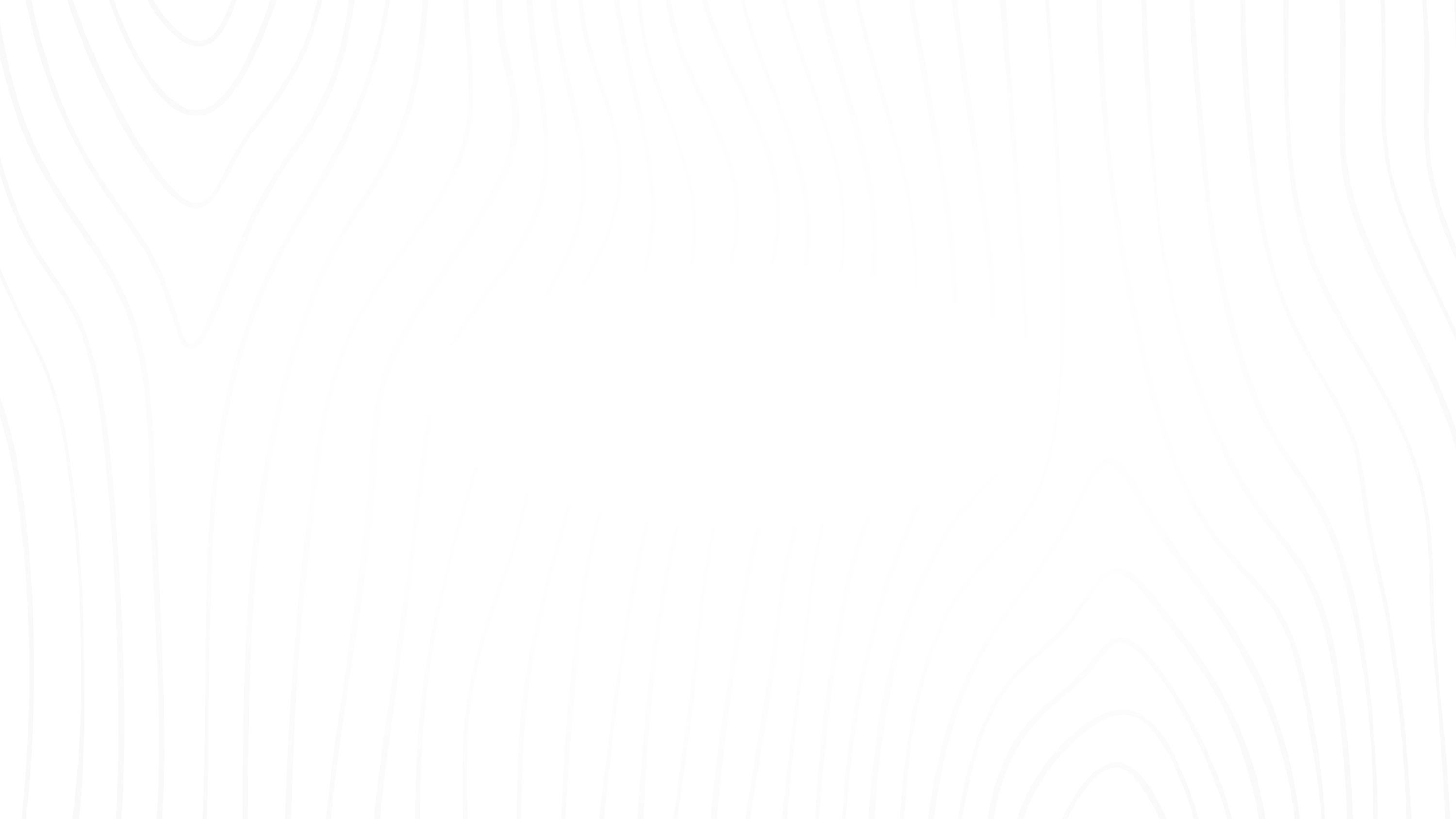 Commission Résineux
Par Armel CHAUMONT
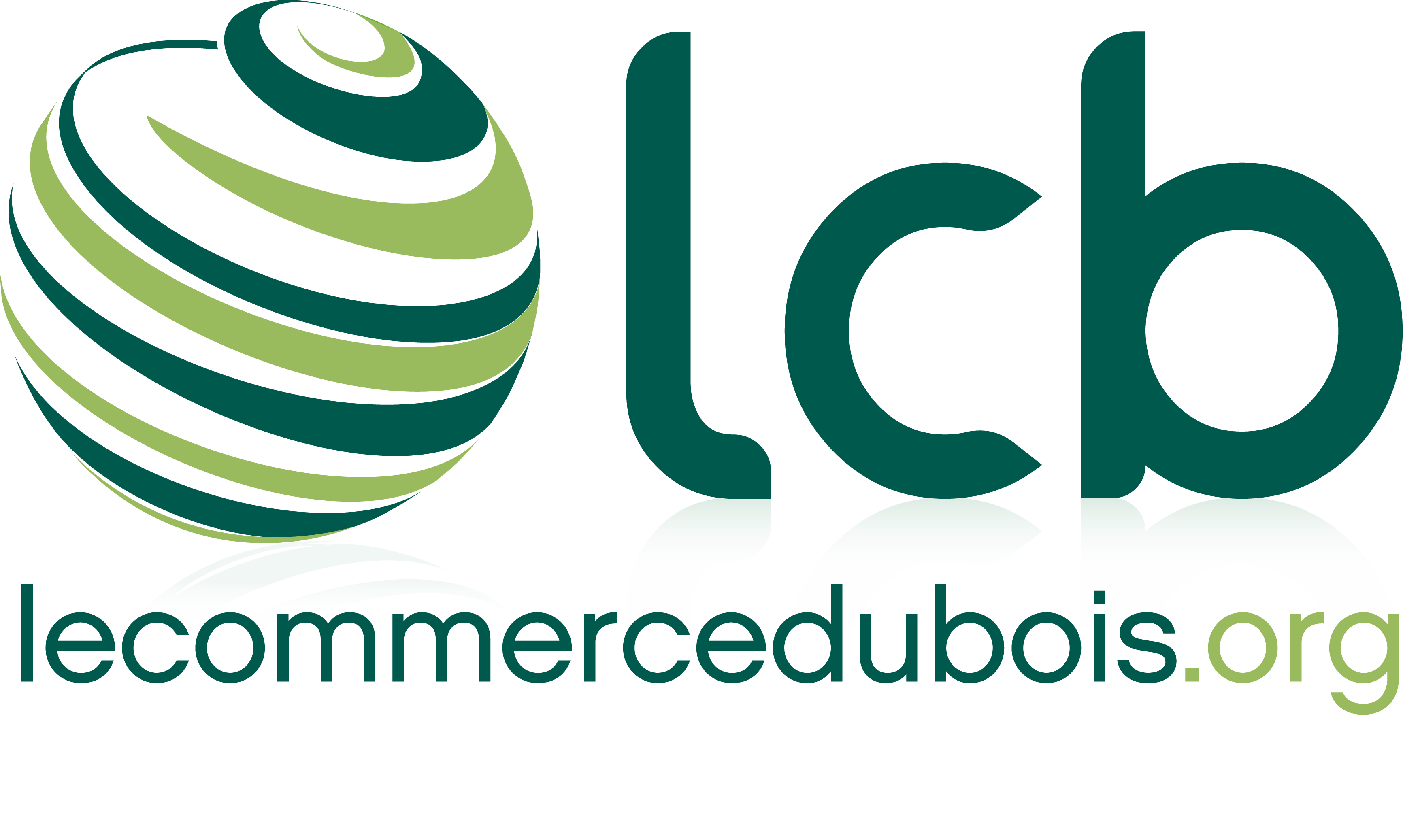 Composition de la commission : producteurs (FR et européens), raboteurs, agents, négociants, partenaires

En moyenne 2/3 réunions par an – Volonté de retour réunions physiques

Principaux sujets 2023/2024 : 
Suivi de la situation des marchés mondiaux 
(offre, demande, consommation)
Impact du conflit en Ukraine
Brochure Bois du Nord
REP PMCB
…
Commission Résineux
Par Armel CHAUMONT
Bilan importations 2023
2 310 000 m3
-17 % / 2022 et -28 % / 2021
Principaux fournisseurs
Allemagne (-21 %)
Finlande (+13 %)
Suède (+7 %)
Benelux (-45 %)
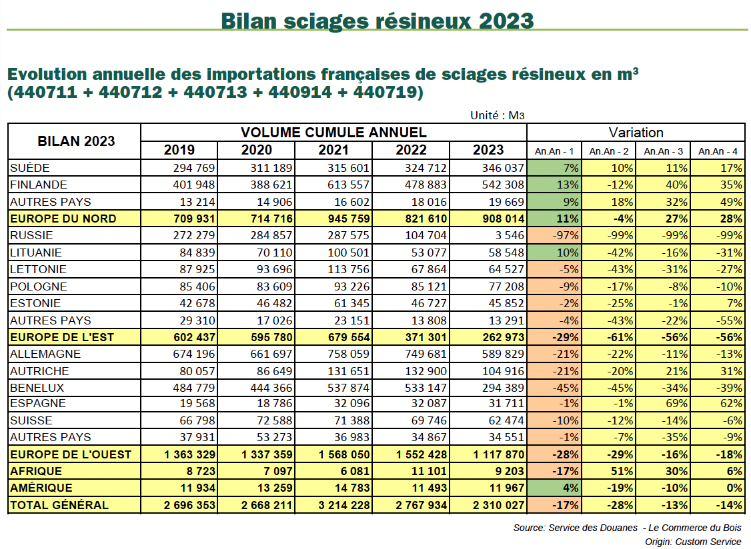 …
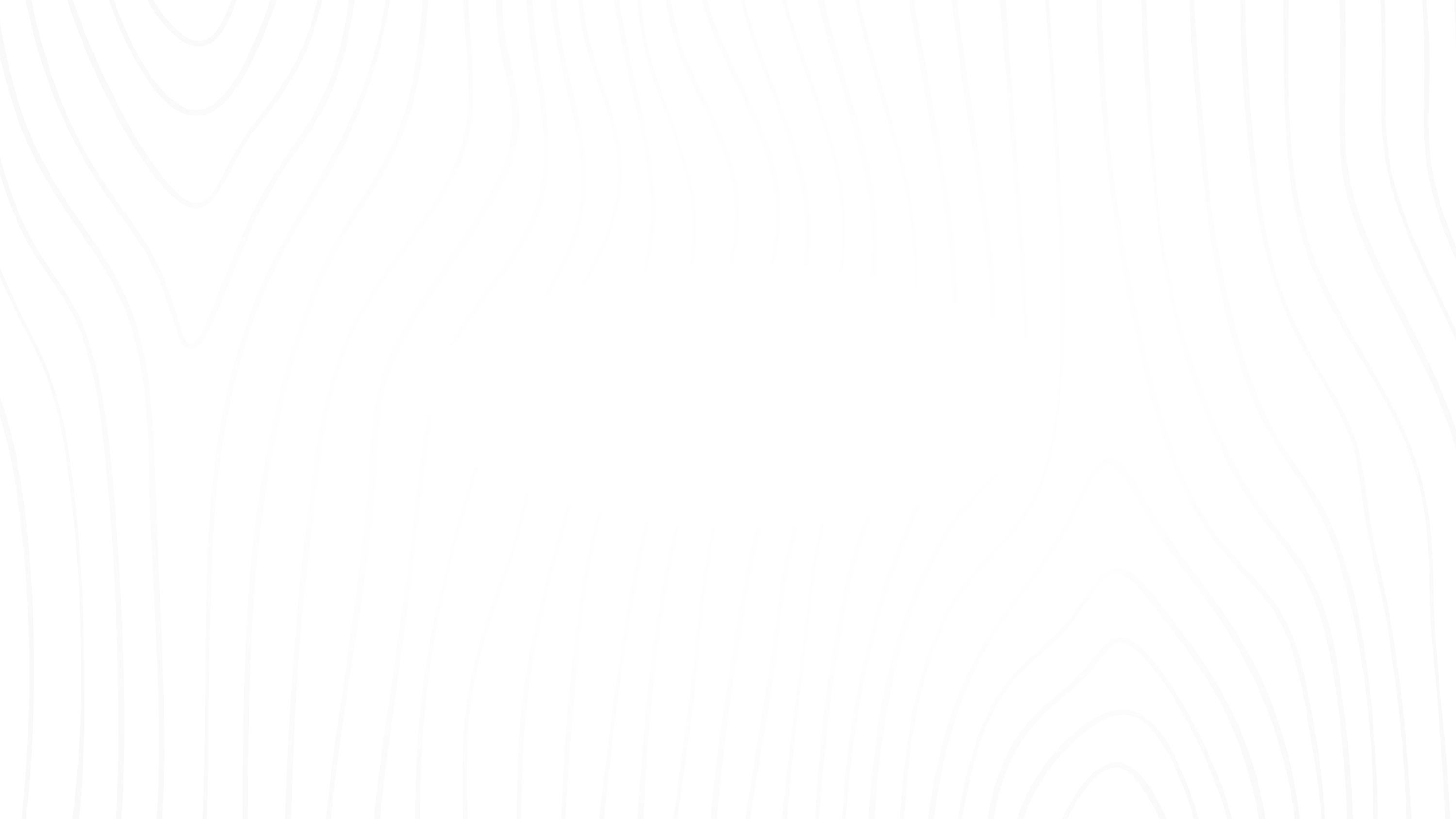 Commission Résineux
Par Armel CHAUMONT
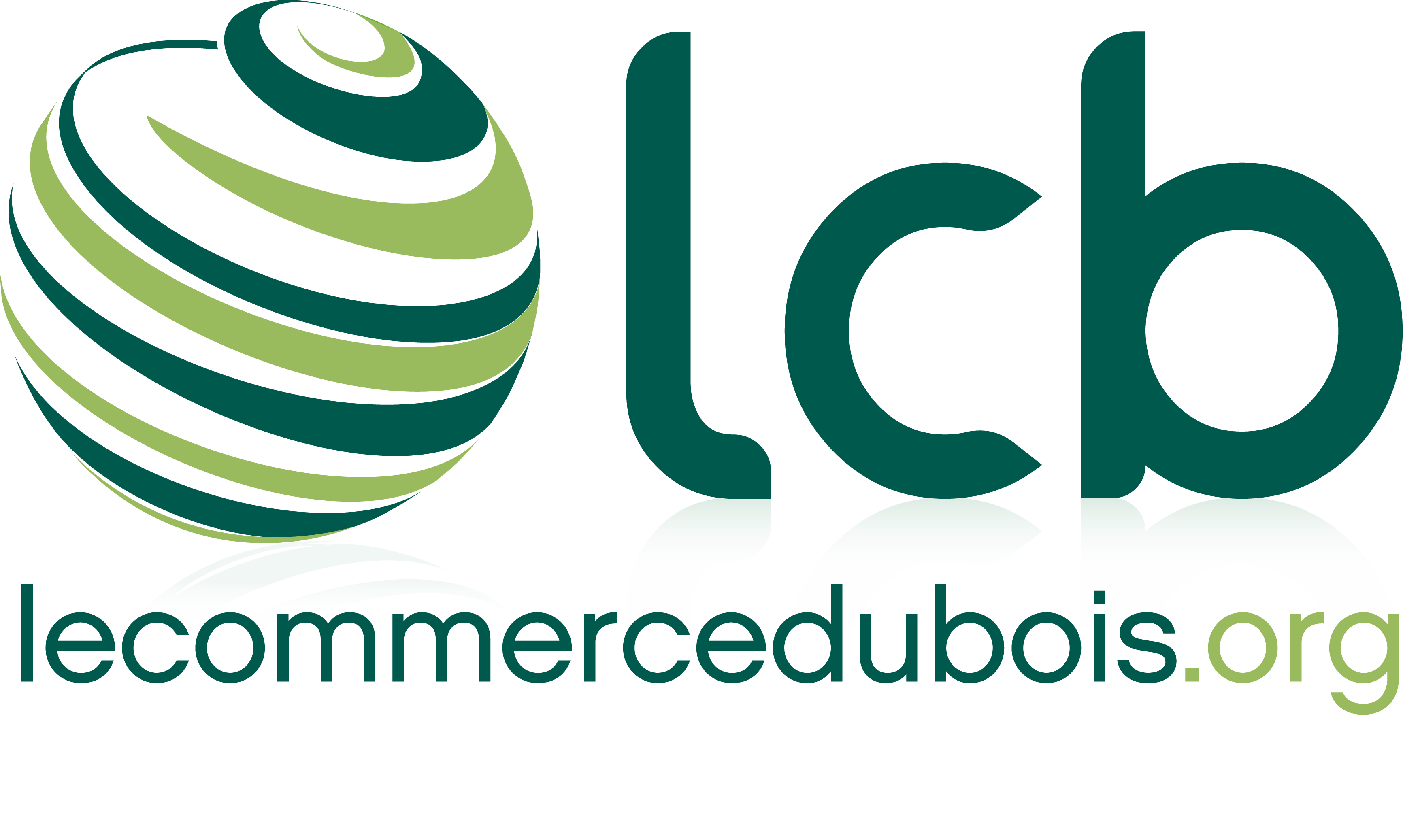 Production Suède & Finlande
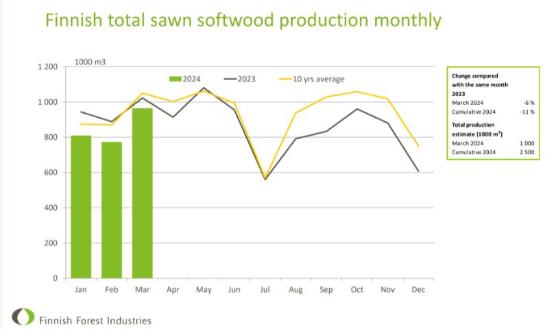 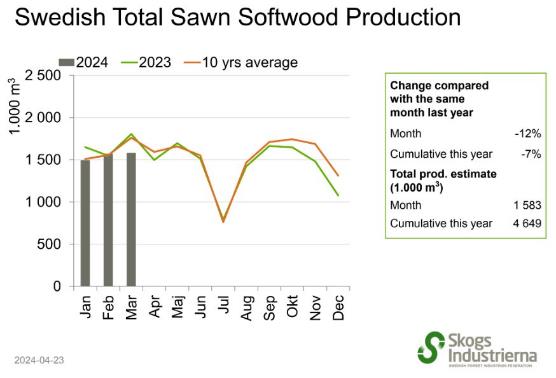 En Suède : -12% 		-10% RW	 / 	-14% WW​
En Finlande : -6% 	-7% RW		 / 	-4% WW
…
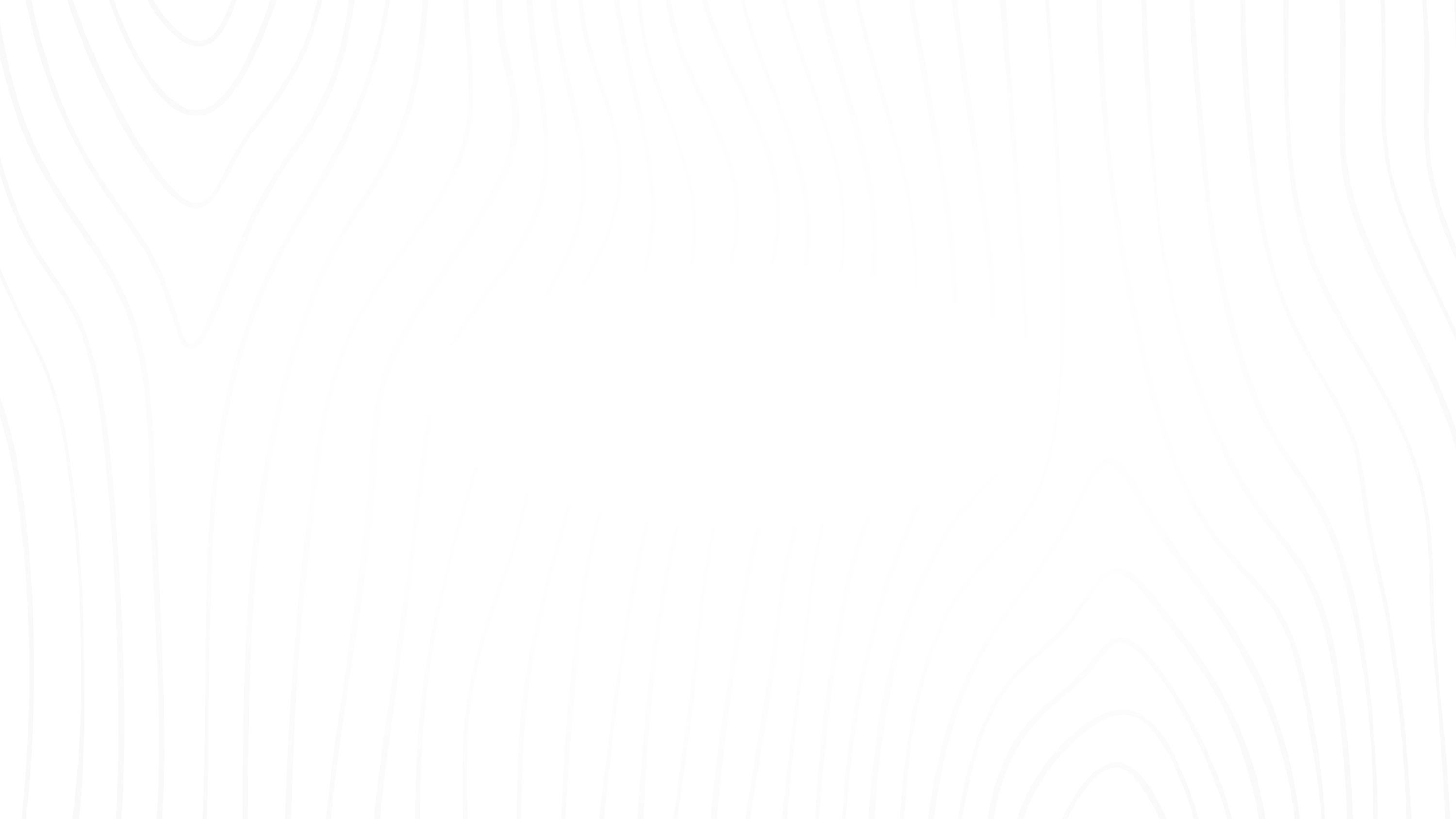 Commission Résineux
Par Armel CHAUMONT
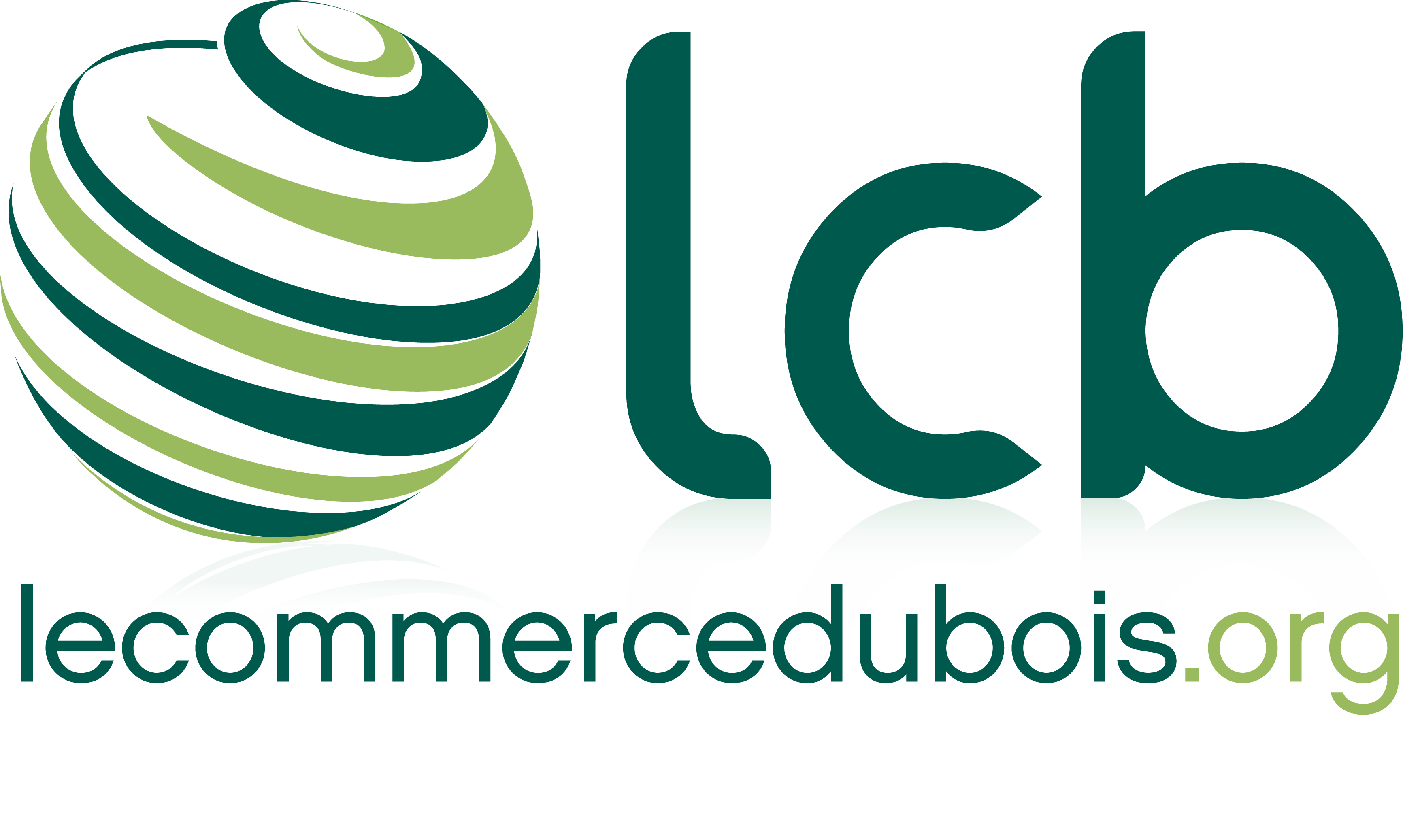 Production
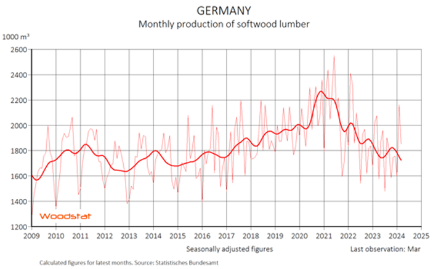 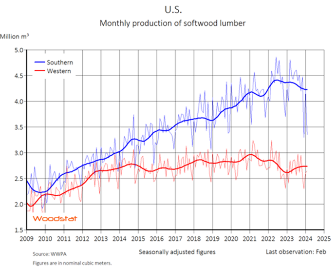 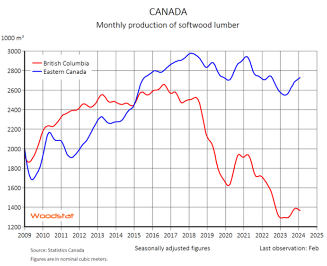 Jan-Fev –Total 8,2 m3 (+8%)

BC +4%, Est +10,%

Production en Février +11% vs 2023
La production 2023 est estimée à 21.7 m m3³ 
(-6% vs 2022).

La production Jan-Mars 2024 est à –3%.

La production en Mars 2024 est estimée 
à -11% vs 2023
Jan-Fev total 13,4 m3 (-4,1%),

Production en Fevrier -6,6% vs 2023

+9.6% dans l’Ouest et -16.3% dans le Sud
…
Commission Résineux
Par Armel CHAUMONT
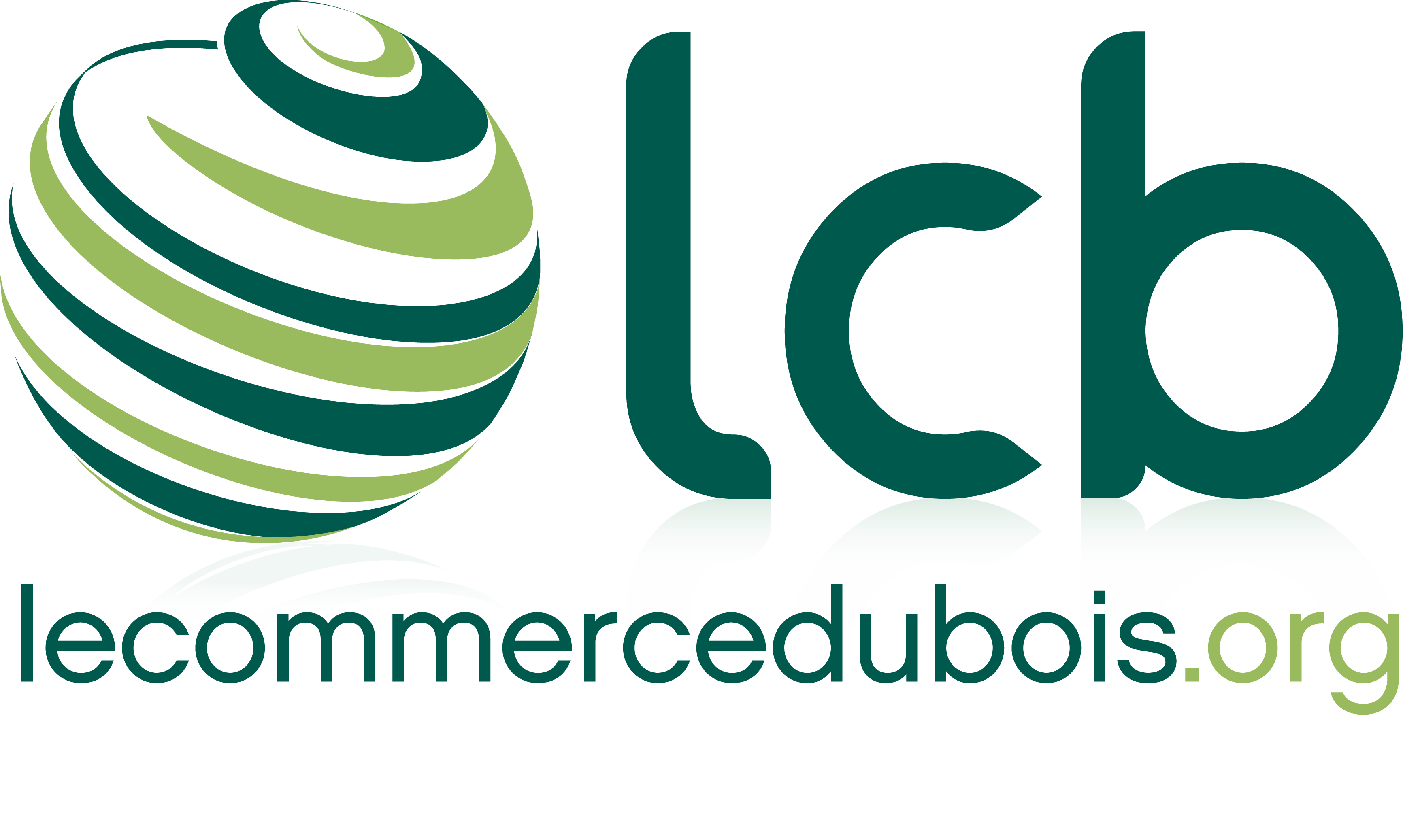 Stock
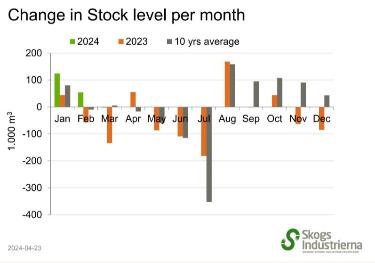 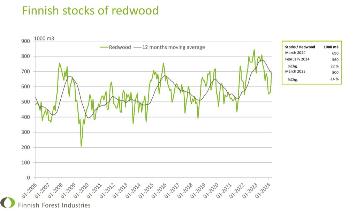 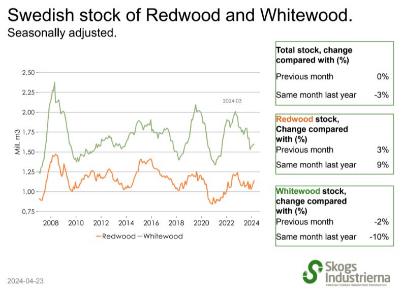 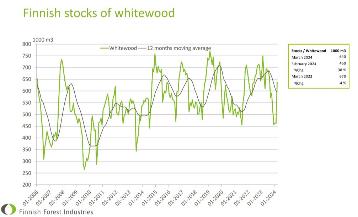 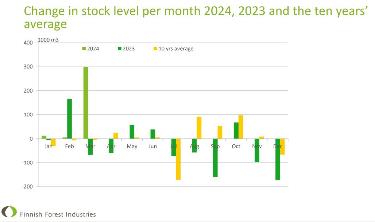 Suède
RW en mars +9% vs 2023 
WW en mars -10% vs 2023
Finlande
RW en mars -14% vs 2023 
WW en mars -4% vs 2023
…
Commission Résineux
Par Armel CHAUMONT
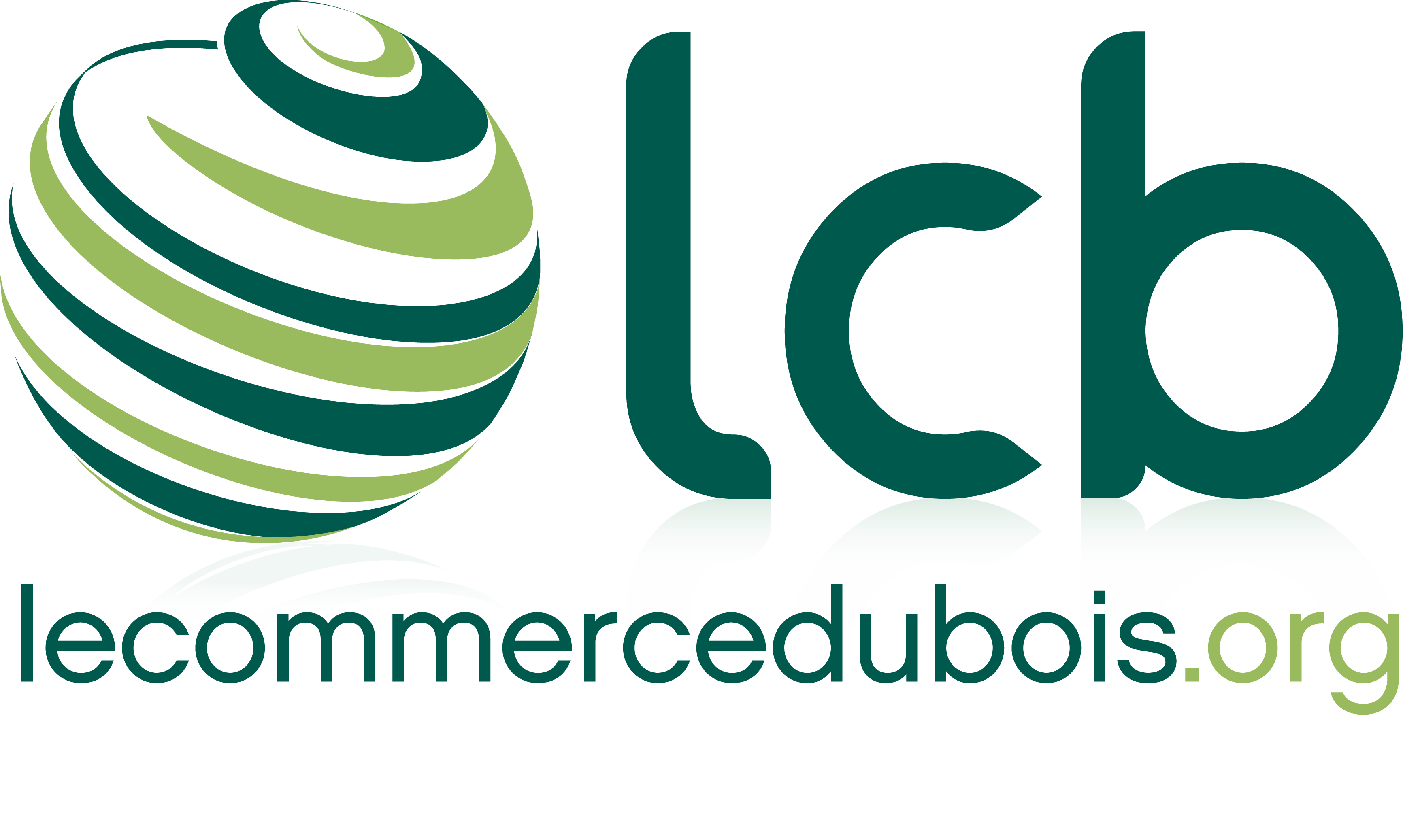 Consommation Europe
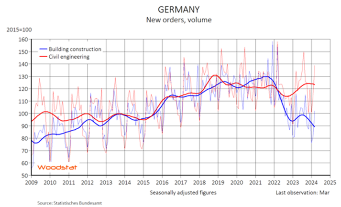 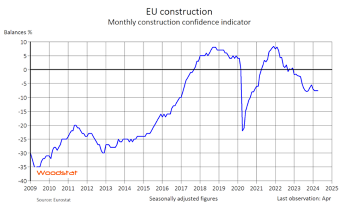 Construction EU27 se tient pour l’instant avec de grandes disparités:
France et Allemagne très négatif
Indice de confiance de la Construction en Europe -7,6 en Avril

Stock faible sur de nombreux Marchés avec
une reprise des commandes de la GSB
le négoce très prudent achète ce qu’il vend
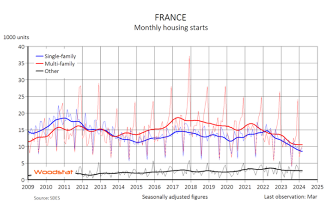 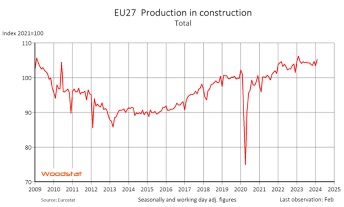 …
Commission Résineux
Par Armel CHAUMONT
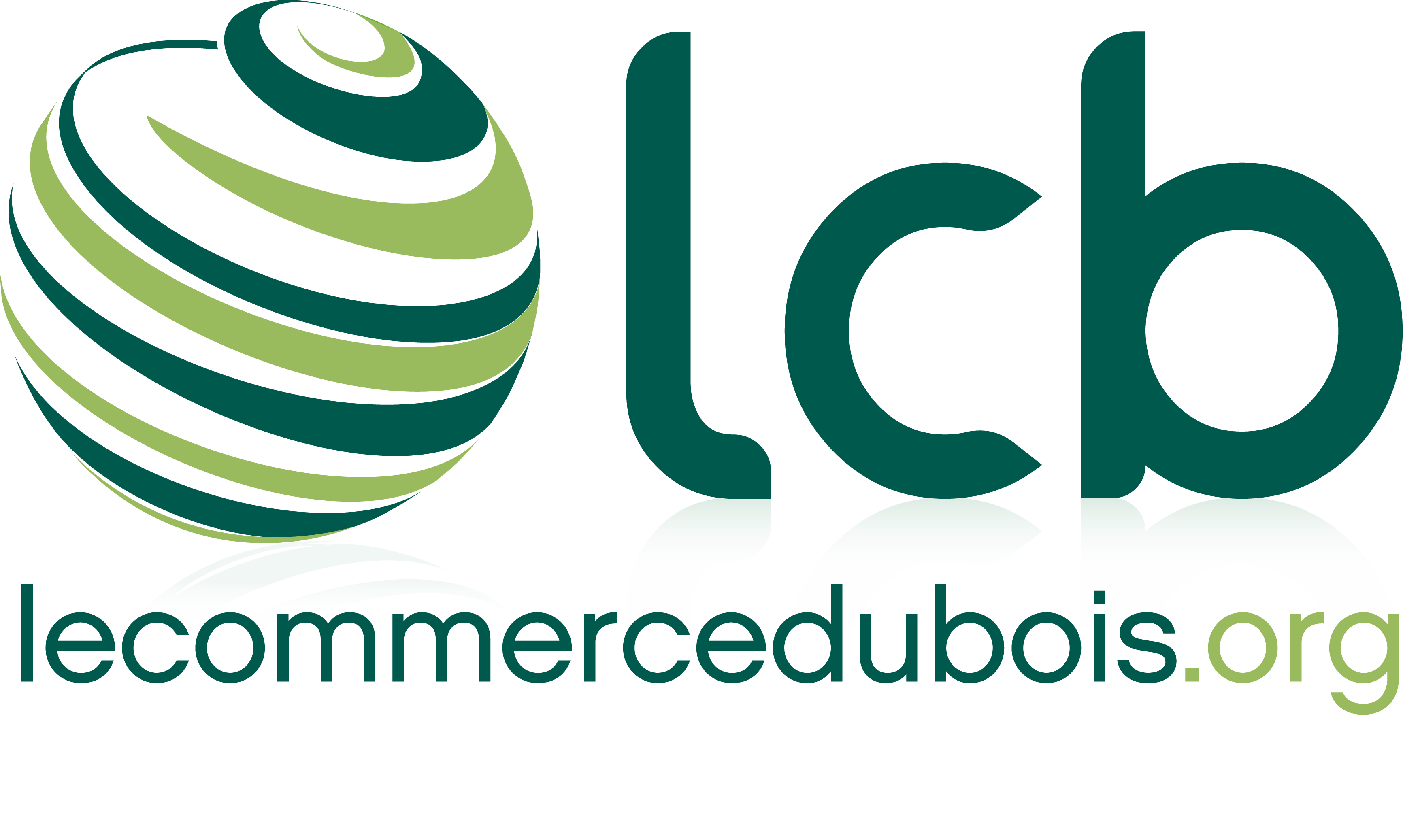 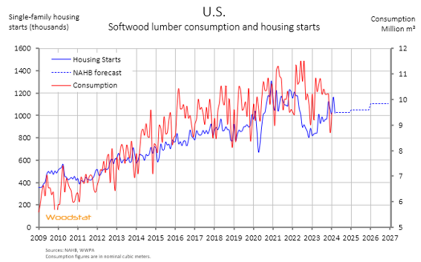 Consommation USA
Démarrage de chantier sur la maison individuelle +18% en April 24 vs 23. Les permis +11,4% vs 23.
Forecast positif pour la maison individuelle, avec environ 1.016’ démarrage en 2024. 
Par contre tassement de l’indice de confiance des constructeurs dû à des taux d’intérêts qui restent élevés
Prix du CLS reste à de niveaux bas
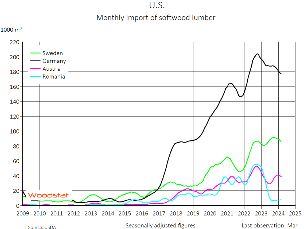 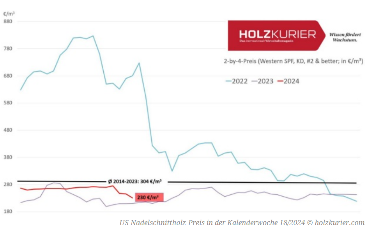 …
Commission Résineux
Par Armel CHAUMONT
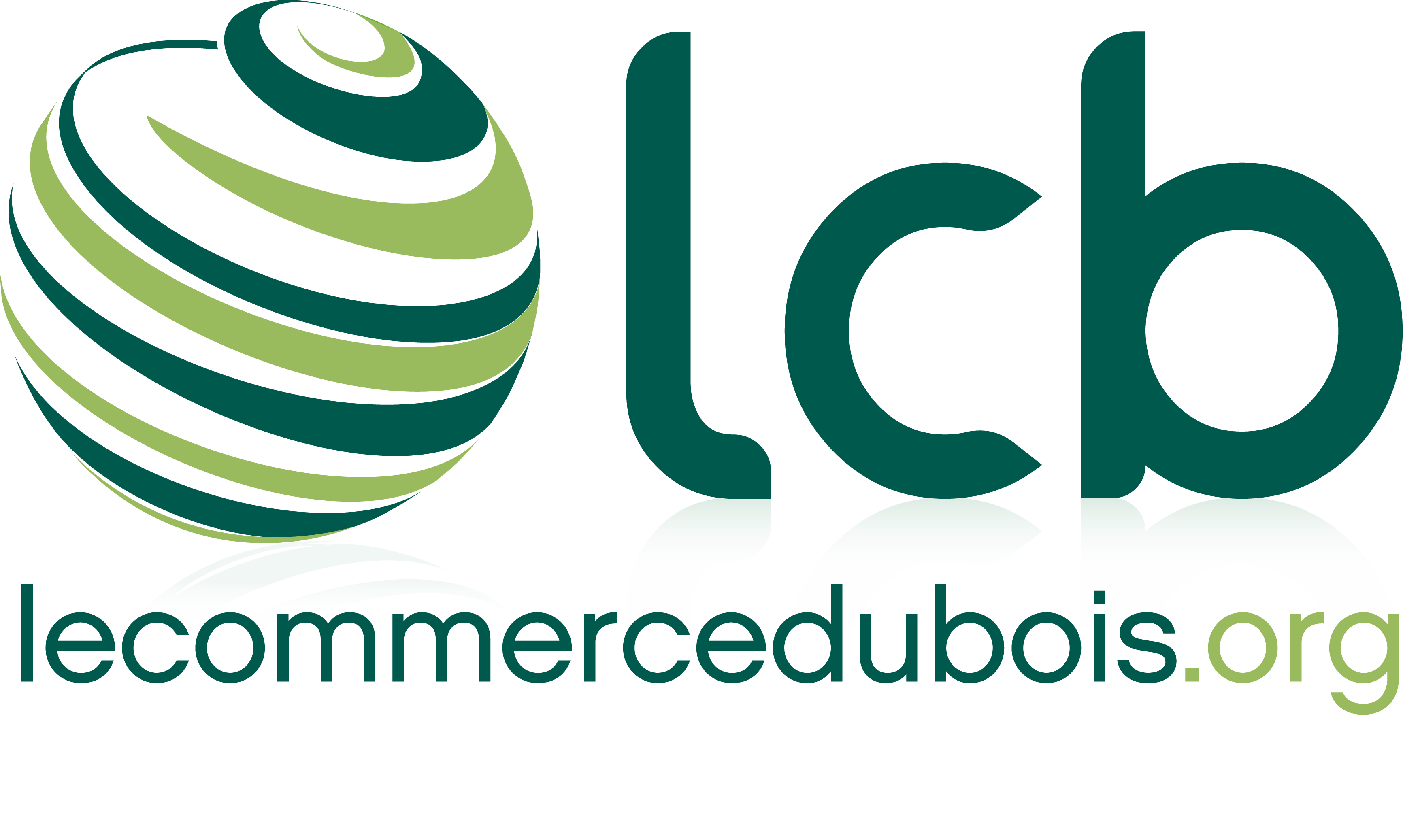 Consommation Chine
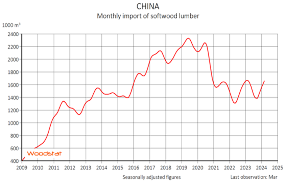 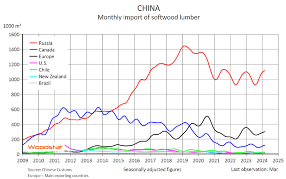 Importations de résineux Jan-Mar 4,43 M m3 
(-2%). 
Russie augmente à 2,71 M m3 Jan-Mar (+5%).
Finland baisse à 225 000 m3 Jan –Mar (-25%)
Suède baisse à184 000 m3 Jan -Mar (-43%)
Allemagne baisse à 179 00m3 (-38%), 

Importation des grumes – Mar 6,2 M m3 (-8%)

Démarrage dans le résidentiel -28,7% Jan-Mar. 
Vente dans le résidentiel -23.4% Jan-Mar.
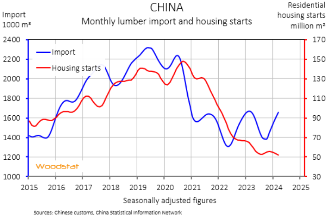 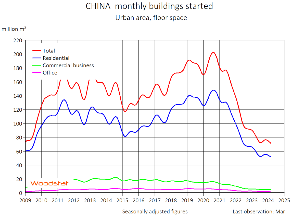 …
Commission Résineux
Par Armel CHAUMONT
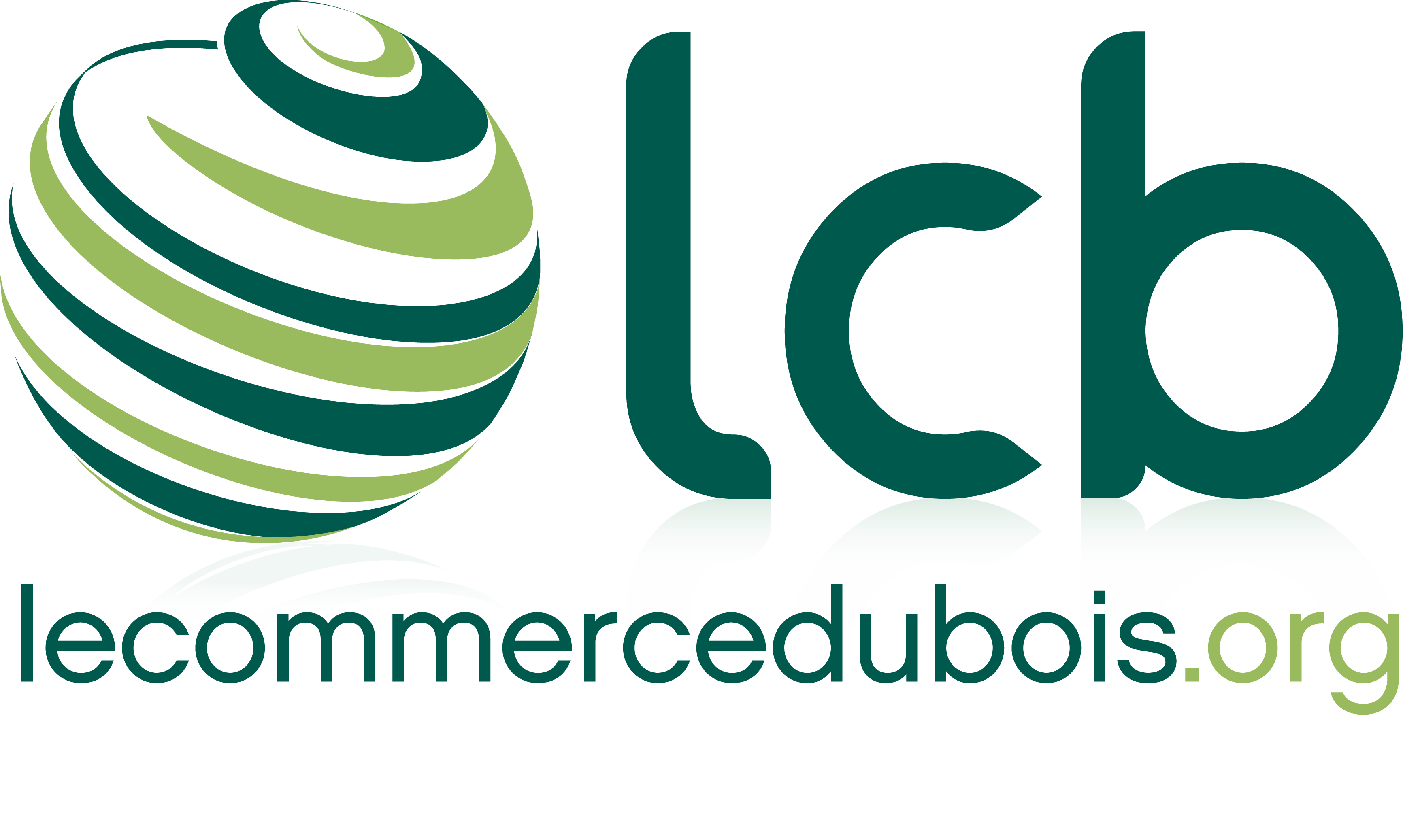 Consommation Mena
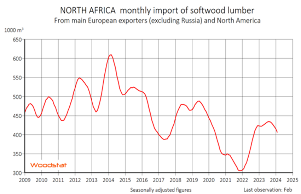 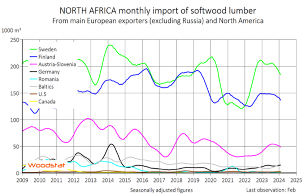 Importation résineux Jan-Feb 0,69 M m3 (-11%).

Finlande a augmenté 0,197 M m3 Jan-Feb (-22%). 

Suède a augmenté de 0,35 M m3 Jan-Feb  (-11%). 

Mena vient de traverser le Ramadan et va rentrer dans la Fête du Mouton.

Demande plus faible sur cette période
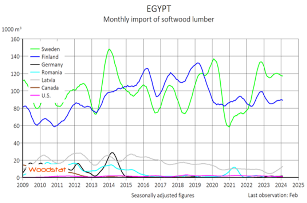 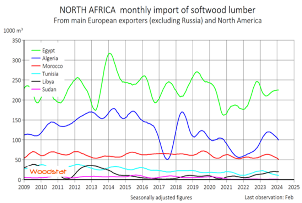 …
Résumé situation marchés résineux
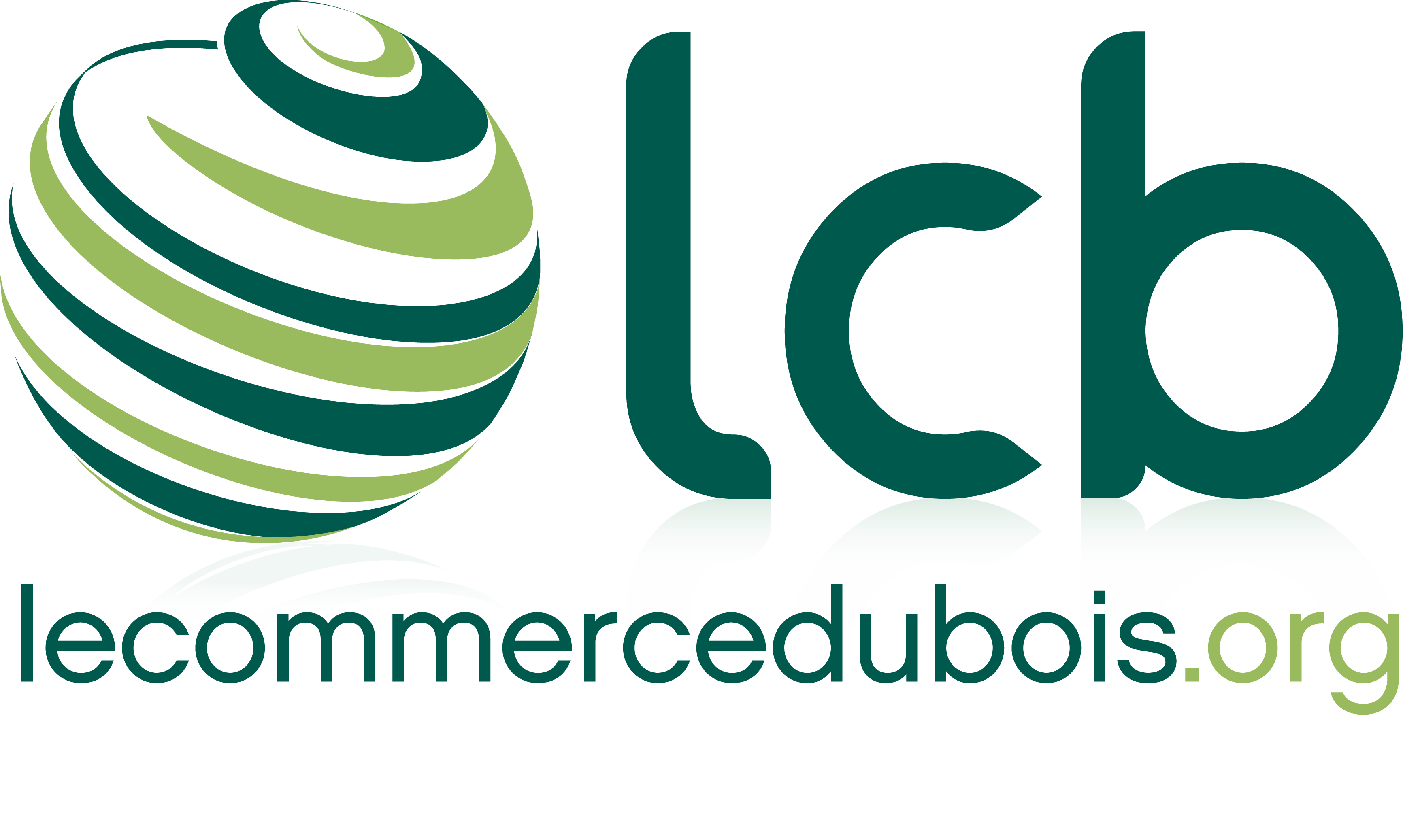 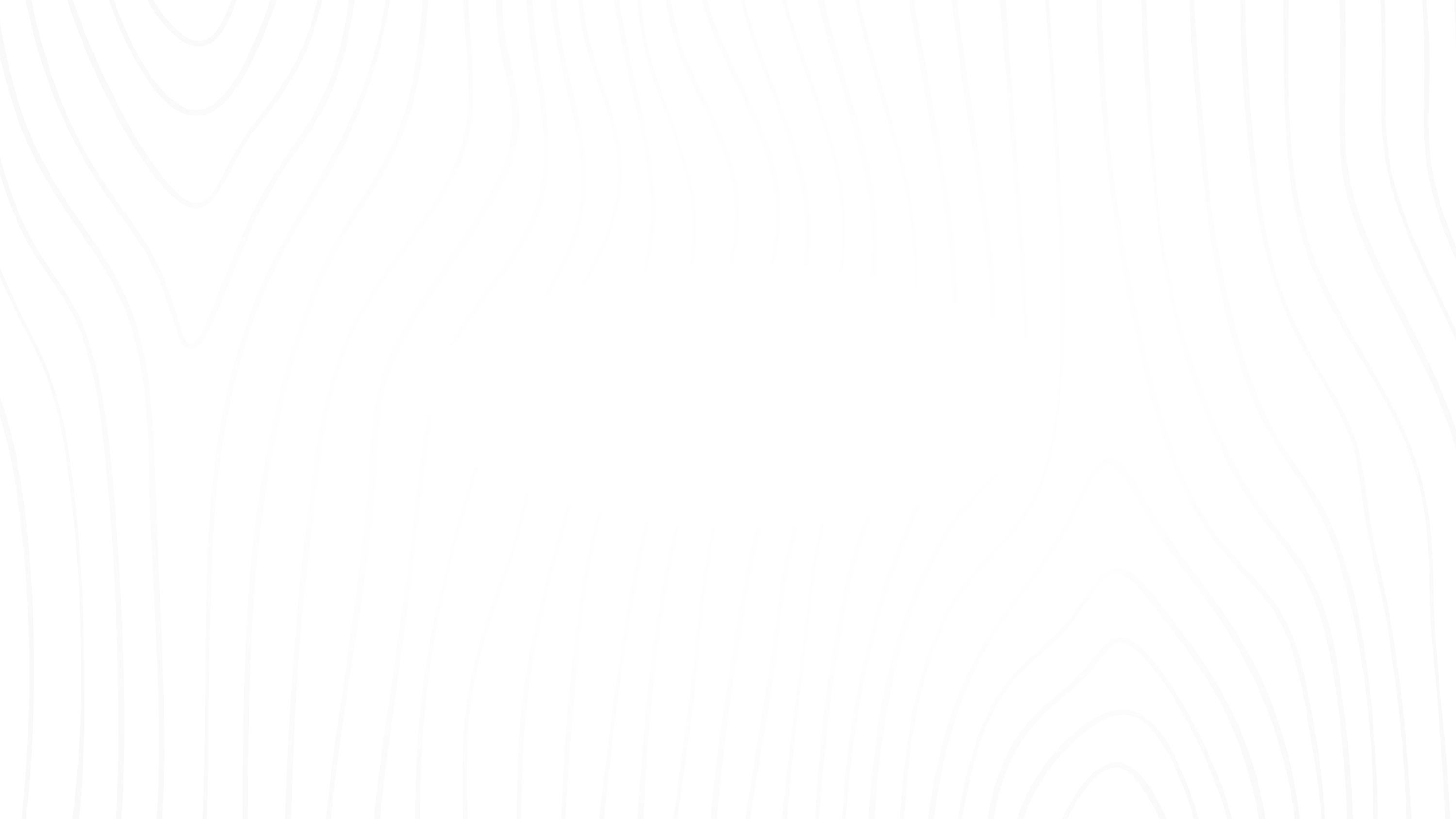 Nous avons en Europe un ralentissement de la consommation mais qui est difficile à évaluer dû à une demande plus chaotique.

D’un autre côté, nous avons en Europe aussi une baisse de production principalement liée à des problèmes de disponibilité de grumes avec des disparités importantes

Nous avons des perspectives plutôt négatives sur la construction neuve mais quid de  la rénovation ?!

Nous sommes dans une situation de wait & see avec un équilibre production / Consommation qui reste très flou

Généralement les stocks sont faibles dans la distribution en Europe ce qui peut provoquer des réactions fortes dès un frémissement de la consommation

Les USA essayent de contrôler leur production vs consommation mais font toujours face à des taux d’intérêts qui freinent la reprise

La chine subit de plein fouet sa bulle immobilière !

Nous risquons encore de vivre des variations fortes aussi bien à la baisse qu’à la hausse avec un marché qui n’a pas encore repris son équilibre depuis le Covid
…
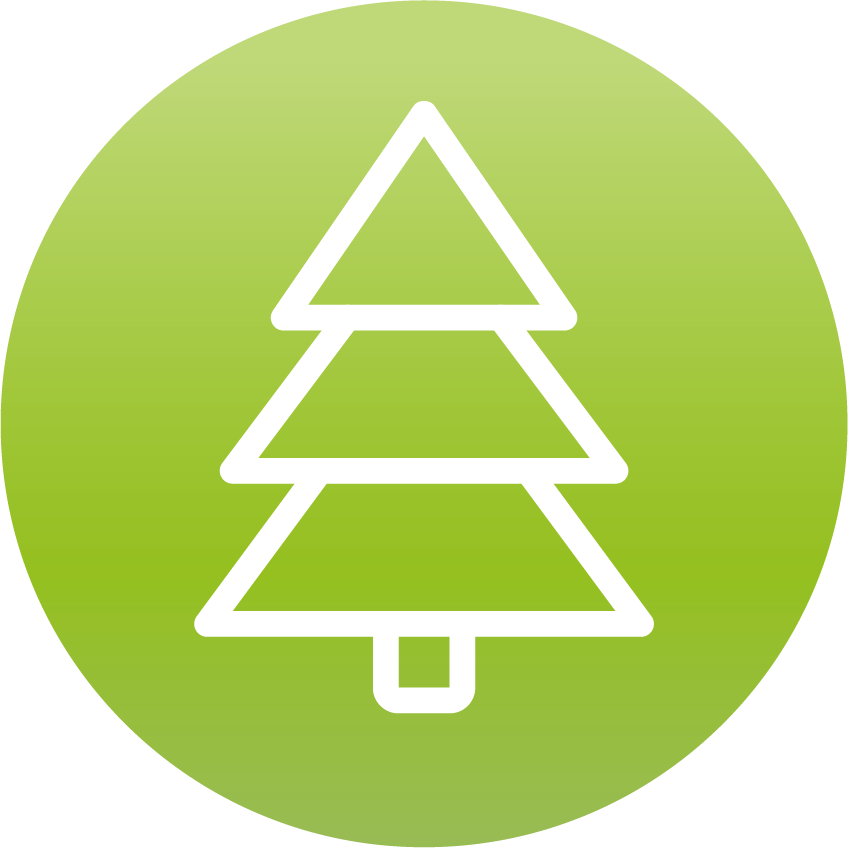 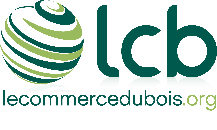 Brochure « Les Bois du Nord »
Mise à jour et modernisation

Une brochure datant de 2000, actualisée en 2022/2023

Objectif : Générale et pédagogique, cette brochure aborde les avantages des Bois du Nord avec une mise en avant de leurs usages.

Cibles : Commerce, négoce, prescription
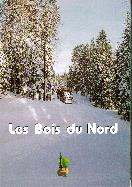 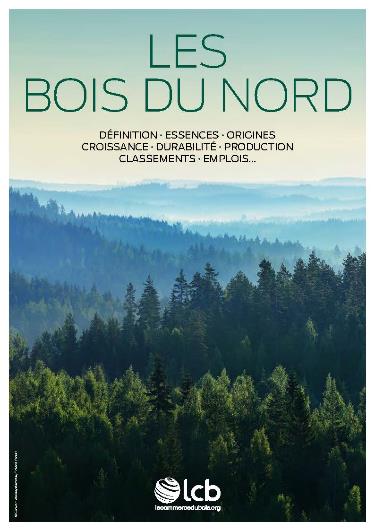 Sommaire actualisé :
Une ressource unique (forêt et gestion durable, réglementations, recyclabilité, valorisation de la ressource)
Les Bois du Nord (définition, qualité des bois, les essences, répartition géographique par pays d’origine) 
La production dans les pays d’origine (cycle de croissance, récolte, triage, production sciage, délignage, stockage, emballage, transport, …) 
L’aspect des Bois du Nord (normes de classement, marquages, dimensions, séchage, classes d’emploi, durabilité, préservation, traitement, finitions, aboutage, collage, …)
Les principaux emplois des Bois du Nord (Bois rabotés, menuiserie, aménagements extérieurs, bardage bois, bois de structure, panneaux)
Pour aller plus loin (interprofessions, organisations et fédérations françaises et nordiques…)
 Une brochure mise à jour avec la participation des membres de LCB et des fédérations nordiques : France Timber, Versowood, UPM, Stora Enso, Groupe ISB (Silverwood, Sinbpla, SCA, Metsawood), Swedish Forest Industries Federation, Swedish Wood, Finnish Sawmills Association, Wood From Finland Oy, Norsk Treteknisk Institutt,…
…
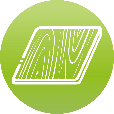 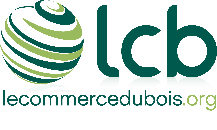 Aline BERTOCCHI 
PANNEAUX
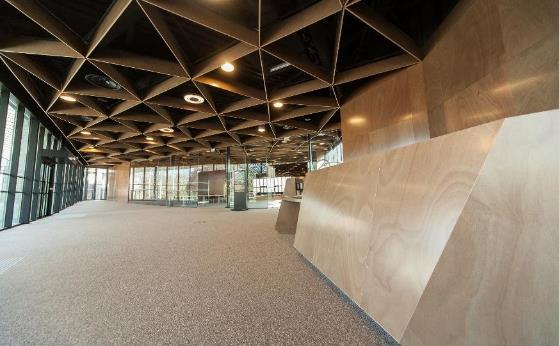 …
© Fournisseur bois Malvaux - Entreprises et cités Marcq-en-Baroeul  Architecte Tank Architecte  Photographe  Jérôme Pouille
Commission Panneaux
Par Aline BERTOCCHI
Composition de la commission : importateurs, négociants, agents, industriels et logisticiens 
3 réunions par an
Focus 2023/2024 :
Contournement des mesures antidumping sur les importations de cp de bouleau en provenance de Russie (extension de la taxe antidumping de 15,8 % aux importations en provenance du Kazakhstan et de la Turquie avec effet rétroactif à partir d'août 2023).
RBUE / RDUE,  
REP PMCB…
Communication
Formation
Commission Panneaux 
Par Aline BERTOCCHI
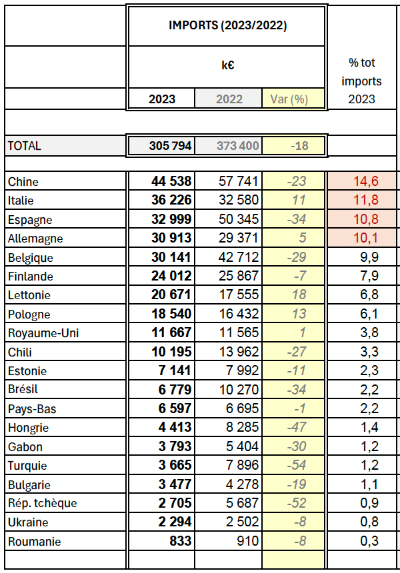 Bilan importations 2023 contreplaqués
En volume 414 000 m3 (-14%) 
En valeur 305 millions d’euros (-18 %)
84% de CP feuillus/tropx (77% n-1)
Origines en valeur :
Chine 15 % (-23% n-1)
Italie 12 %
Espagne 11% (-34% n-1)
Allemagne, Belgique 10 % (-29% n-1)
Finlande 8%
Pologne 6 %
Chili 3 %
Brésil 2 %
…
Résumé situation marchés panneaux CP
2023 : un 1er semestre plutôt actif jusqu'à l’été – un 2nd semestre marqué par une baisse d’activité, une tendance au déstockage et une instabilité des prix.

Début 2024 : un marché attentiste (tendances tarifaires peu lisibles). Des coûts de transports maritimes qui repartent fortement à la hausse (en particulier Asie).

Faits marquants : 
Enquête de l’UE (été 2023) et décision antidumping élargie
les placages et contreplaqués d’origine russe continuent d’inonder l’Europe par de nouvelle voies (Arménie, Géorgie…) => la mesure antidumping récemment décidée était-elle suffisante ? (cf. USA taxe de 50%)
Logistique : délais de transport allongés :
L’instabilité politique impacte les délais d’approvisionnement : passage par le Cap de Bonne Espérance, 
Cabotage et blank sailing accrus car taux de remplissage insuffisant (disponibilité des conteneurs moindre)
Communication Panneaux
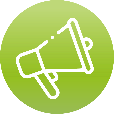 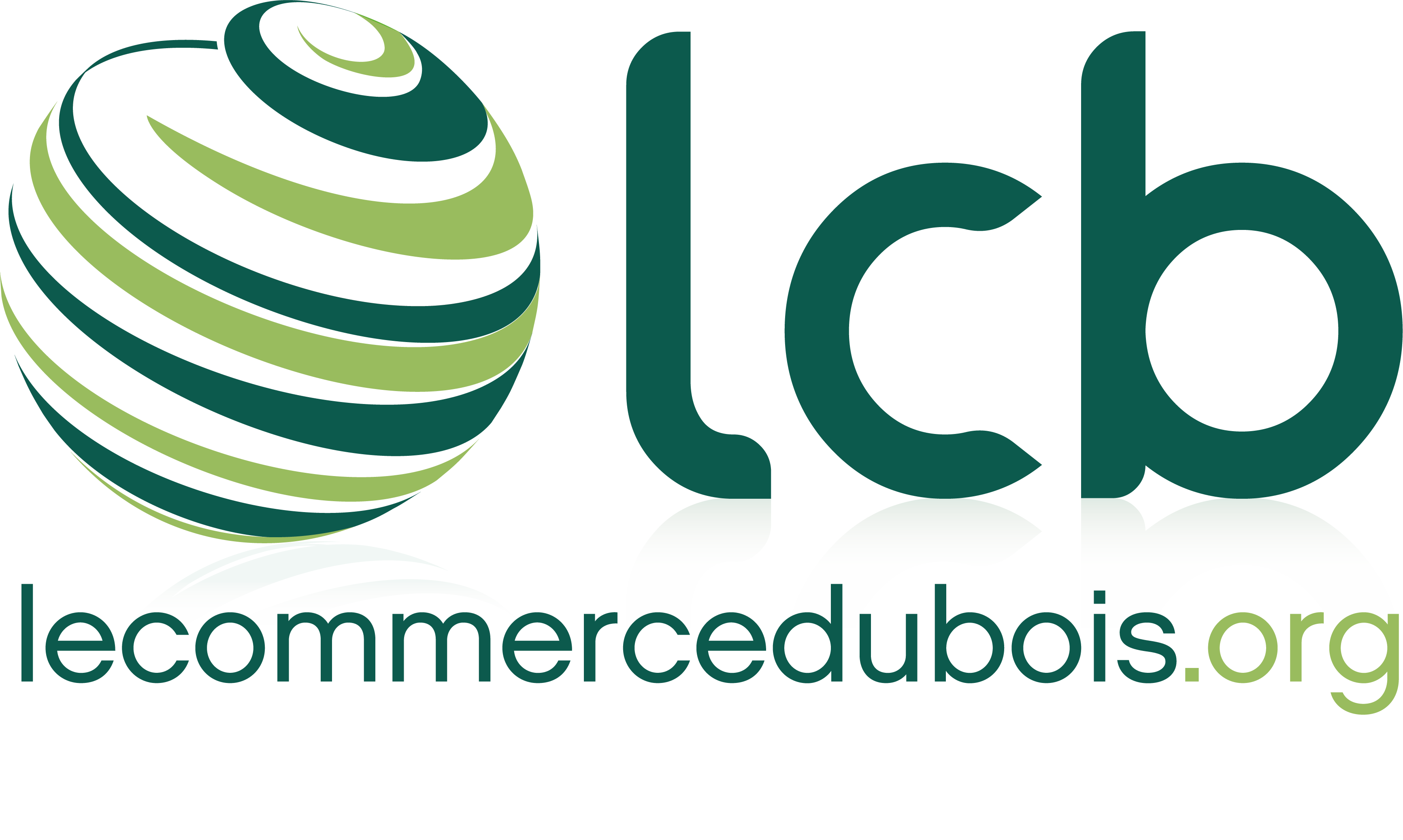 Objectif : Faire connaître les différents usages des panneaux bois. Promouvoir leur utilisation
 
Cibles : Les donneurs d’ordre/prescripteurs et les utilisateurs/clients

Messages : les usages, la gestion de la ressource, la durabilité, la qualité de vie (panneaux décoratifs, panneaux acoustiques), la technique (mise en œuvre), les marchés

Principales actions :
Posts réseaux sociaux reprenant le contenu des dossiers 
Enrichissement du site internet
Création de 2 modules de formation e-learning 
panneaux de cp et panneaux de process (financés  
par le CODIFAB)
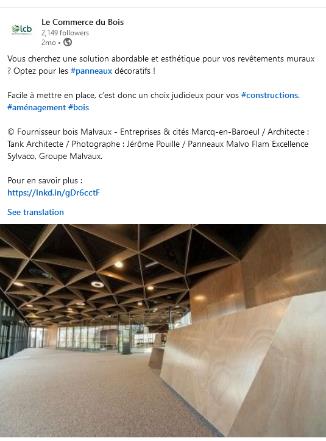 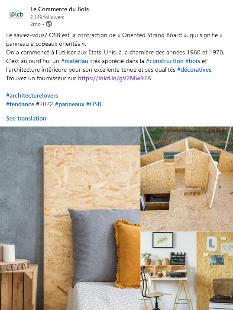 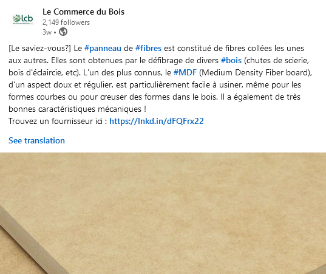 …
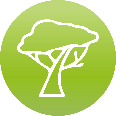 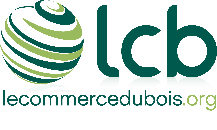 Dominik MOHR 
BOIS TROPICAUX
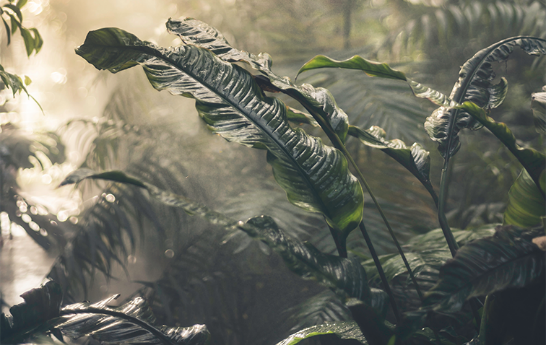 …
Commission Bois Tropicaux
Composition de la commission : importateurs, négociants, logisticiens 

3 réunions par an  + groupes de travail

Principaux sujets 2023/2024 : 
Statistiques importations, situation marchés mondiaux 
Révision SDR LCB (GT) + plaquette RBUE-RDUE 
Promotion des bois tropicaux certifiés, focus Cameroun
Publication 3 FDES (platelages, bardages et carrelets) + 12 EICV
Suivi des approvisionnements certifiés (projet Thémis),
Mobilisation suite au coup d’Etat au Gabon le 30/08/2023
Projet CITES suite au classement de nouvelles essences
Mission avec le GPM LA ROCHELLE en lien avec le RDUE
Appui aux membres sur le classement des lames de terrasses

« Une commission active animée par la volonté d’accompagner les projets en lien avec la gestion durable des forêts tropicales »

Un partenariat fructueux avec l’ATIBT (marketing, R&D...)
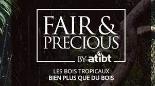 Bilan importations 2023
121 350 m3 de sciages
-16 % / 2022 et -11 % / 2021
Afrique représente 2/3
Principaux fournisseurs
Cameroun (-8 %)
Benelux (-37 %)
Gabon (-15%)
Congo Brazza (+42 %)
Brésil (-29%)
Malaisie (-17%)

Note méthodologique : les platelages ne sont pas comptabilisés car fondus dans une rubrique plus large (4409 = produits profilés). Estimation platelages importés 75.000 m3 (étude Mornas)
Commission bois tropicaux
Par Dominik MOHR
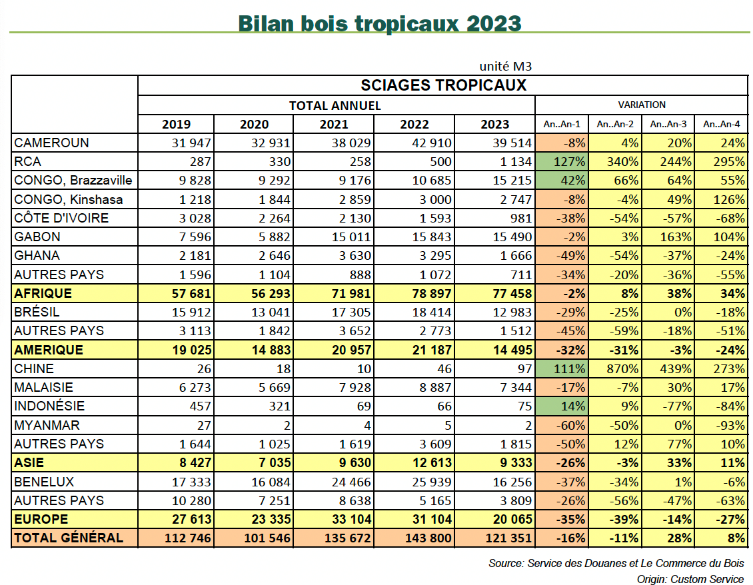 …
Commission bois tropicaux
Par Dominik MOHR
Bilan importations 2023
34 000 m3 de grumes
-5 % / 2022 (stable sur les 3 dernières années)
Afrique représente 100 %
Principaux fournisseurs
Congo Brazza (+10 %)
RCA (-2 %)
Congo Kinshasa (+10 %)
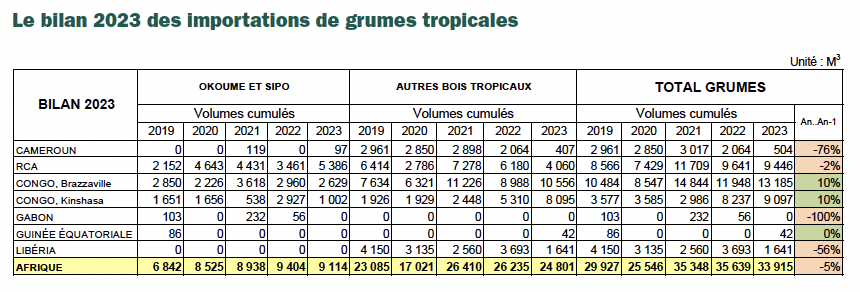 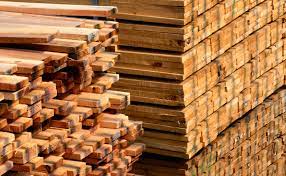 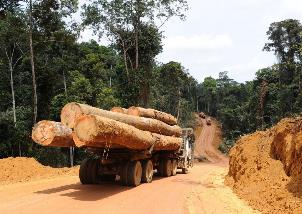 …
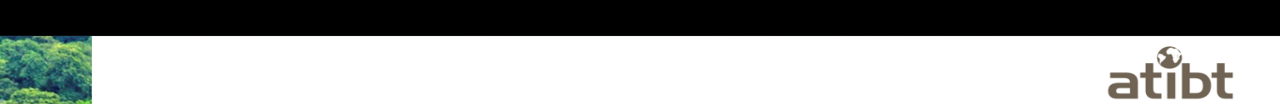 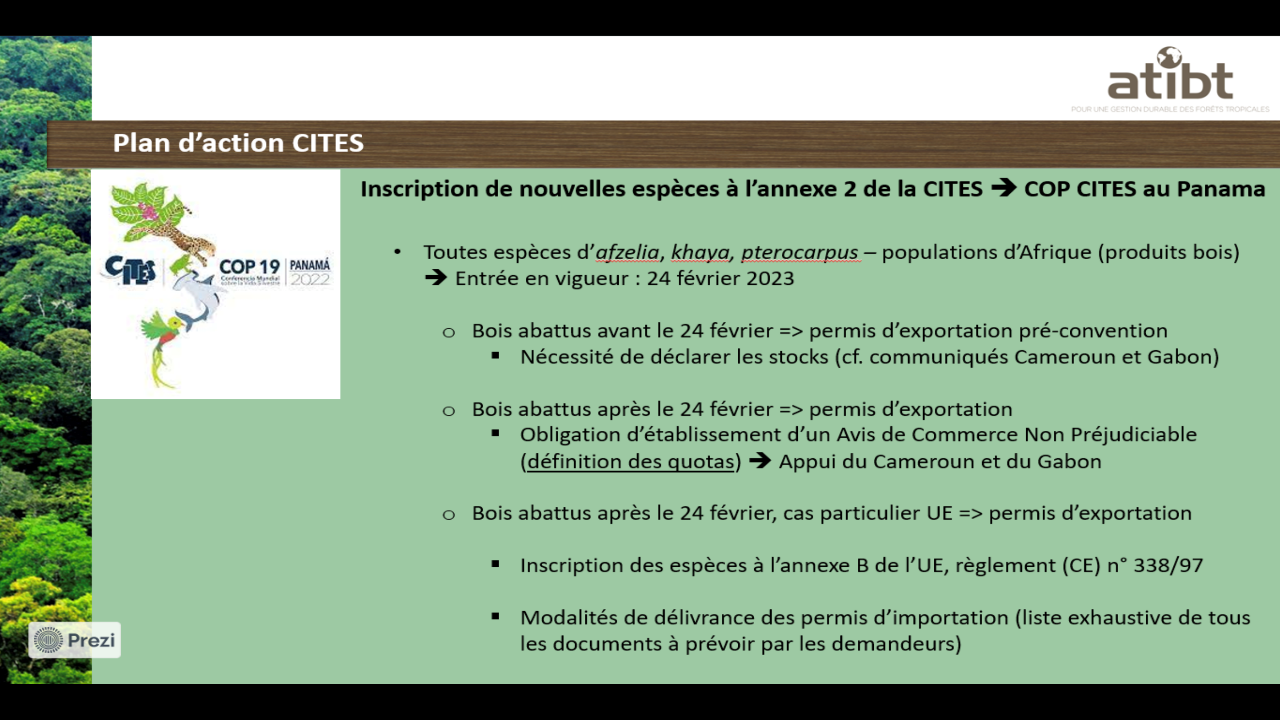 Commission Bois Tropicaux
Par Dominik MOHR
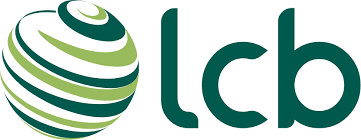 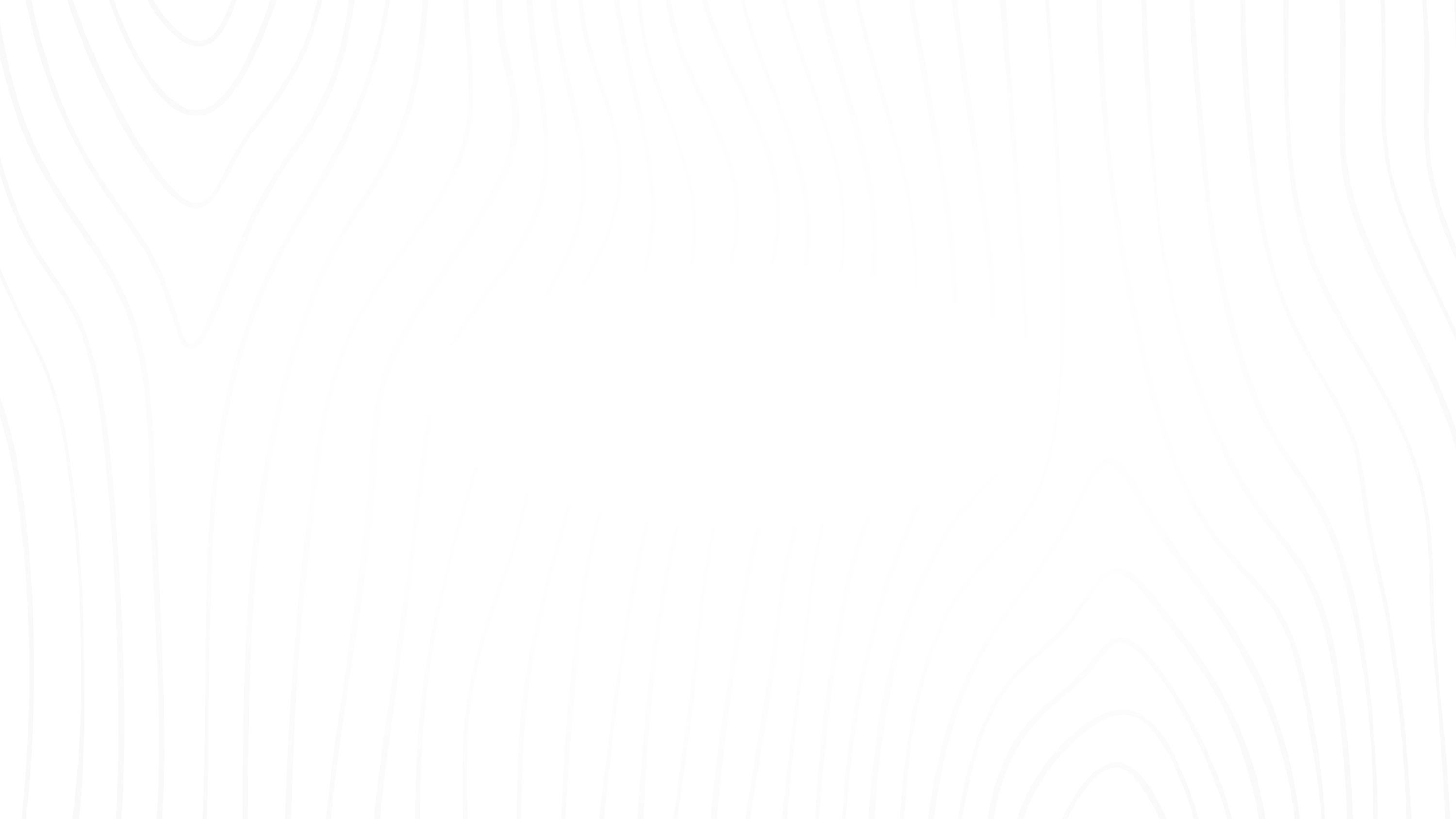 Synthèse réalisations CITES 2023, action pilotée / ATIBT
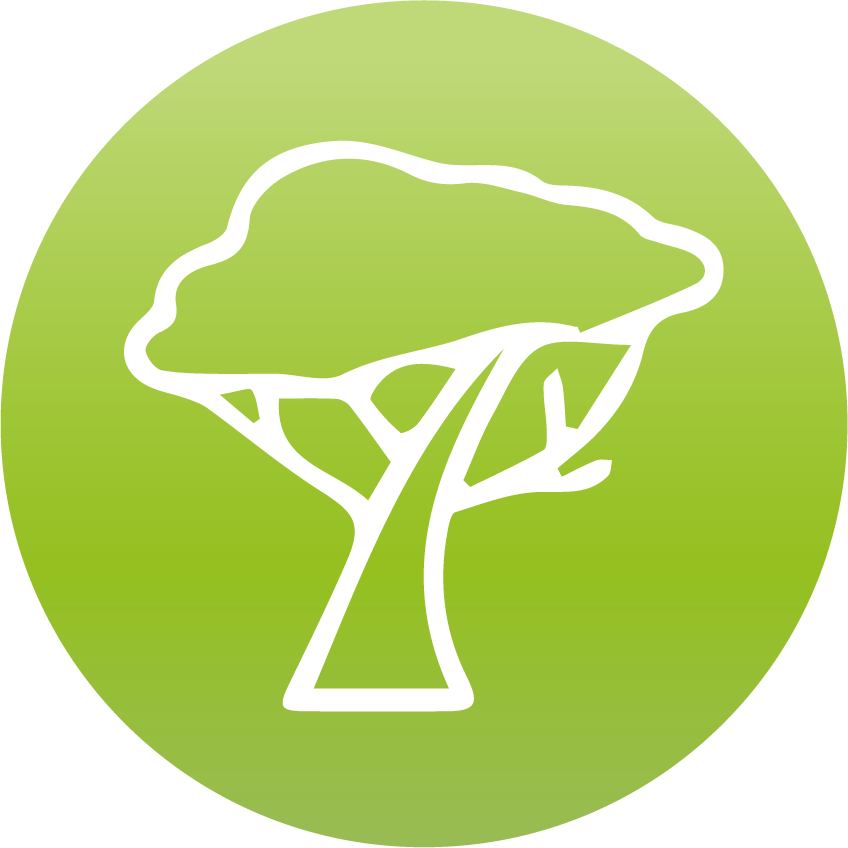 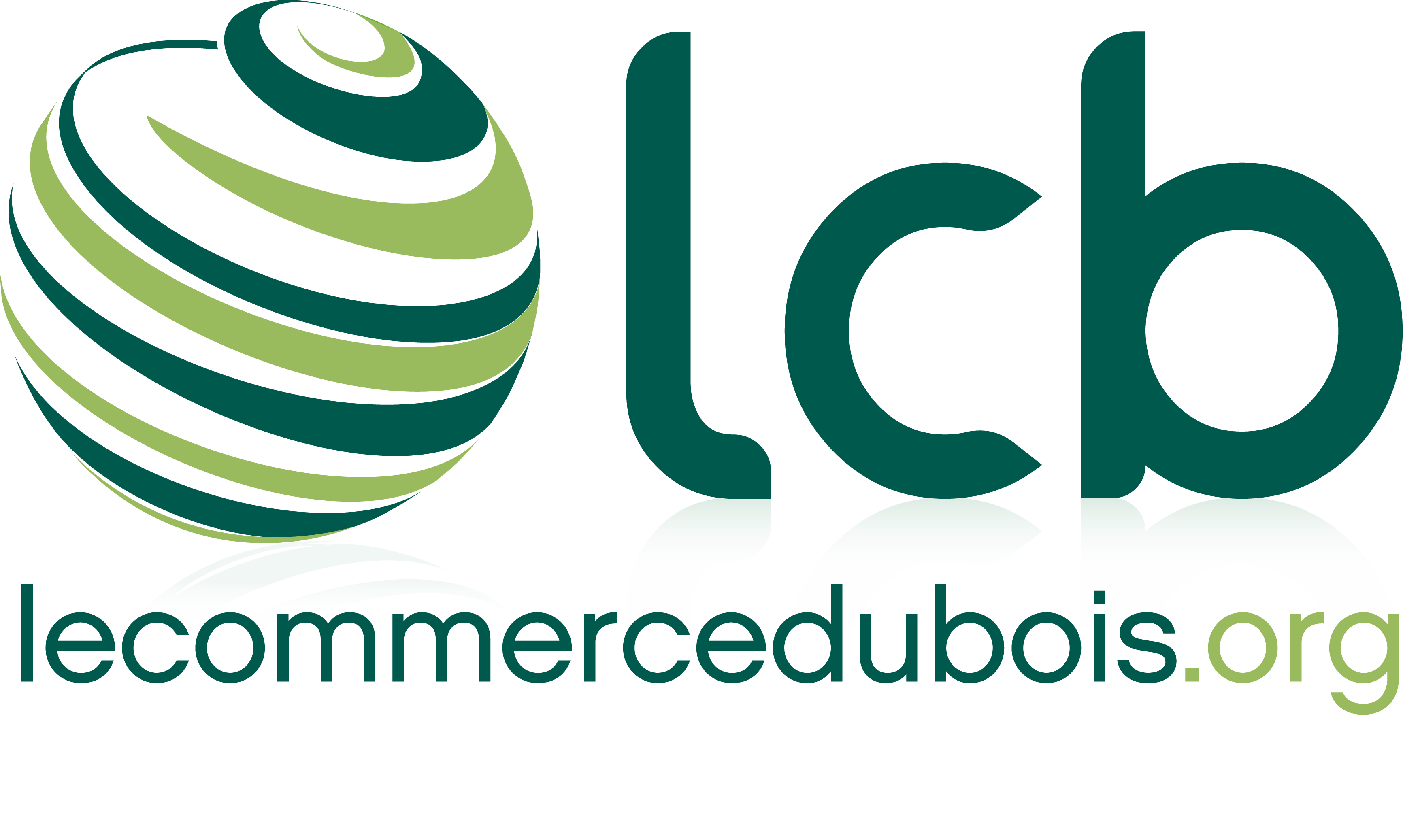 Scientifique & Technique
Soumission des fiches à l’UICN, pour actualisation du statut de conservation de 7 espèces exploitées
Argumentation scientifique contre les critères de durabilité des espèces d’arbres exploitées dans le cadre des ACNP, proposé par l’UE

Renforcement des Capacités
Appui à l’élaboration des ACNP au Cameroun, et suivi dans les autres pays
Renforcement de la collaboration sous-régionale 

Mobilisation des parties prenantes à l‘international
Participation aux réunions internationale de la CITES 
Mise en place et renforcement de la collaboration avec les pays d’Afrique, Amérique, Asie et d’autres organisations observatrices de la CITES 

Communication/Veille sur les activités de la CITES
Mise en place et suivis d’une FAQ,  Q/R aux membres, Appui au suivi des demandes permis importation UE
Suivi des informations de la CITES aux pays
NEWS ATIBT, RS, CEMACNEWS, ECHOSDUSUD, MEDIATERRE, CONJONCTURE

Recherche de financement
3 nouveaux financements acquis
…
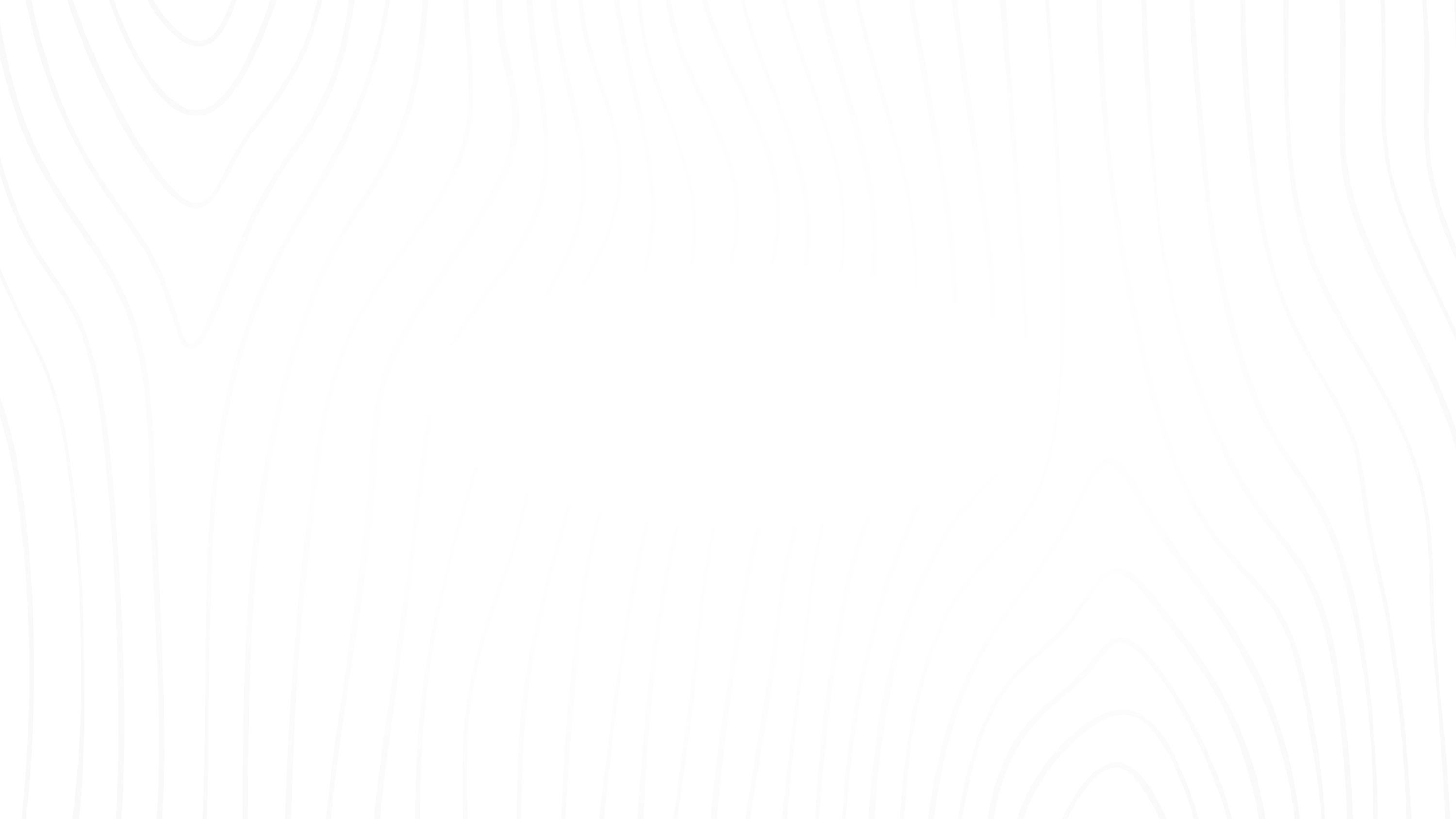 Principales activités CITES prévues en 2024
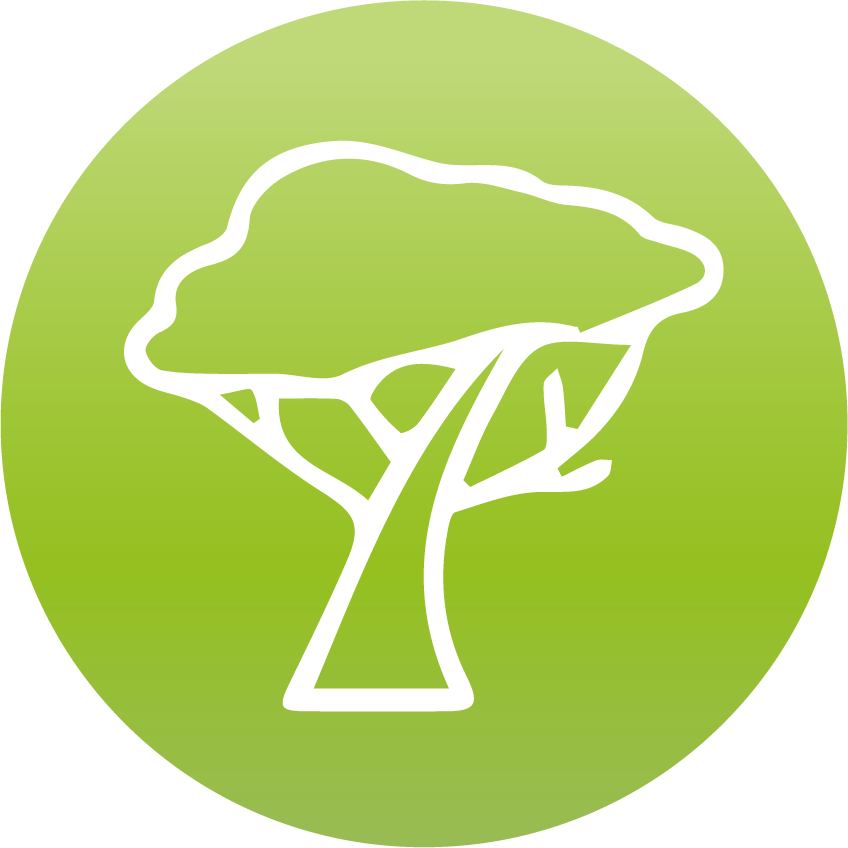 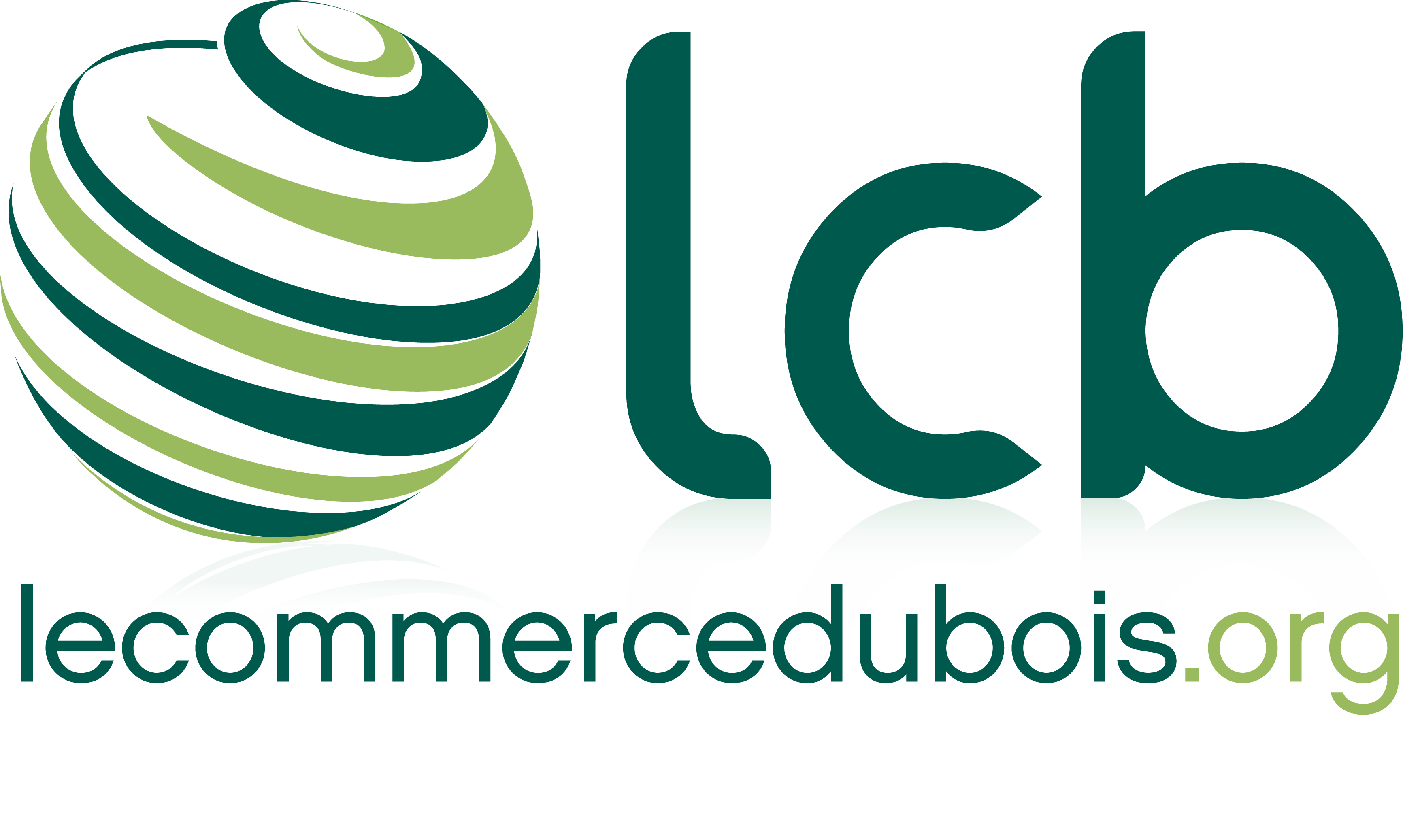 …
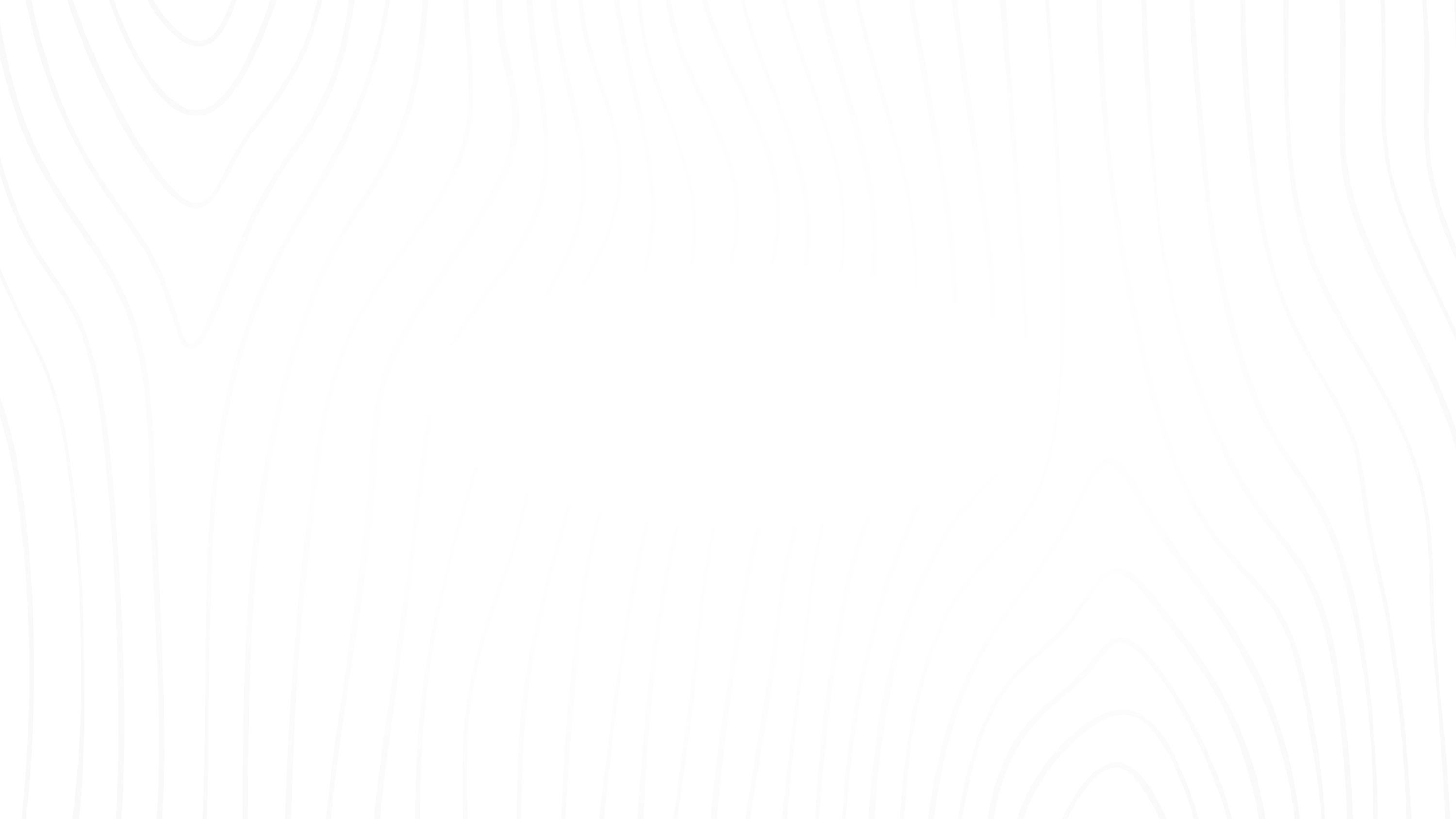 Prévisions des actions MKT 2024 sur les bois du Cameroun
Actions menées en coopération LCB + ATIBT
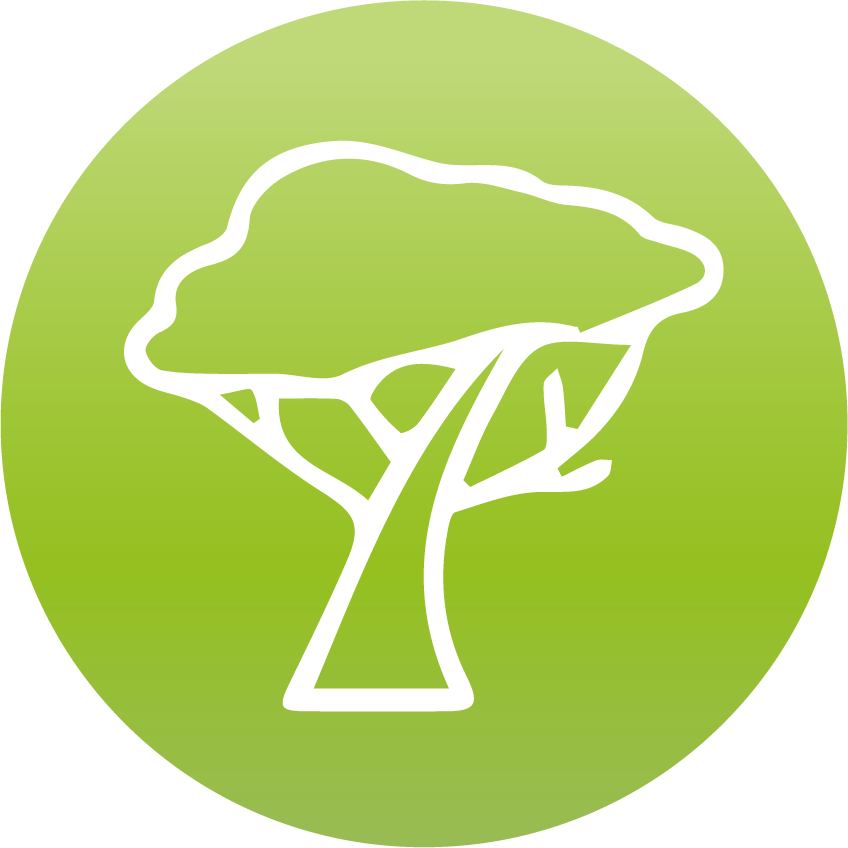 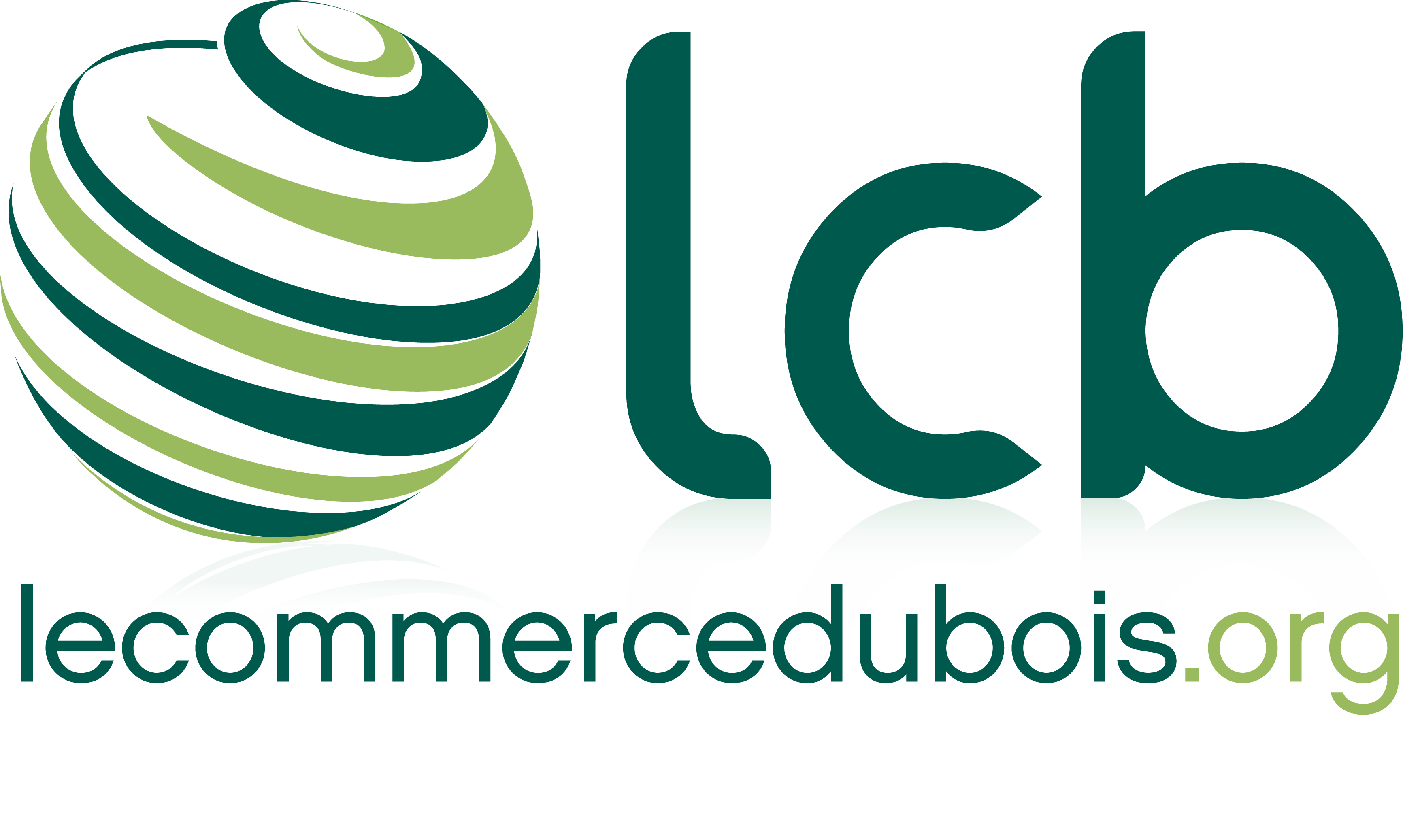 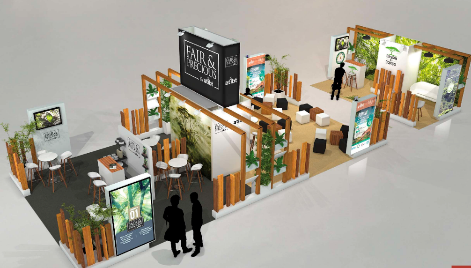 Participation au CIB à Nantes, les 28-29-30 mai 2024

Identification des importateurs engagés dans 
        des achats certifiés

Actualisation du site www.mytropicaltimber.org 
 
Réalisation d’ateliers et webinaires sur les 
        opportunités commerciales existantes (approche client et approche produit)

Préparation de la mise en marché des essences LKTS ; 
synergie avec les activités de terrain et les activités techniques (notamment collage des LKTS)
visibilité de ces essences sur le site www.lesserknowntimberspecies.com
Réalisation de fiches promotionnelles
…
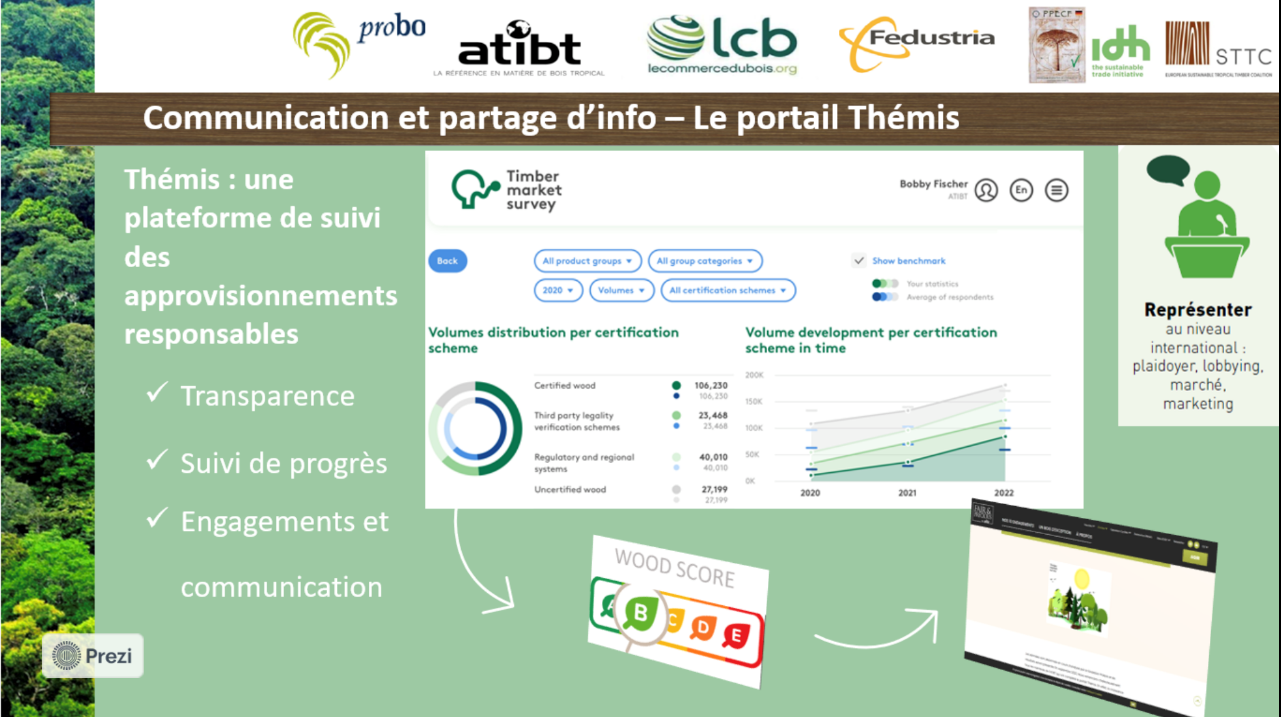 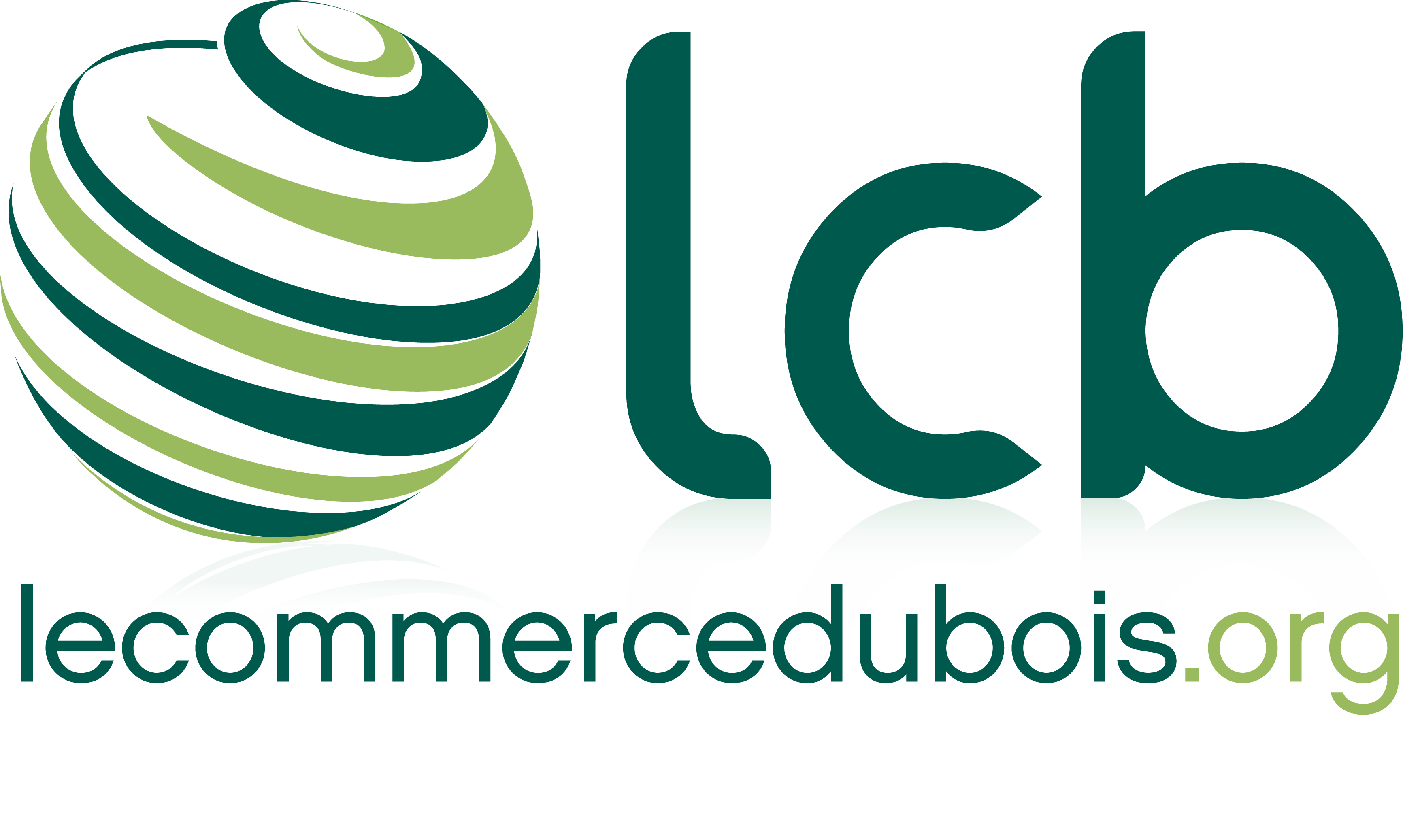 …
[Speaker Notes: Réseaux sociaux, 2 messages par semaines, plus de 150 posts]
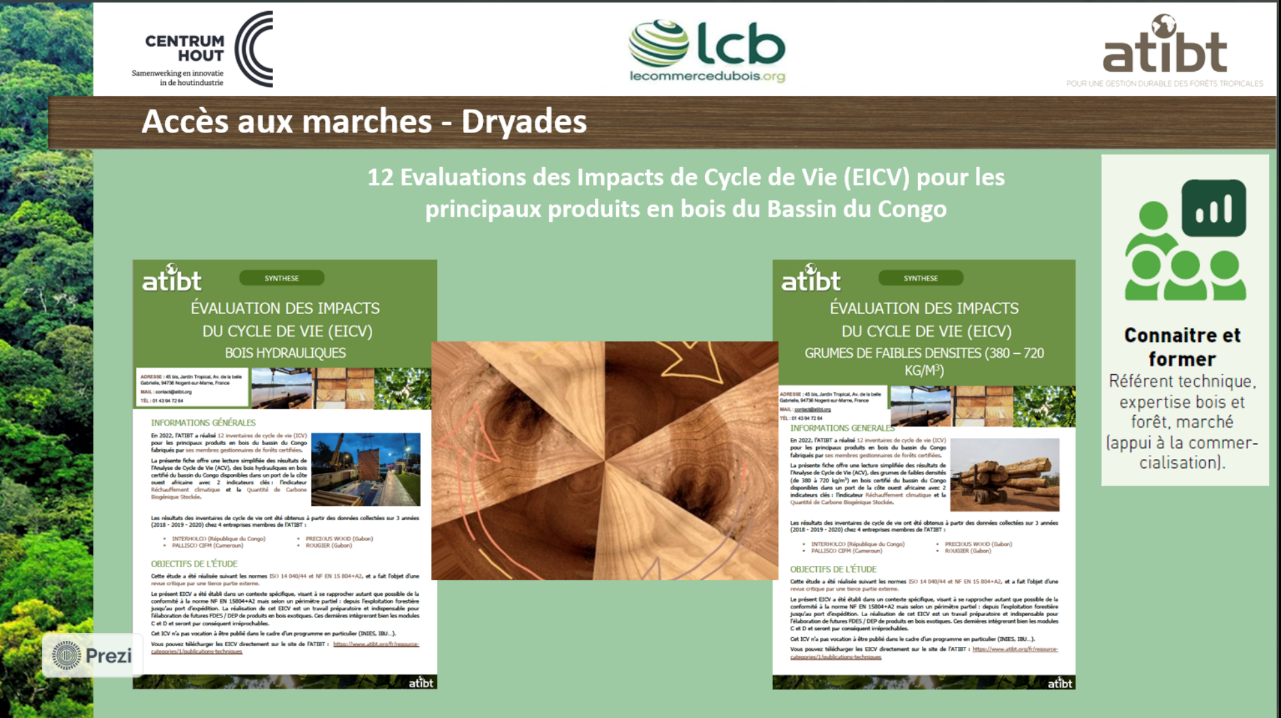 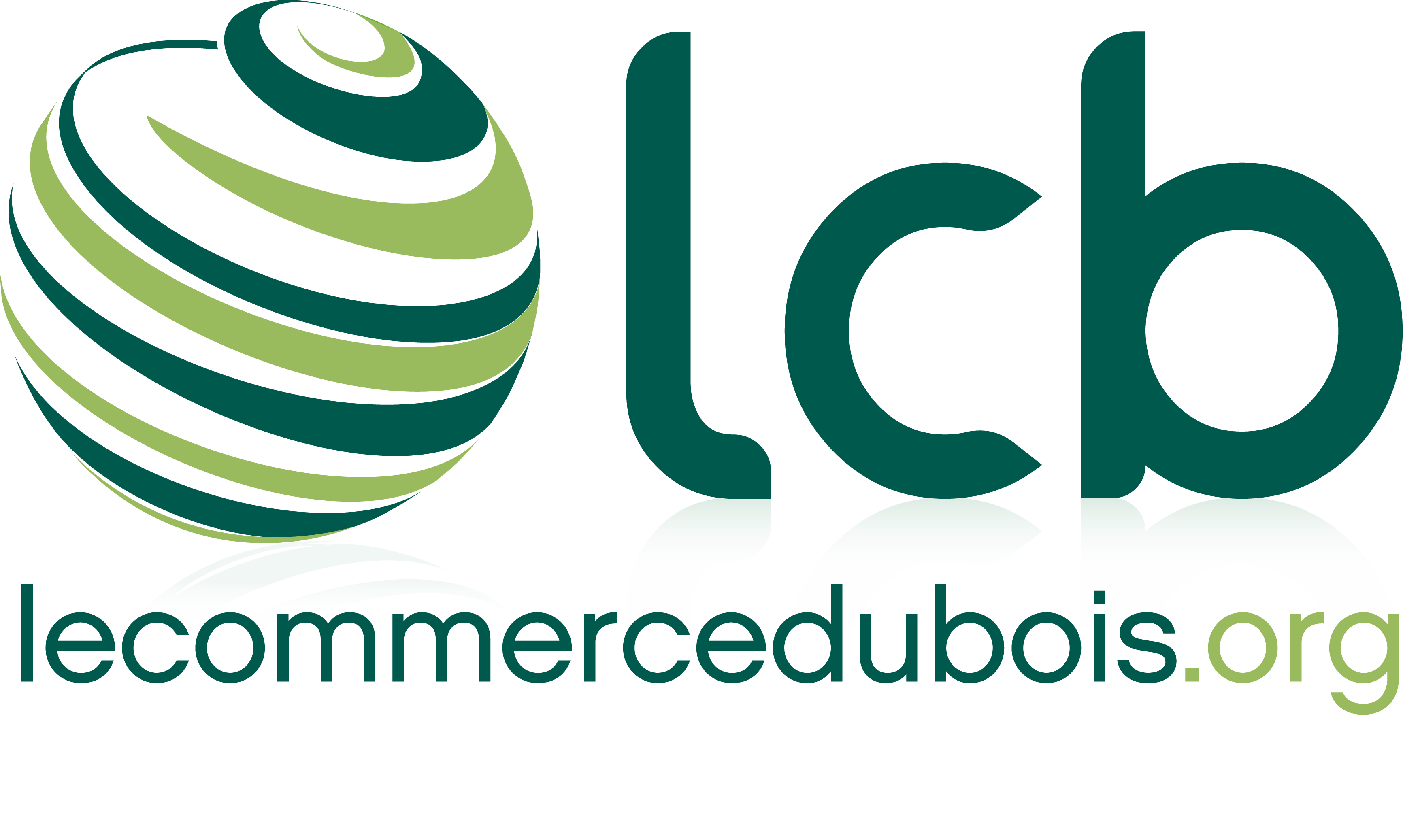 …
[Speaker Notes: Réseaux sociaux, 2 messages par semaines, plus de 150 posts]
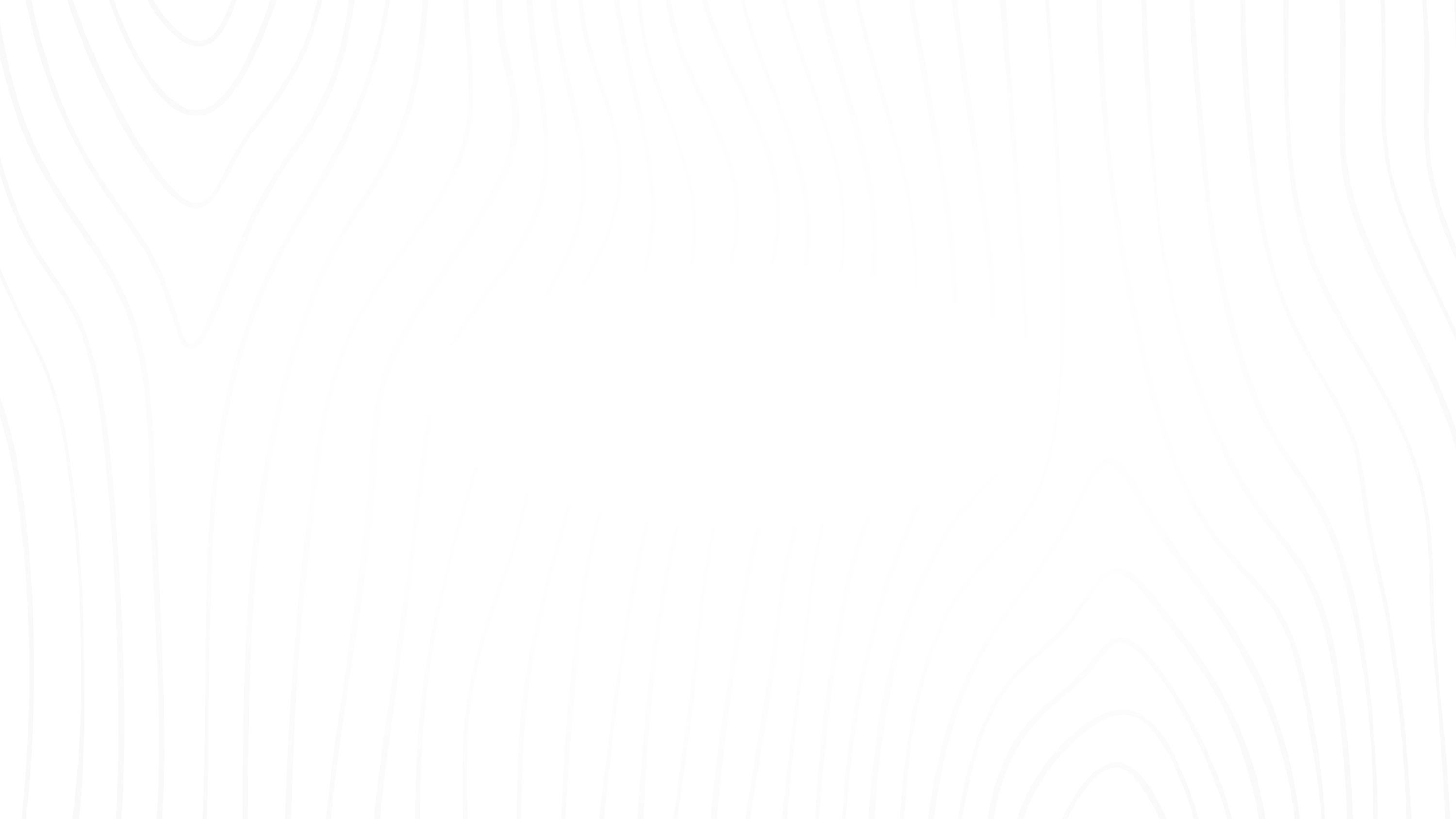 Commission bois tropicaux
Par Dominik MOHR
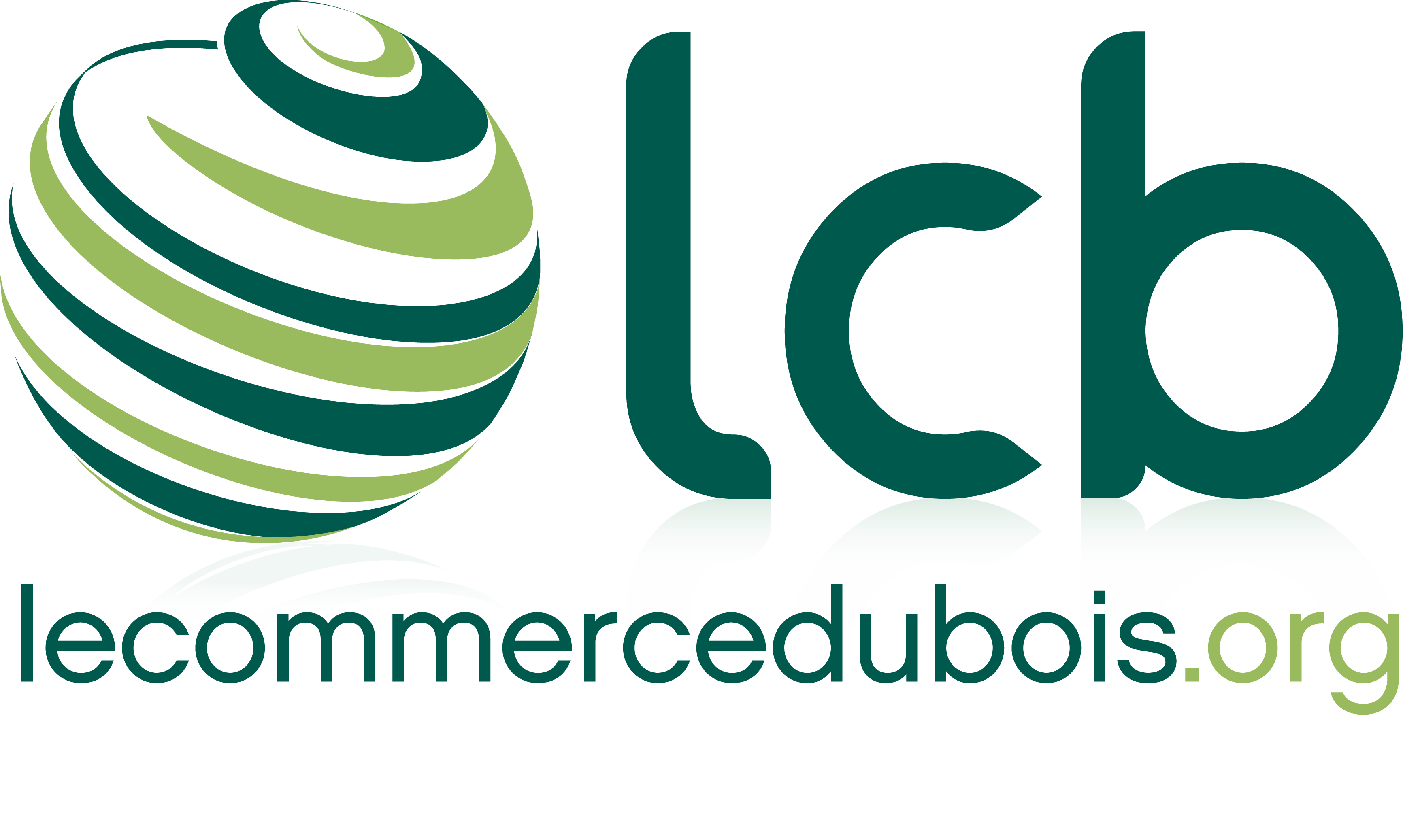 Position taxes douanières des lames de terrasse

2 PV dressés pour des classements de lames de terrasses à profil lisse et bords arrondis en position tarifaire 4409 (bois profilés), l’administration retenant la position 4407 (bois sciés)
Risques majeurs pour la profession (plusieurs dizaines de millions d’euros)
L’administration s’appuie sur une condamnation de VOGEL en 2021 (arrondis « insuffisants » pour justifier d’un classement en 4409…)
Rencontre avec la DG des douanes nationales pour travailler à une règle de déclaration commune pour la profession (solution non retenue) et sécuriser les entreprises notamment pour les déclarations passées (enquête en cours) ; 
Appui aux membres dans le cadre de la phase d’enquête en cours : pratiques internationales, valeur ajoutée apportée entre un sciage et un platelage… ;
Courrier à Bruno LE MAIRE et note synthétique transmise aux Cabinets
Identifier les failles de l’arrêt VOGEL, engager un dialogue avec les douanes au niveau national et européen en s’appuyant sur l’ETTF

Les membres de la commission bois-tropicaux ont décidé de  s’organiser pour assurer une défense collective de leurs intérêts et être force de proposition
…
[Speaker Notes: taxes douanières]
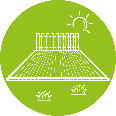 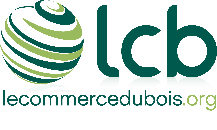 Claudie MAINDRON 
TERRASSE
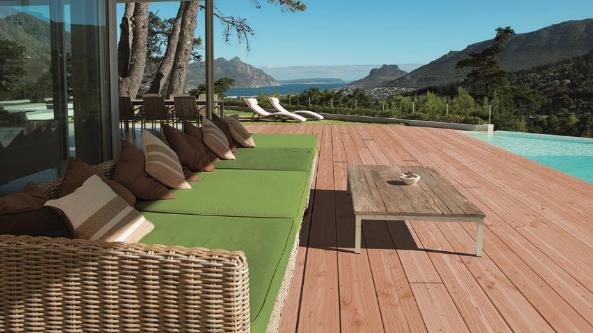 Shutterstock
…
Commission terrasses
Par Claudie MAINDRON
Composition de la commission : importateurs, négociants, agents, industriels et logisticiens 
3 réunions par an + groupes de travail (communication, marché, formation et R&D)
Focus 2023 : 
Tour de table situation des marchés, 
Poursuite campagne communication terrasses et bardages,
Inventaire des formations et participation au projet e-learning,
Etude glissance lames terrasses (en-cours, menée par FCBA),
Réflexion traitements écologiques... 
Et en 2024  ? 
Poursuite campagne communication terrasses et bardages,
Mise à jour des deux études MORNAS…
Résumé situation marchés terrasses bois et composites
Tous les négociants ont liquidés leurs stocks fin 2023 
Forte demande sur les commandes de présaison
Présaison supérieure à 2023
Retour à des prix attendus par le marché sur les résineux et exotiques
Les prix sont restés stables pour le composite voir en léger retrait
Attentes de mesures d’urgence pour relancer la construction neuve,
Des taux d’intérêts toujours hauts et bloquants pour l’achat de biens immobiliers 
Une météo pluvieuse depuis le début de l’année
Recul du marché de la terrasse bois revenu à des surfaces proches de 2019
Résumé situation marchés terrasses bois
Quelques espoirs pour 2024 :

Même si les surfaces non vendues ne seront pas récupérées, le soleil pourrait nous  permettre d’assurer la sortie des stocks avant les vacances d’été.
Un espoir sur la région parisienne et autres villes avec les terrasses éphémères pour les restaurants et les bars (effet jeux olympiques)
Résumé situation marchés terrasses bois
Opportunité de la communication institutionnelle grand public

Format short avec une information par post
Pourquoi la terrasse plus qu’une surface bétonnée
Couper du bois, c’est bon  pour la planète, quand les origines sont tracées et proviennent de forêts durablement gérées,
Bilan carbone incomparable vs les autres matériaux, etc…
Adaptabilité à tous les terrains ou construction existantes,
Etc…
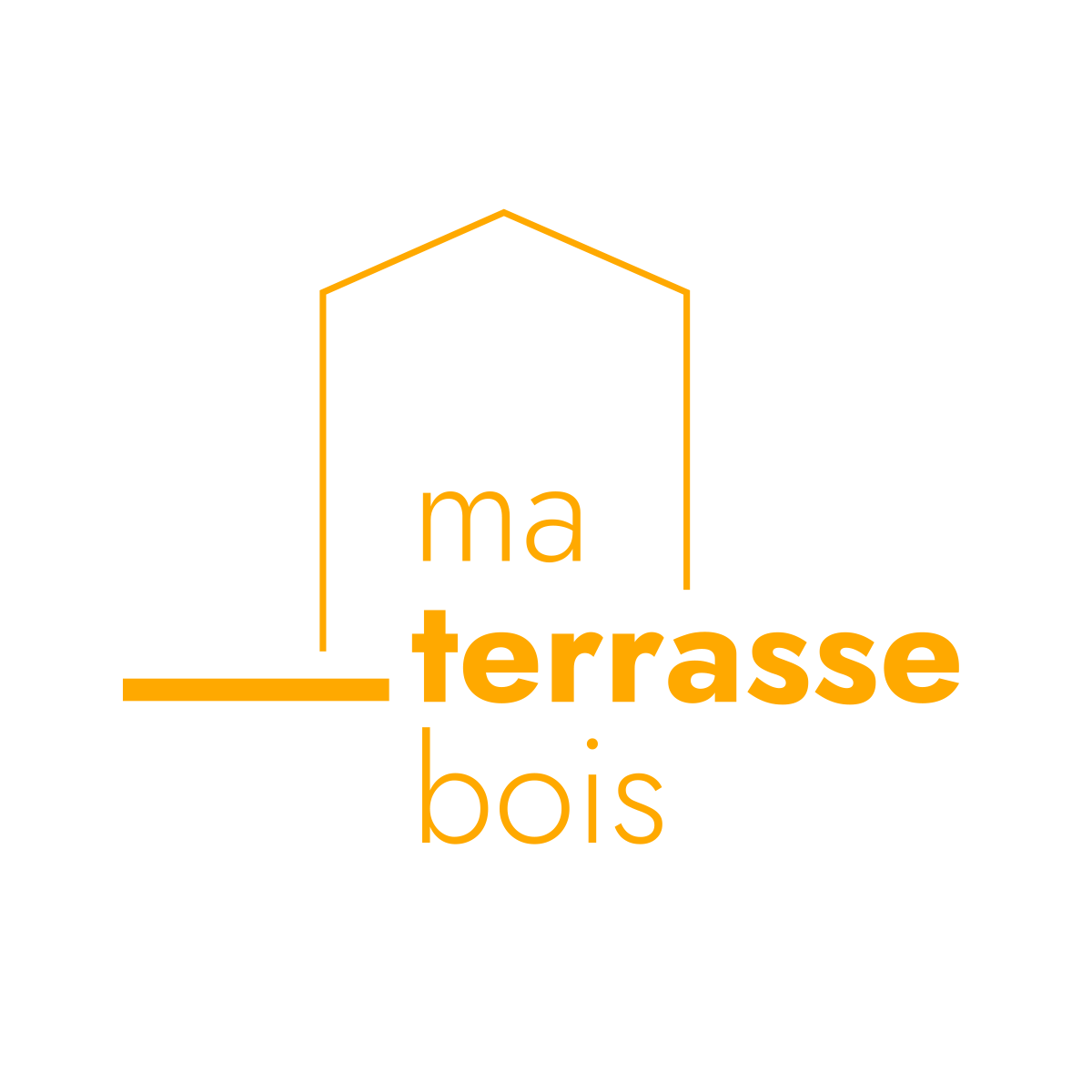 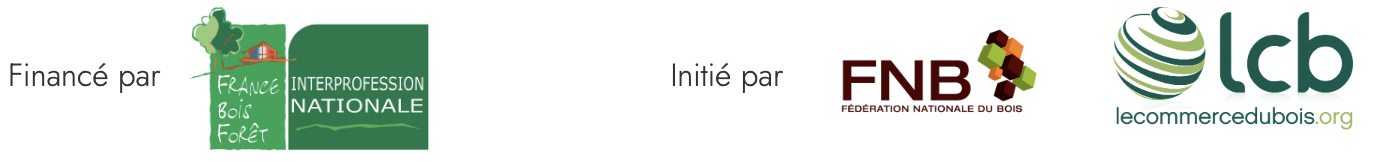 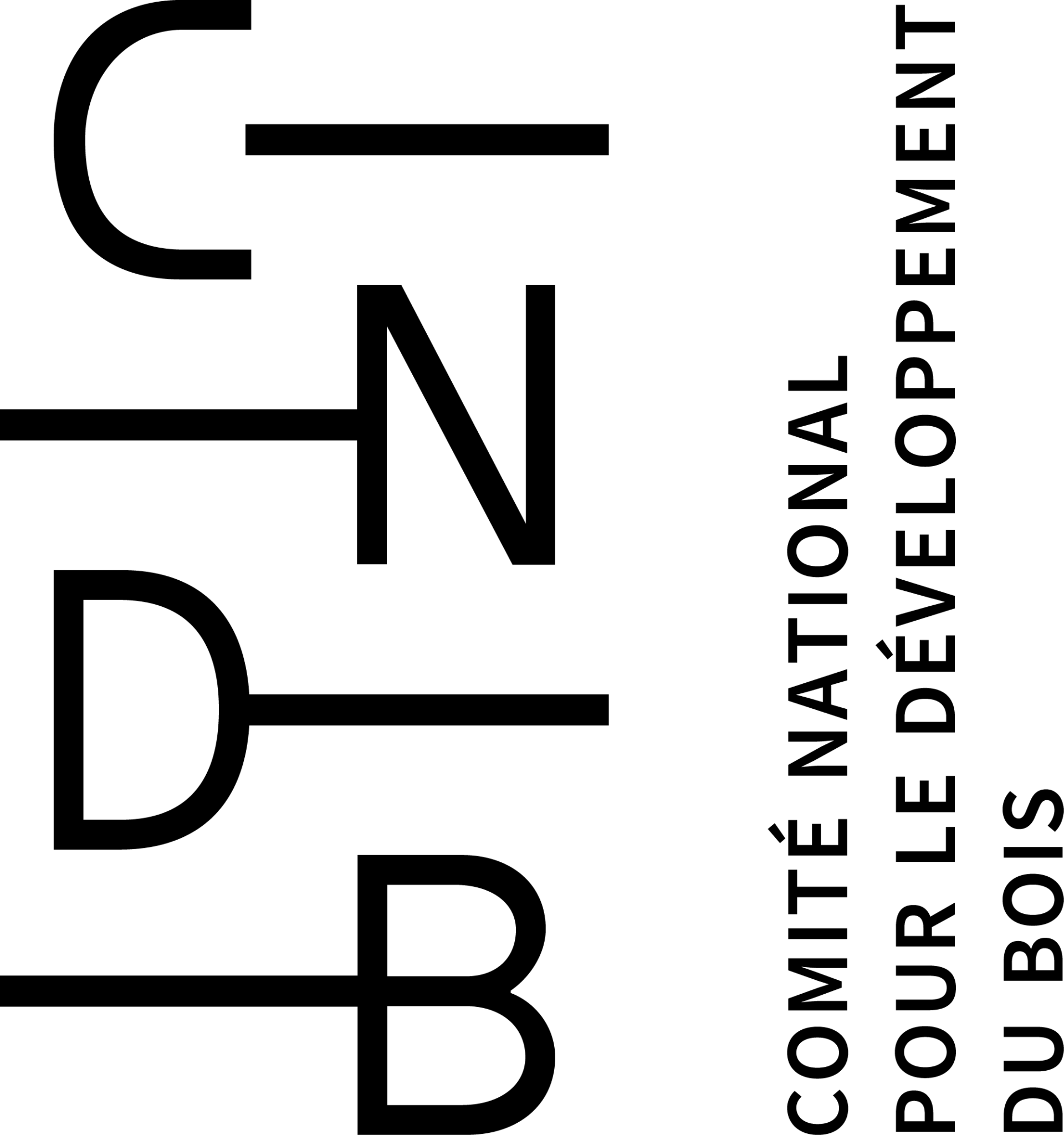 Coordonné par
MA TERRASSE BOIS
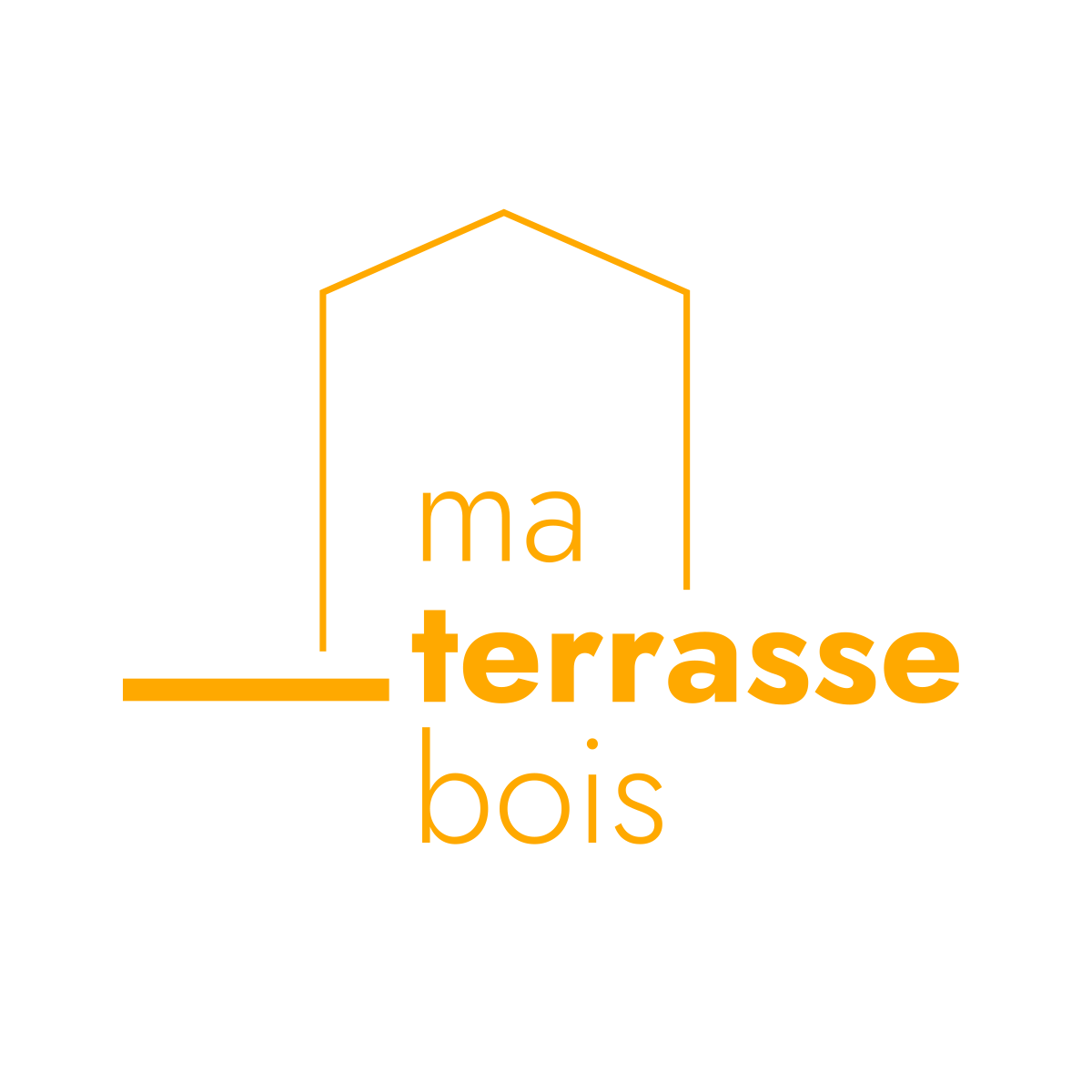 →  Campagne à destination des PARTICULIERS
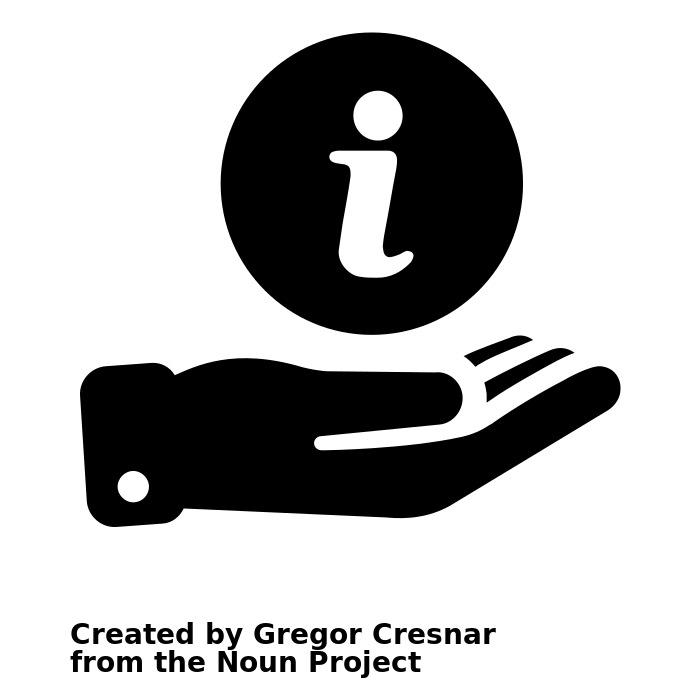 #informer 

#inspirer

#accompagner
→ Des contenus spécifiques concernant les atouts écologiques, la durabilité, les techniques de poses, l’entretien, les classes d’emploi, les diverses essences, la qualité des produits, la mixité des matériaux…
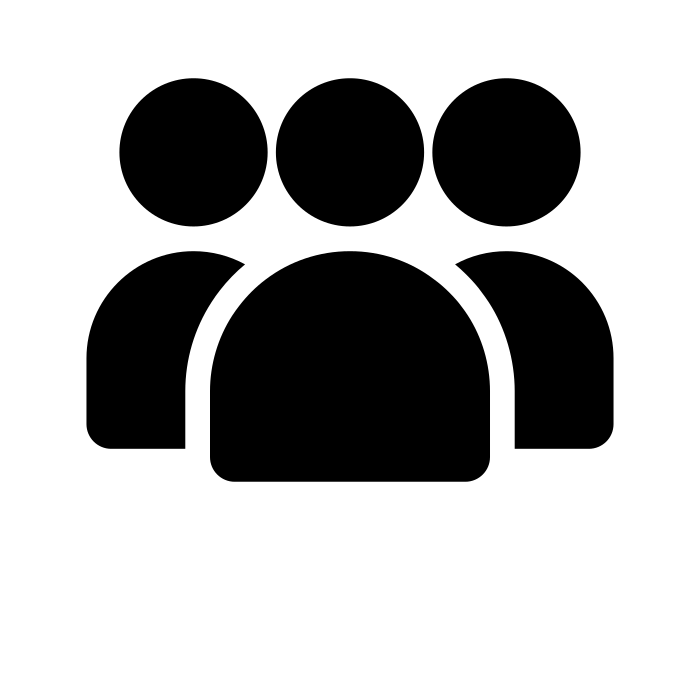 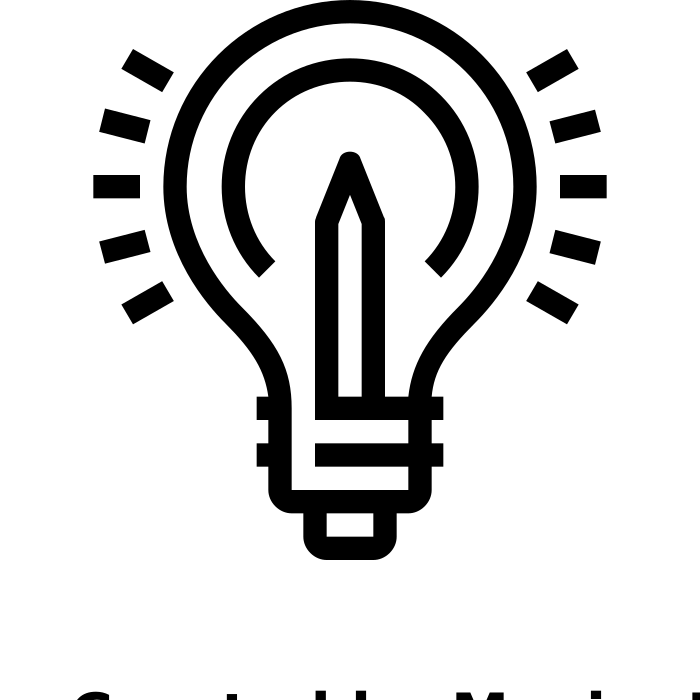 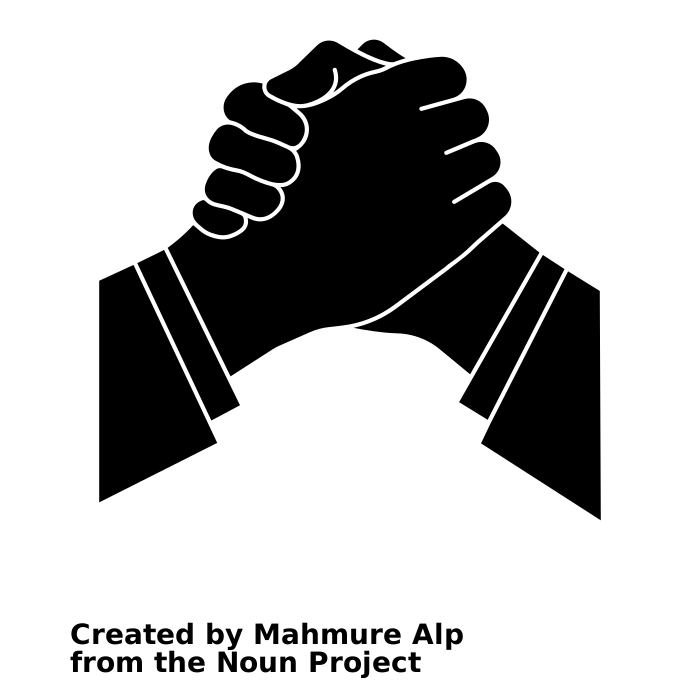 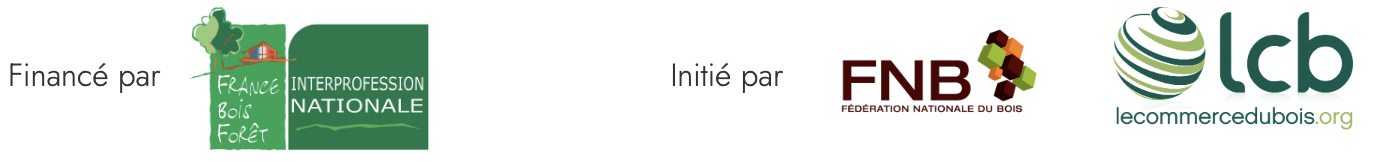 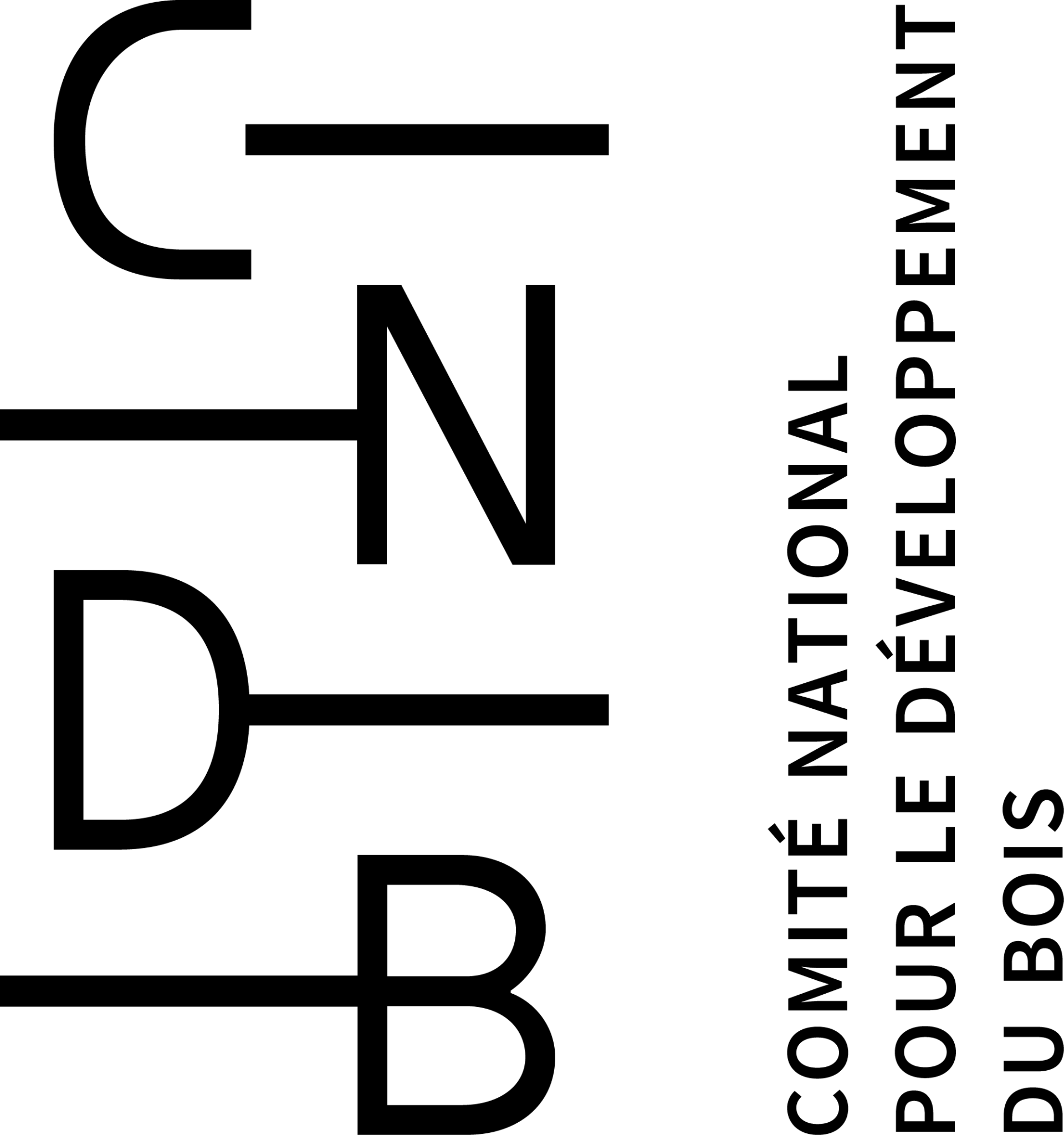 Coordonné par
MA TERRASSE BOIS
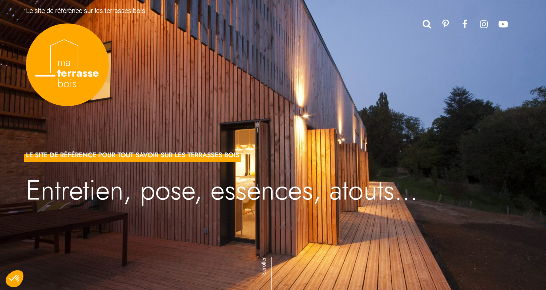 Création d’une identité visuelle
Création d’une landing page
Présence sur les réseaux sociaux
Création de vidéos
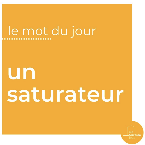 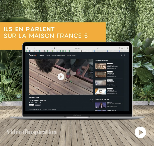 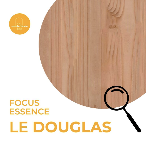 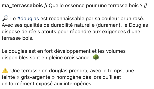 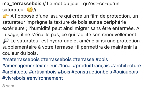 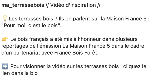 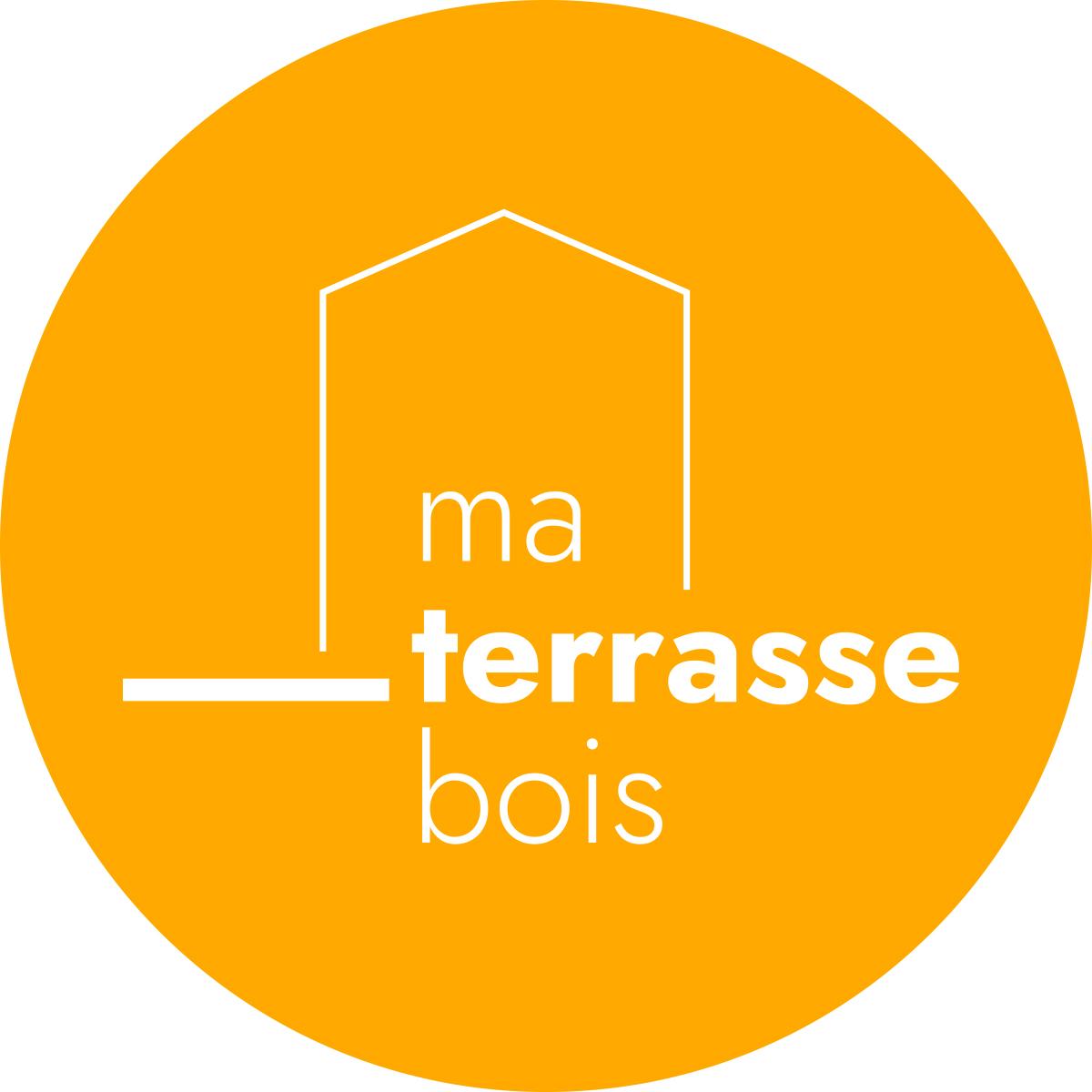 MA TERRASSE BOIS
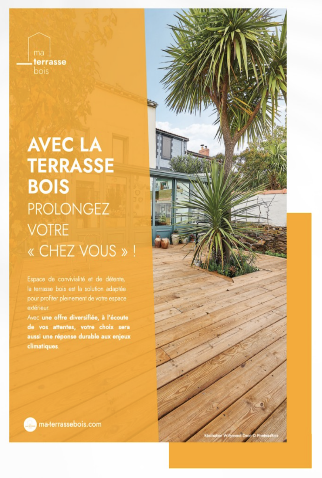 Relations presse, insertion à venir dans IDEAT
Réalisation de shootings photos
Création d’une plaquette
Création d’un outil d’aide au choix des essences en fonction de la teinte souhaitée, de la classe d’emploi et du  budget
…
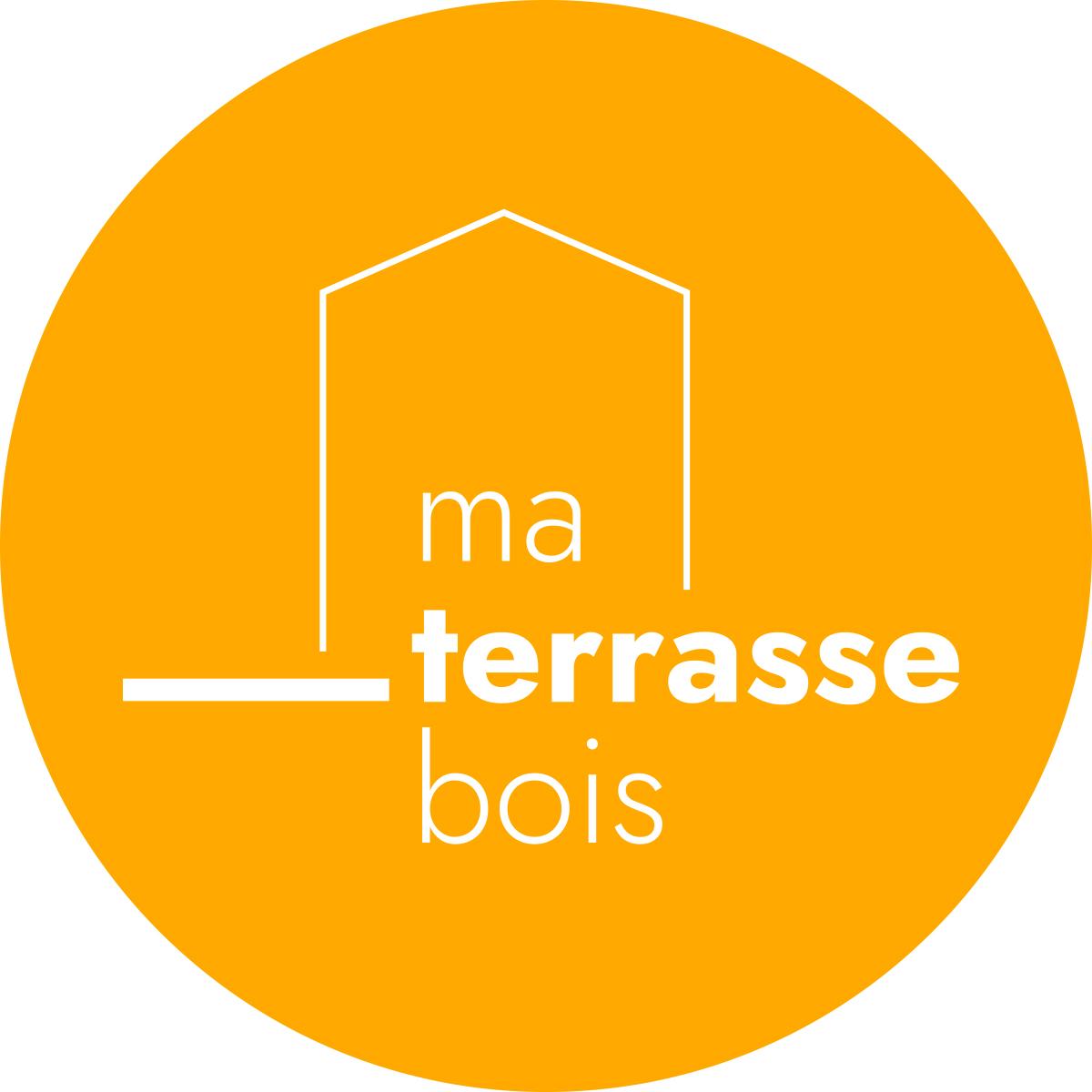 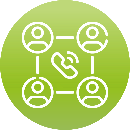 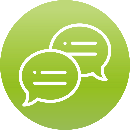 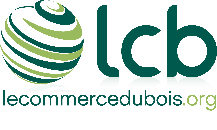 François LARESCHE 
NEGOCE
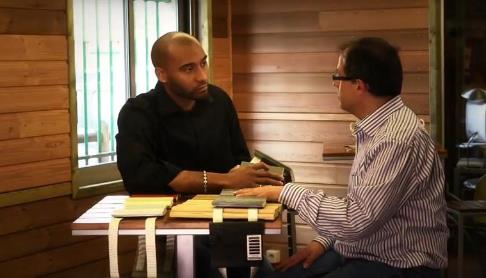 …
Lancement de l’Académie du Commerce du Bois
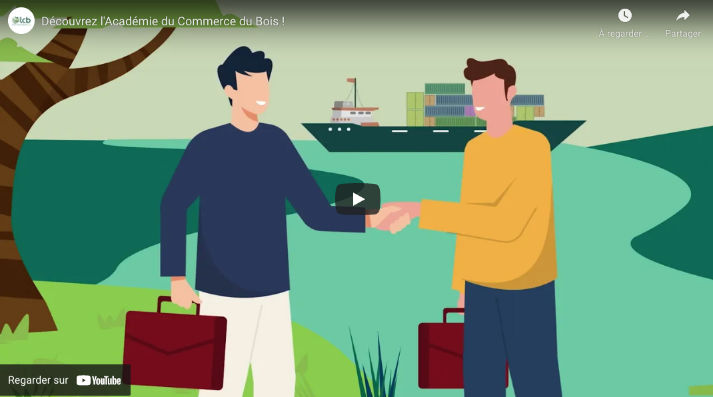 …
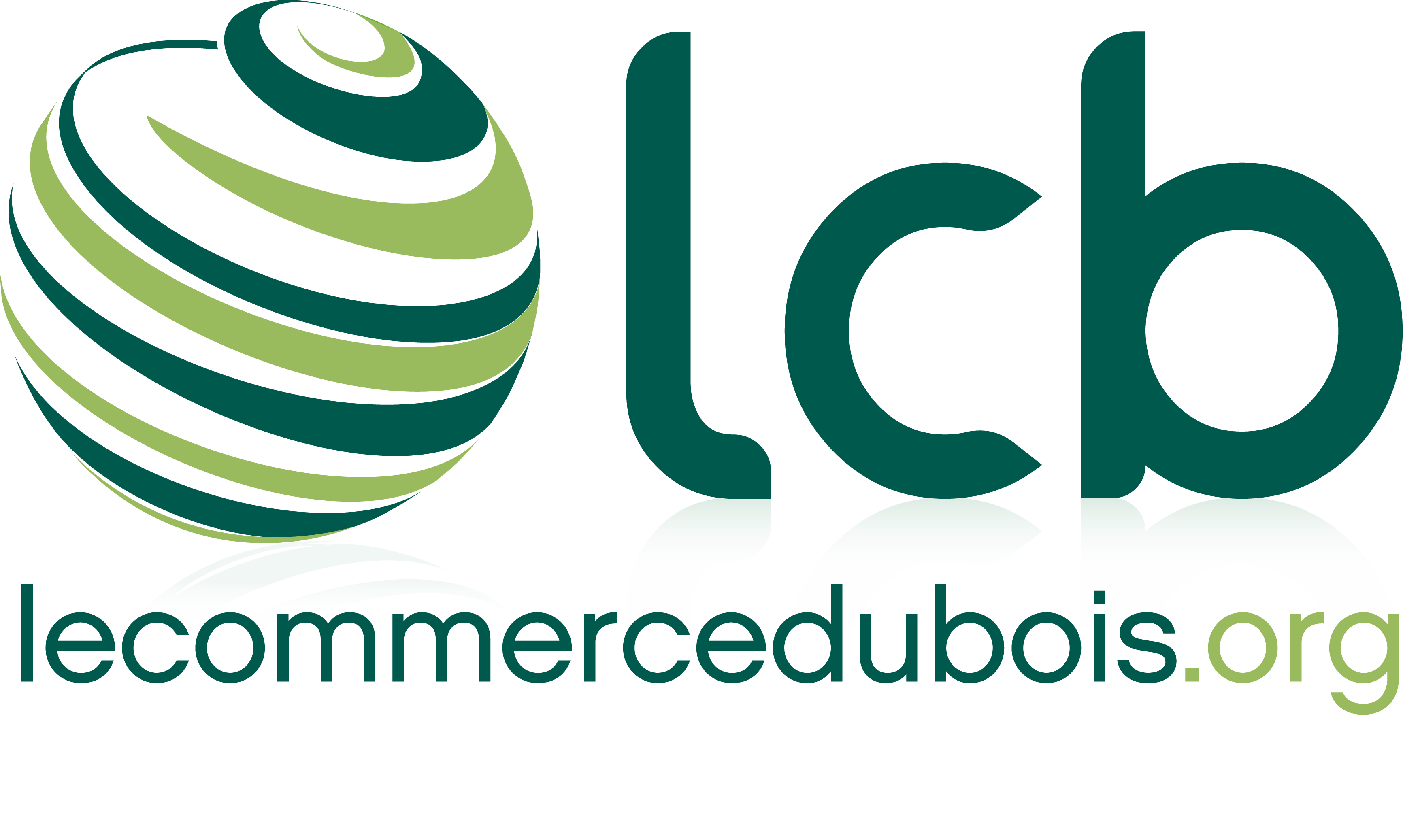 Les formations de l’Académie du commerce du bois

Pourquoi ces formations ?

Difficultés de recruter et de former le personnel
Contexte évolutif (normes, produits, etc.)
Formations pas toujours adaptées (trop longues, trop chères, trop techniques, partiales…)

Pour qui ?

Cible principale : commerciaux spécialisés bois, des nouvelles recrues aux séniors 

Cible secondaire : ensemble des professionnels de la filière

Nota : intérêt manifesté par des écoles 

Format :

Modules d’environ 60 minutes
au format e-learning (souplesse d’apprentissage,
rythme adapté...)
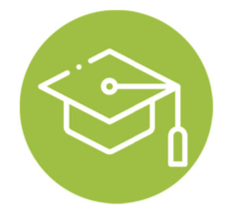 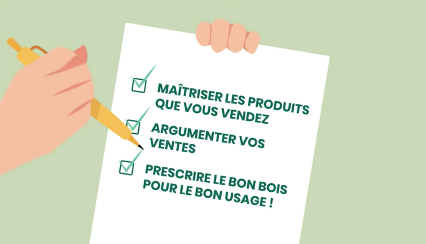 …
Formation et qualification des commerciaux spécialisés bois : 
Quels objectifs ?

Faire monter en compétence les forces de vente des points de vente spécialisés bois tout en leur fournissant les outils nécessaires à l’argumentation de leur proposition commerciale (le bon produit pour le bon usage, bonnes pratiques de mise en œuvre et d’entretien etc.)

Permettre leur évaluation (interface de suivi pour les managers et les RH)

Faire reconnaître leurs acquis (attestations LCB, valorisation dans le cadre de la charte RSE du LCB…)
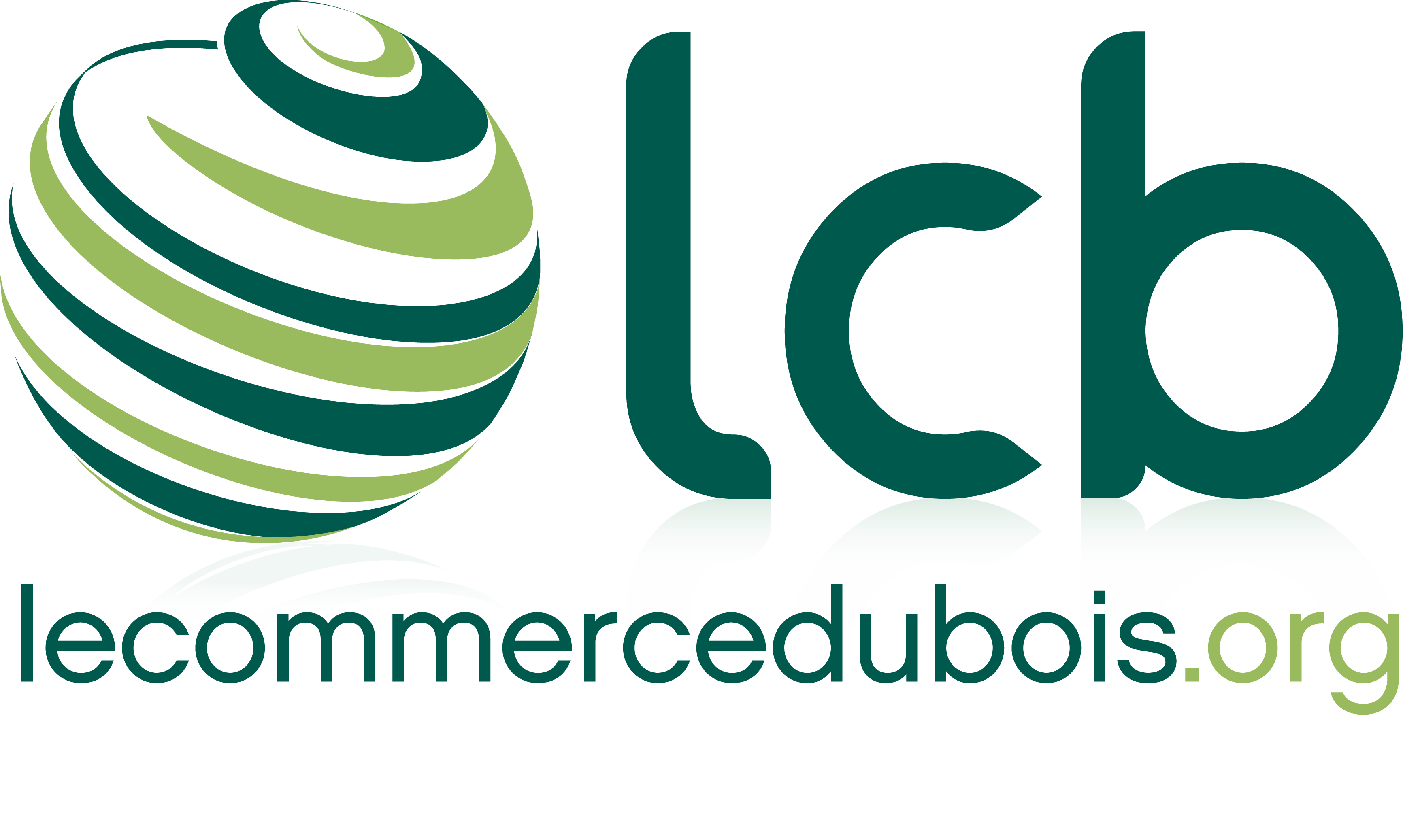 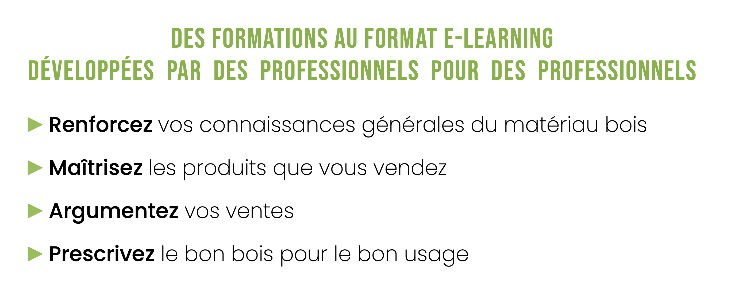 …
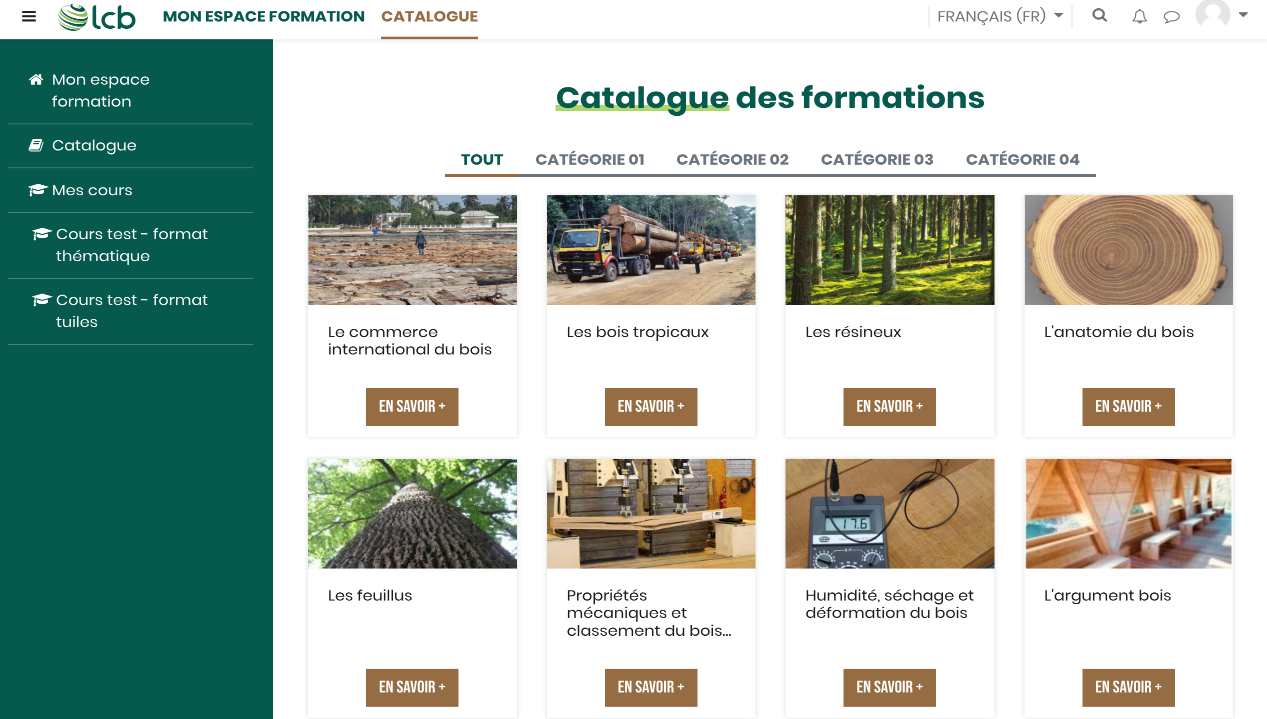 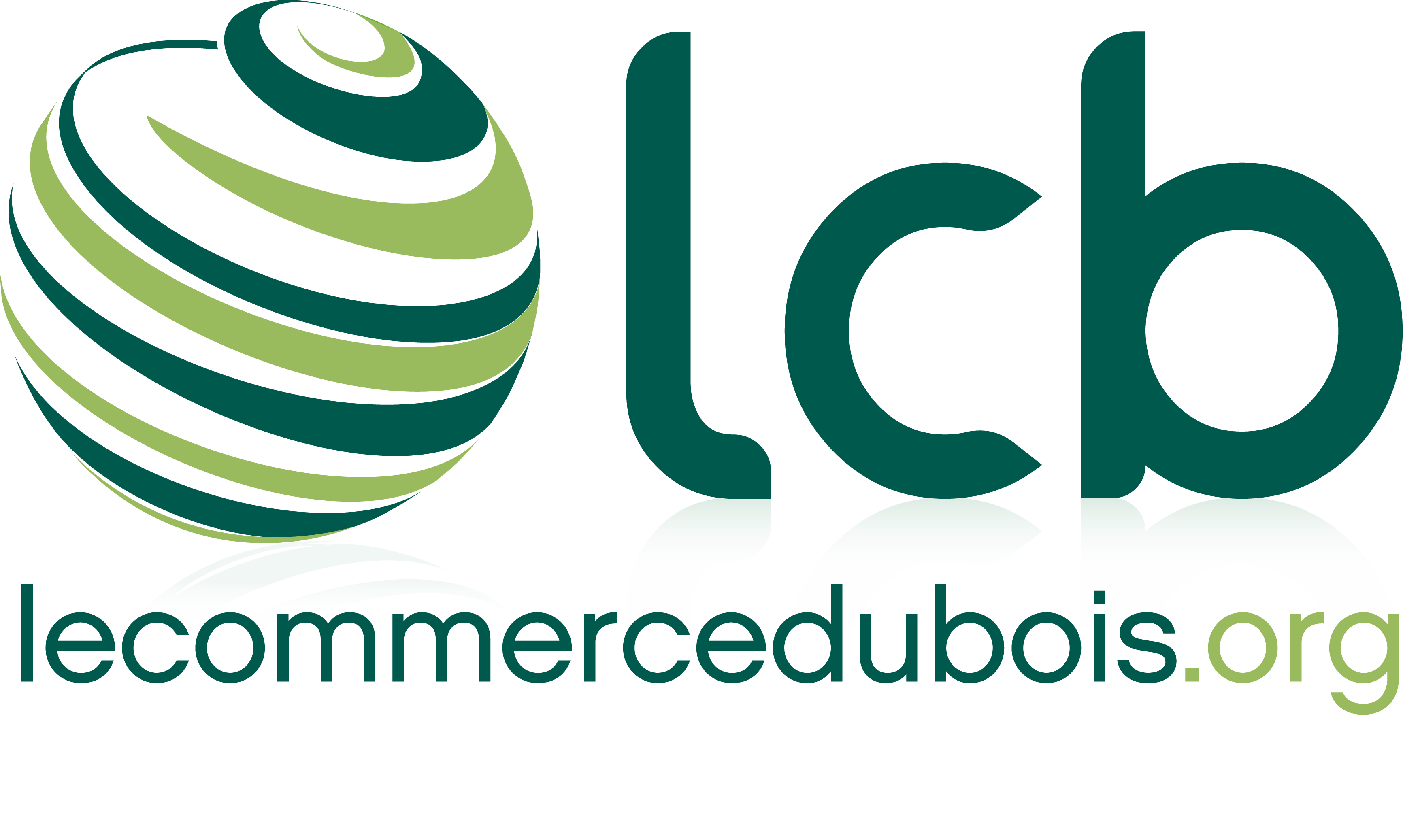 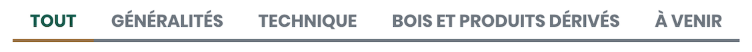 …
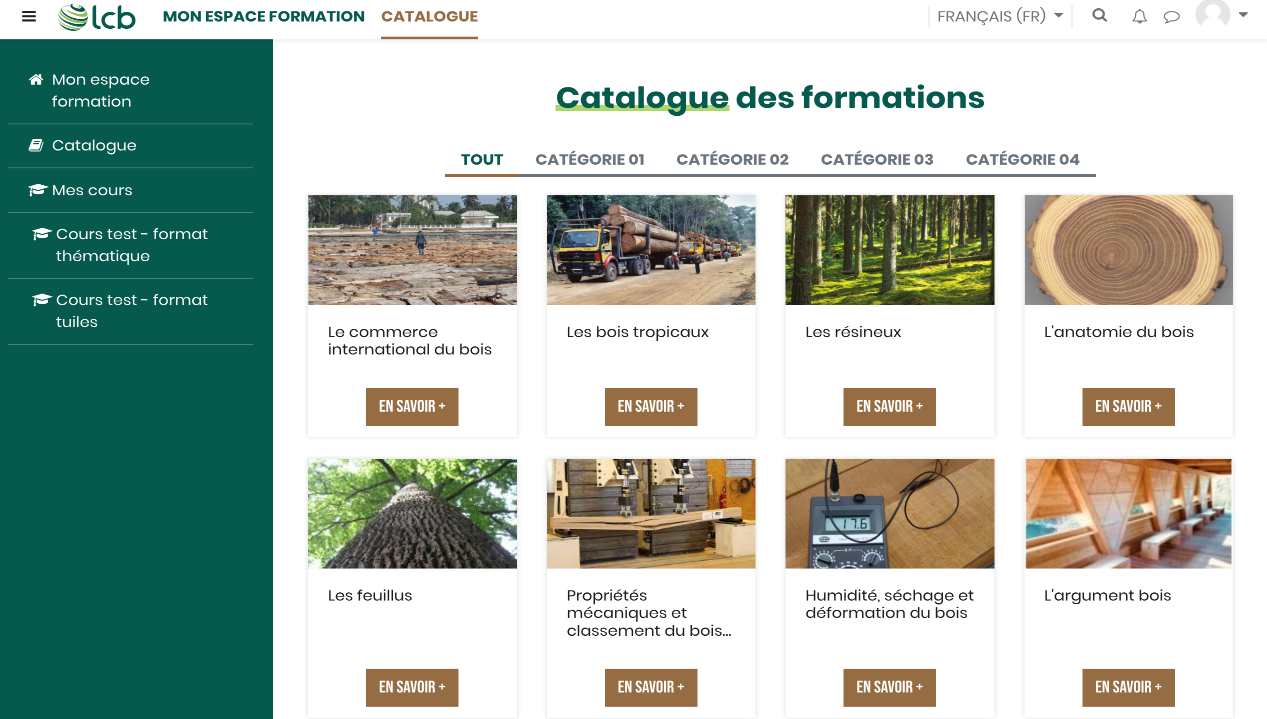 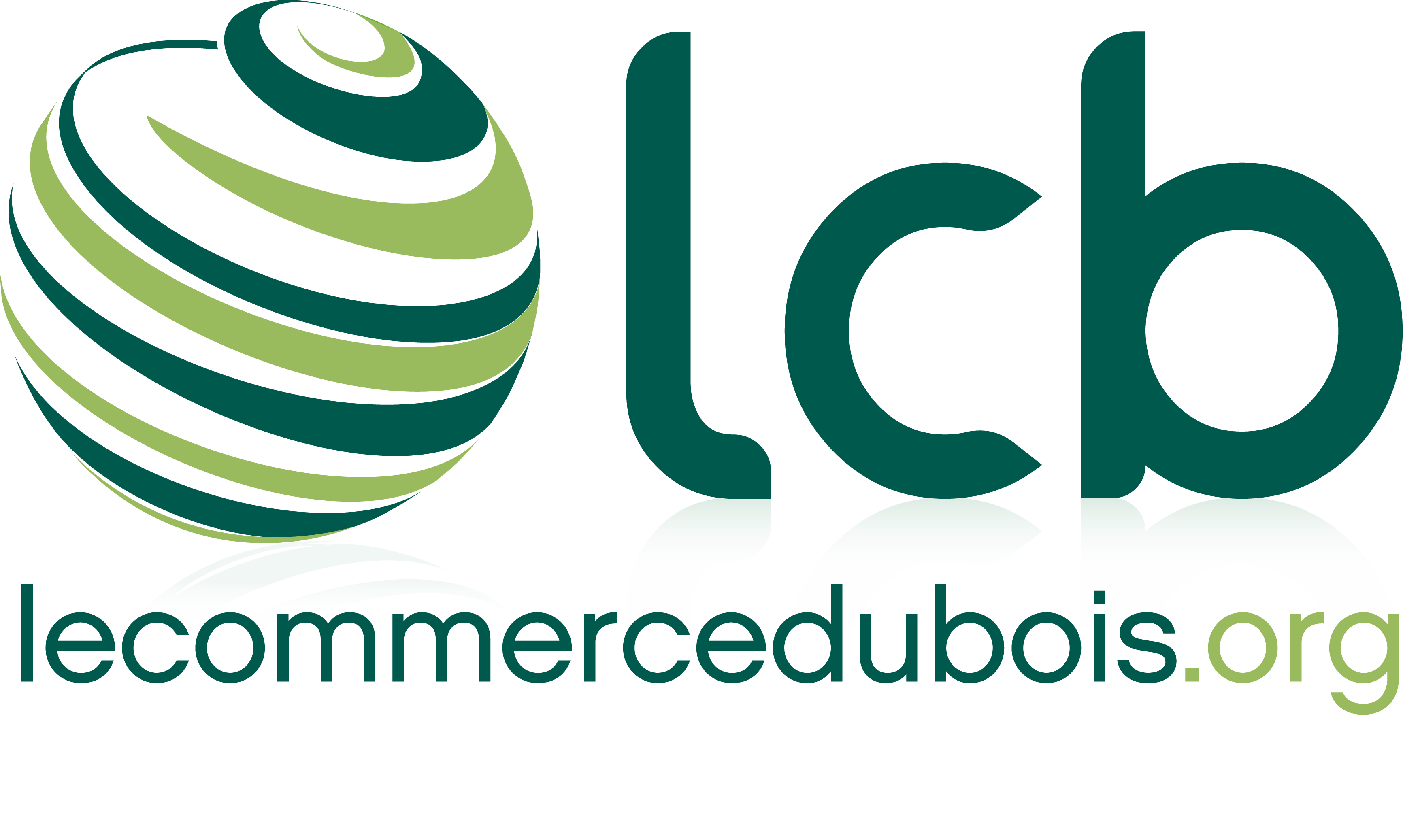 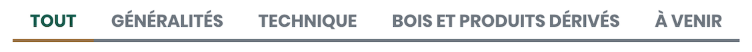 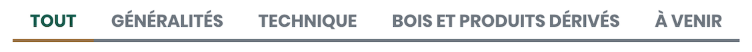 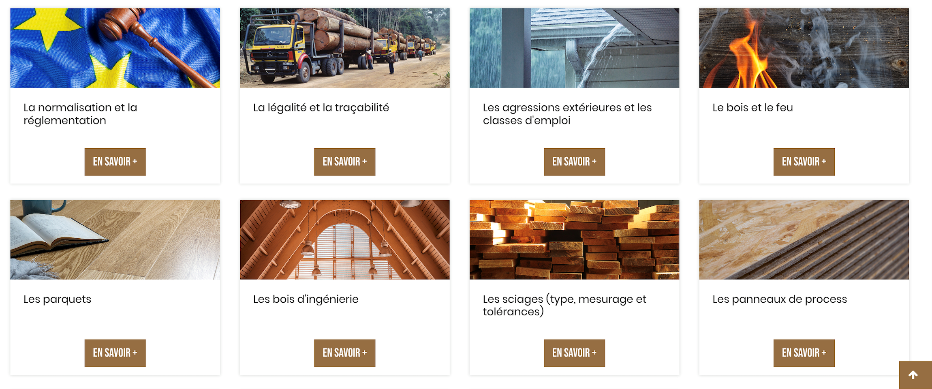 …
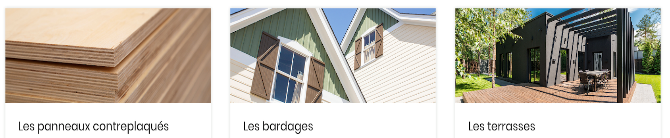 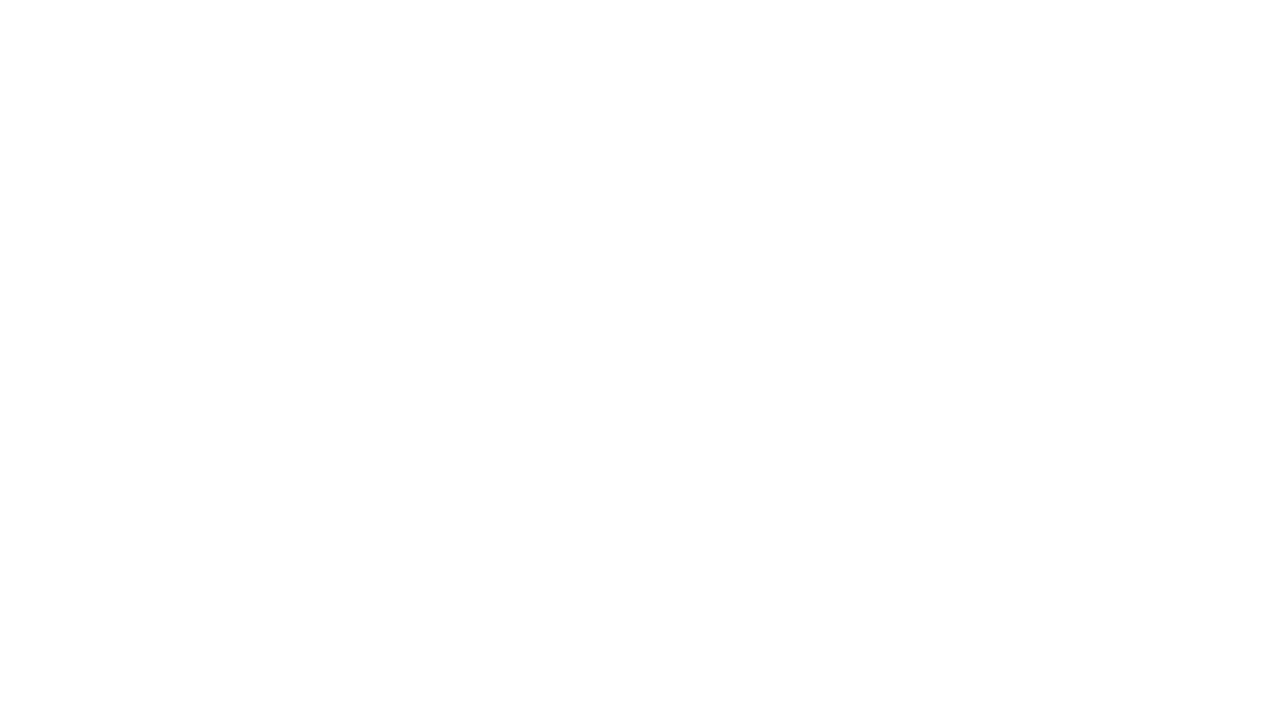 Teaser de la formation :







La plateforme est accessible à l’adresse :

www.academie.lecommercedubois.org

Contact : academie@lecommercedubois.org
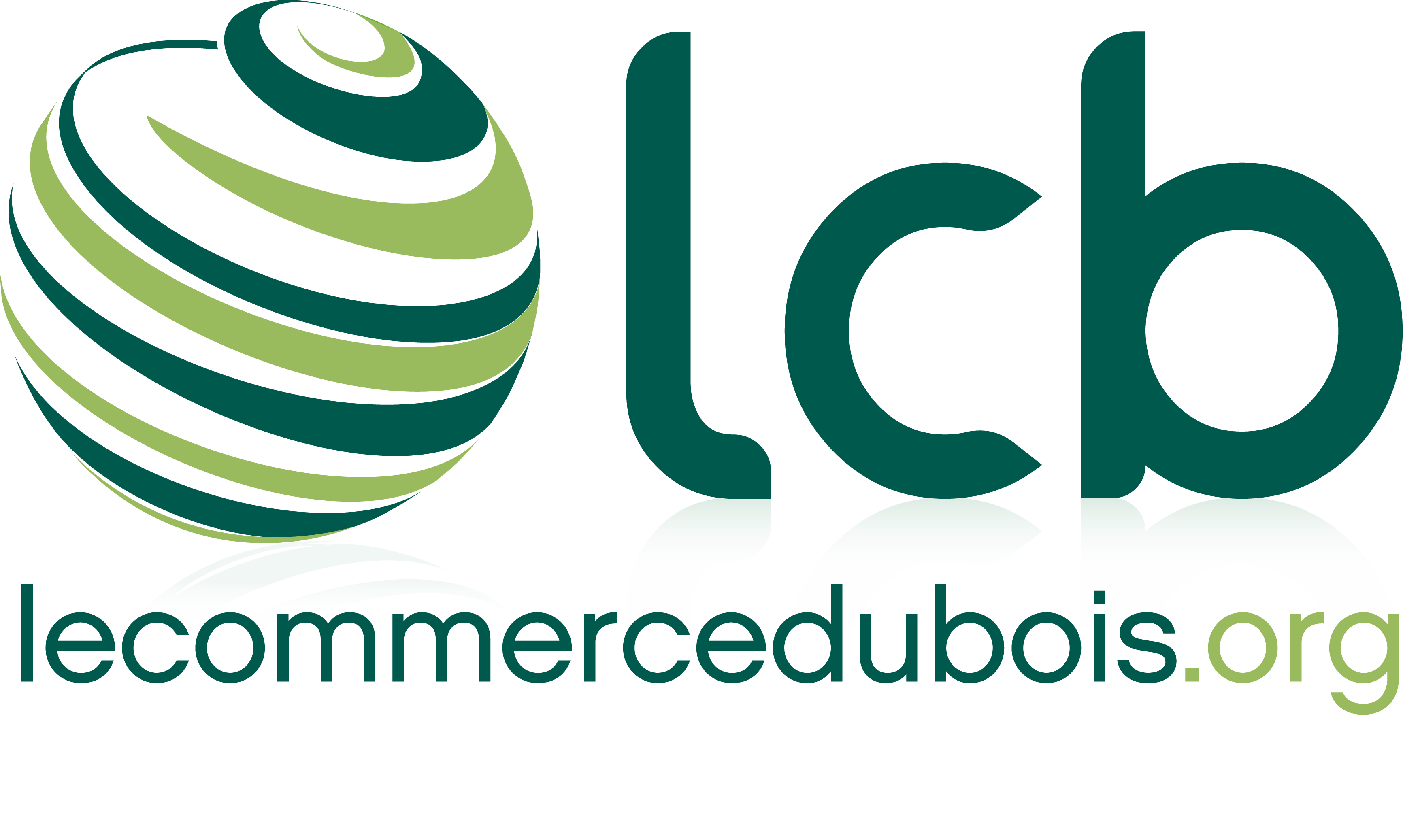 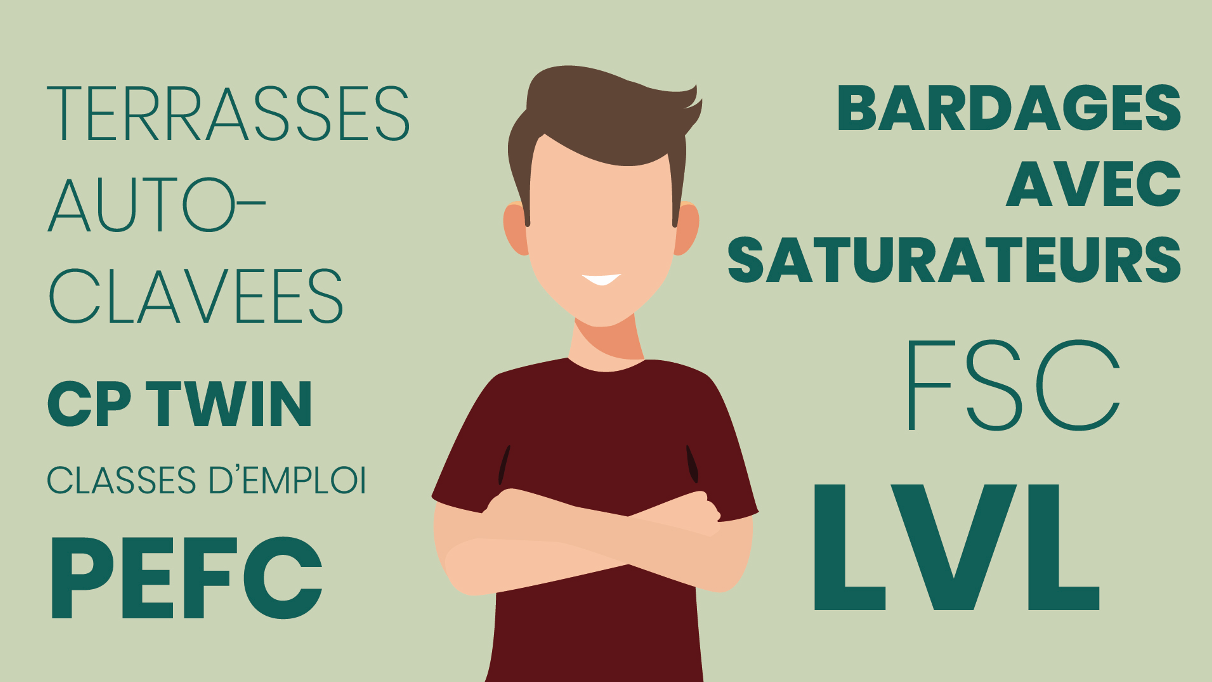 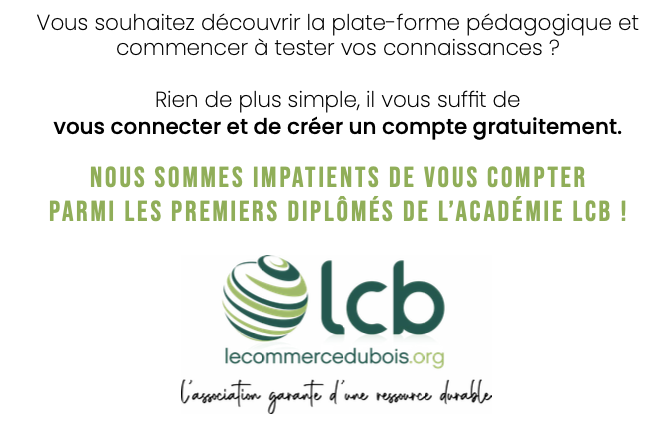 …
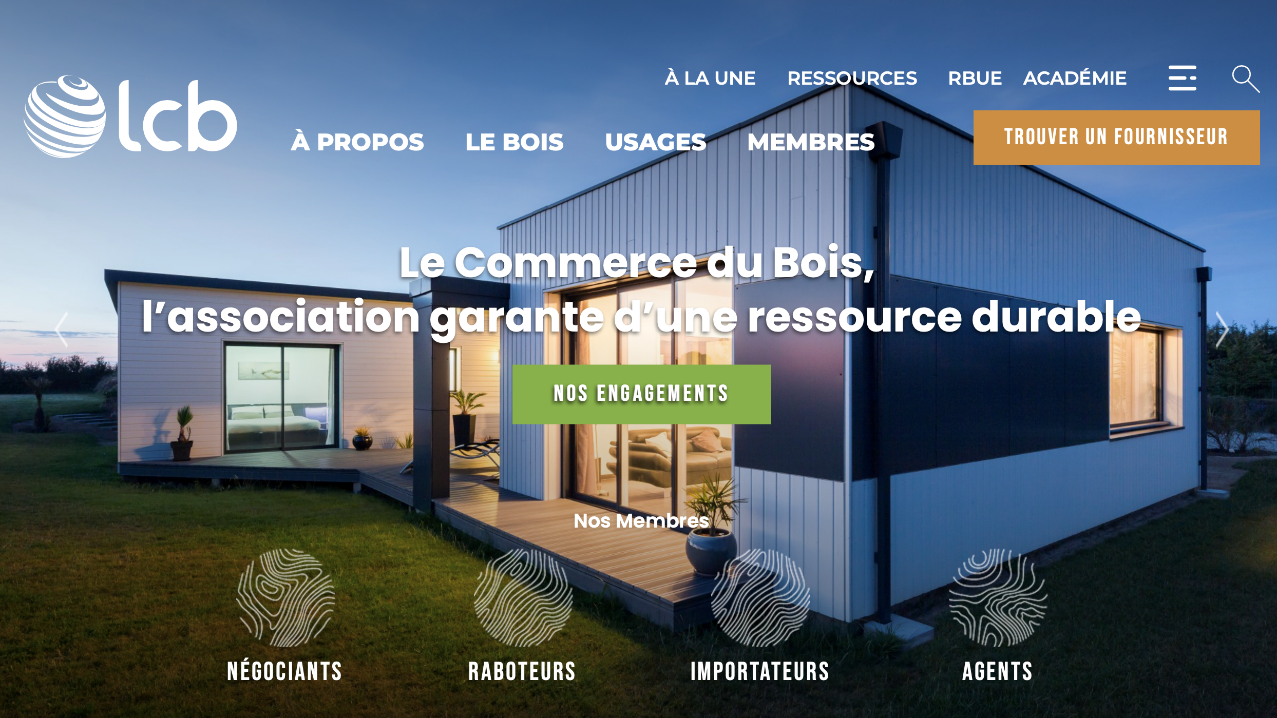 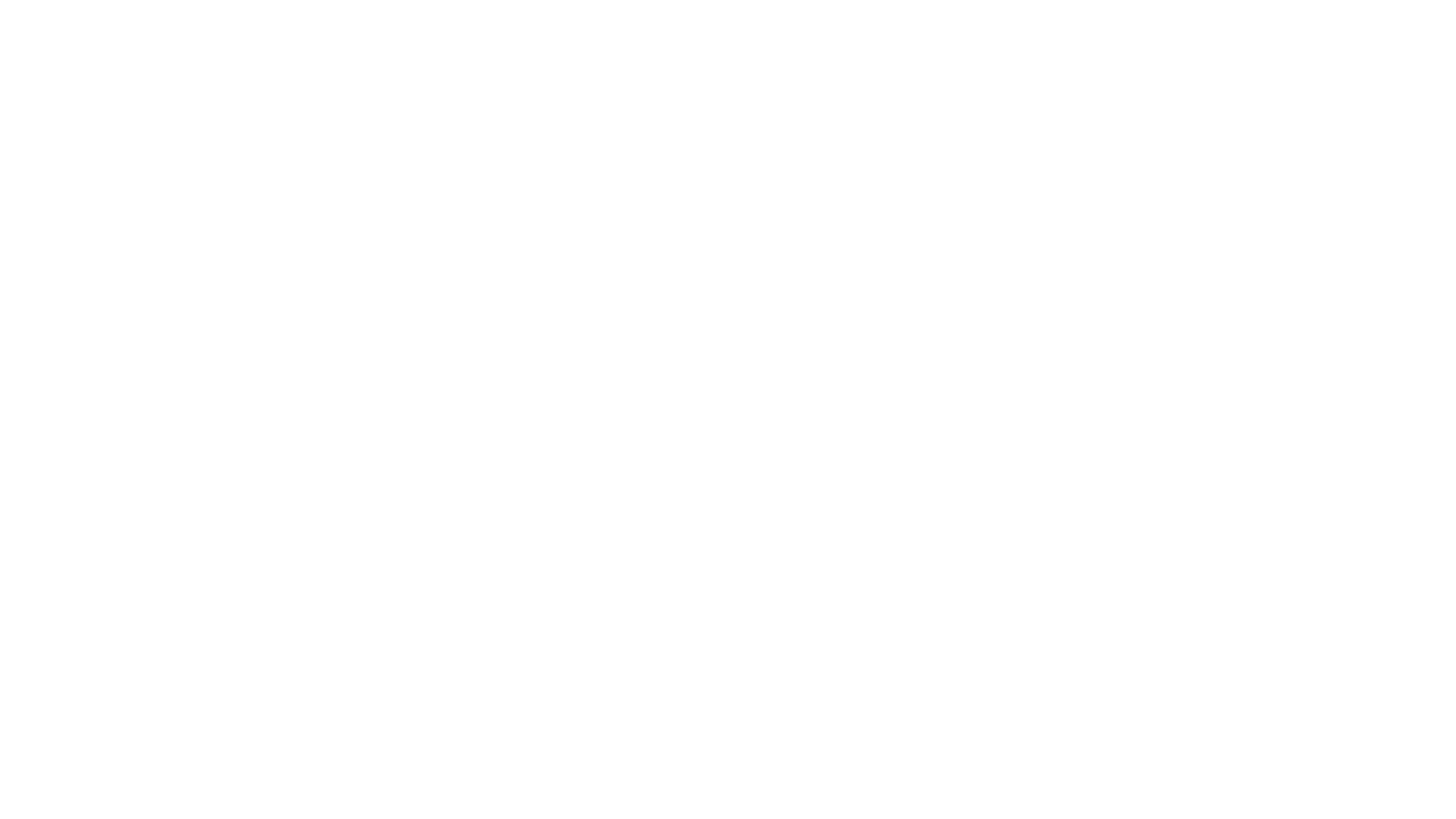 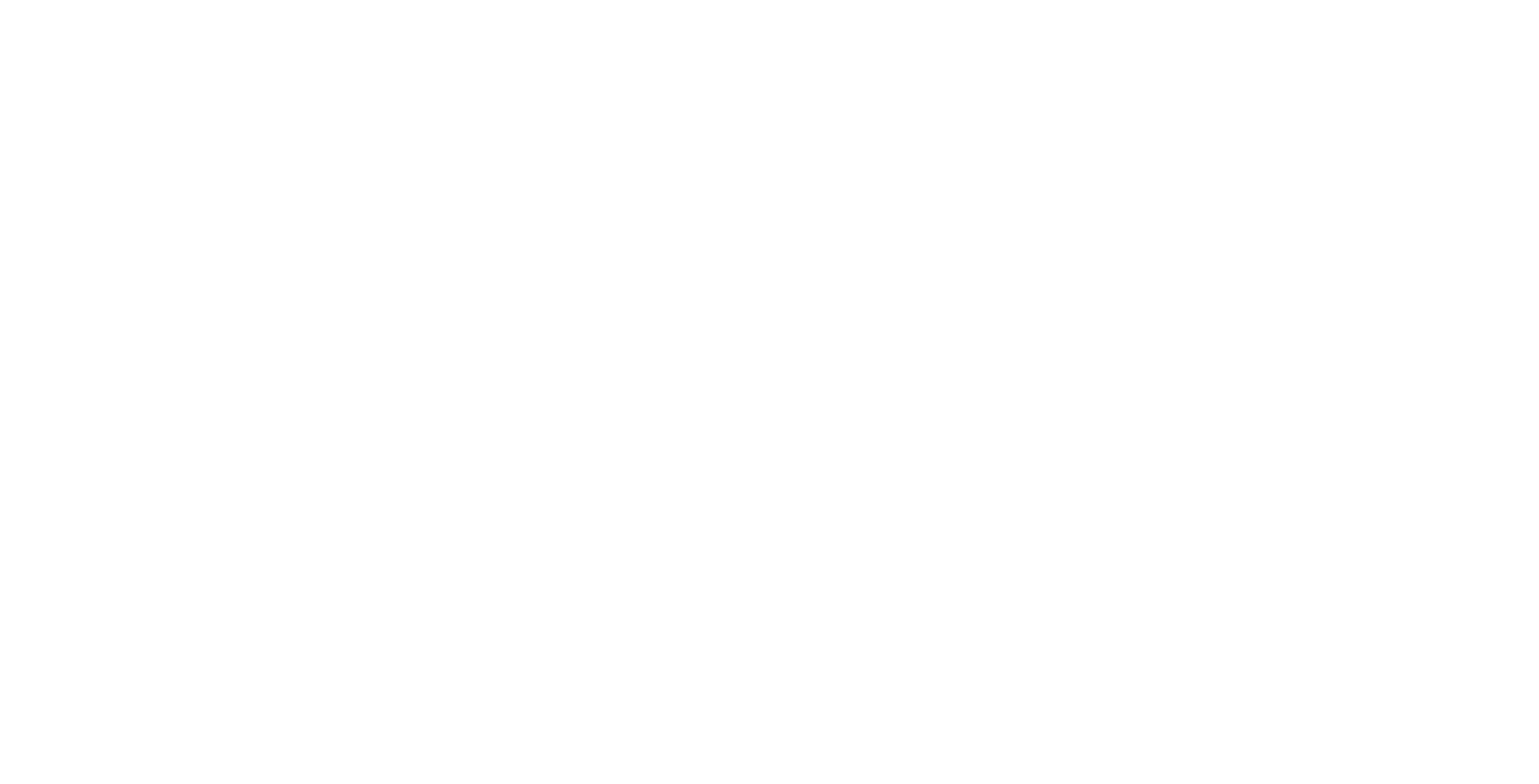 Résumé situation marchés distribution
Des prix 2023 qui reviennent à un niveau connu précédemment 
Disponibilité de la matière avec offre supérieure à la consommation
! Cas particulier du mélèze et des cp bouleaux 
Baisse de CA en lien avec l’évolution des cours des bois et l’activité neuve qui est en retrait
La rénovation continue à tirer son épingle du jeu
Les volumes consommés se maintiennent  avec des marchés dynamiques et d’autres plus en souffrance
Restockage en début d’année et signes de confiance
De nouvelles obligations pour nos entreprises : REP, RDUE…

Un matériau d’avenir et un réseau de négociants bois prêt à relever les défis de la neutralité carbone
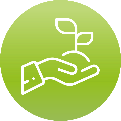 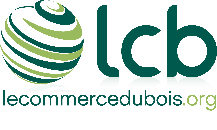 La démarche UTILE PAR ESSENCE
Maxime CHAUMET – Délégué général de France Bois Forêt
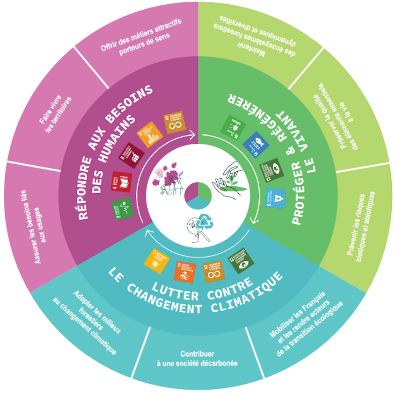 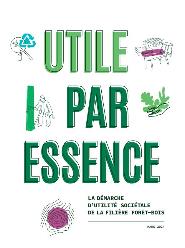 …
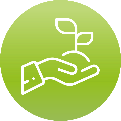 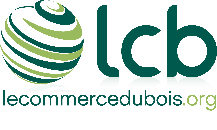 Les engagement RSE du Commerce du Bois et le RDUE

Alessandra NEGRI – Responsable marchés et RSE au LCB
…
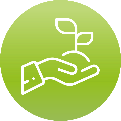 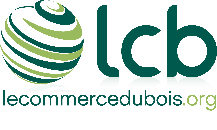 La nouvelle charte d’engagements RSE LCB
Objectif principal 
Réaffirmer la valeur des produits bois 

Des engagements organisés en DEUX niveaux
Engagements essentiels
Engagements différenciants

Sur 3 piliers fondamentaux 
L’achat responsable
La vente responsable
La conduite des opérations (calcul de l’empreinte carbone)

Des engagements en accord avec les ODD des Nations-Unis




Les dates clés : 
Mai 2021 : constitution du comité RSE pour révision de la charte
Novembre 2021 : présentation des enjeux de la charte aux PP externes
S2 2022 : présentation officielle
2023 : entrée en application de la Charte d’engagement LCB et audits tests
2024 : première année d’audit tierce partie
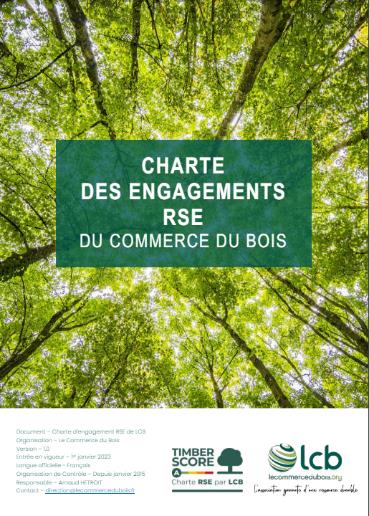 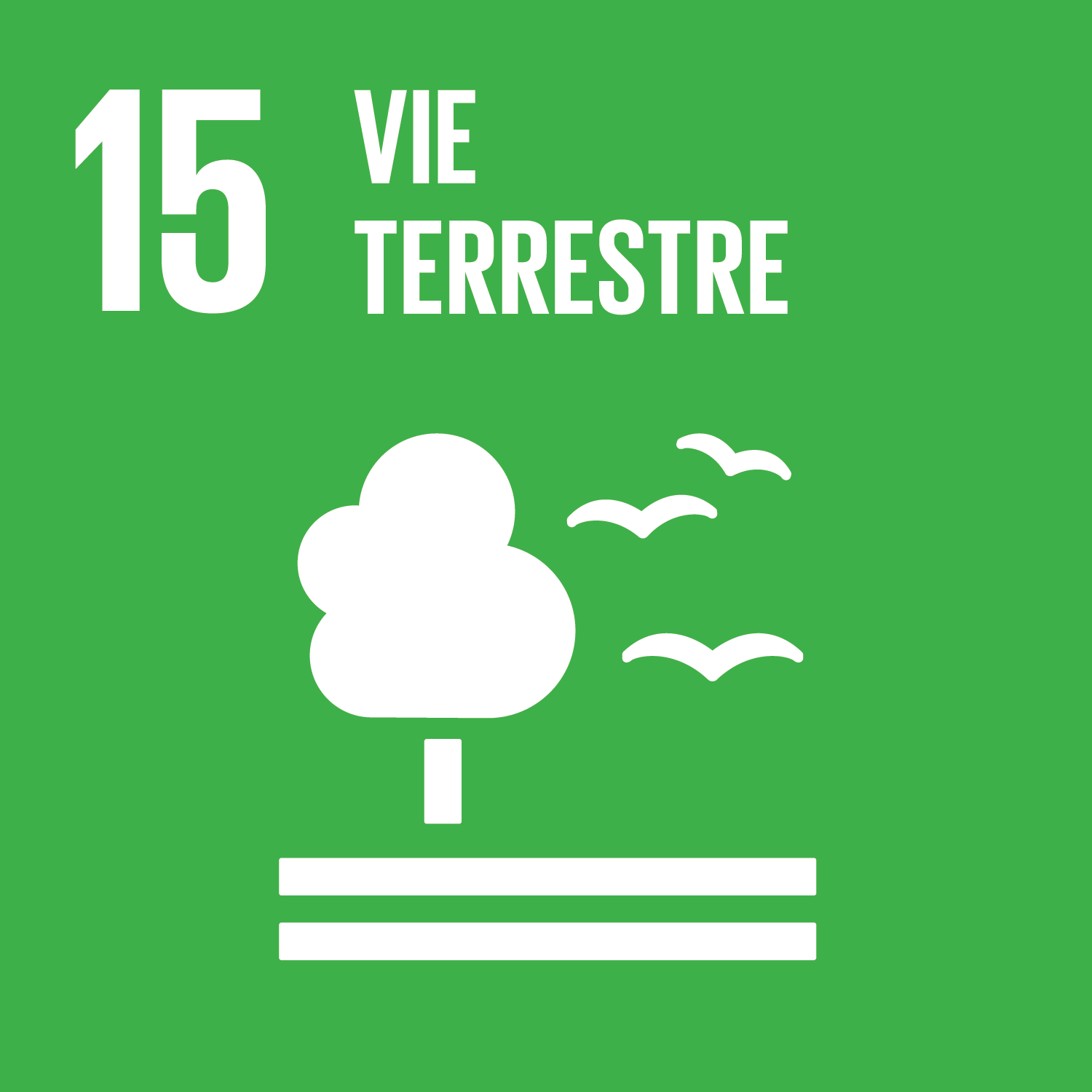 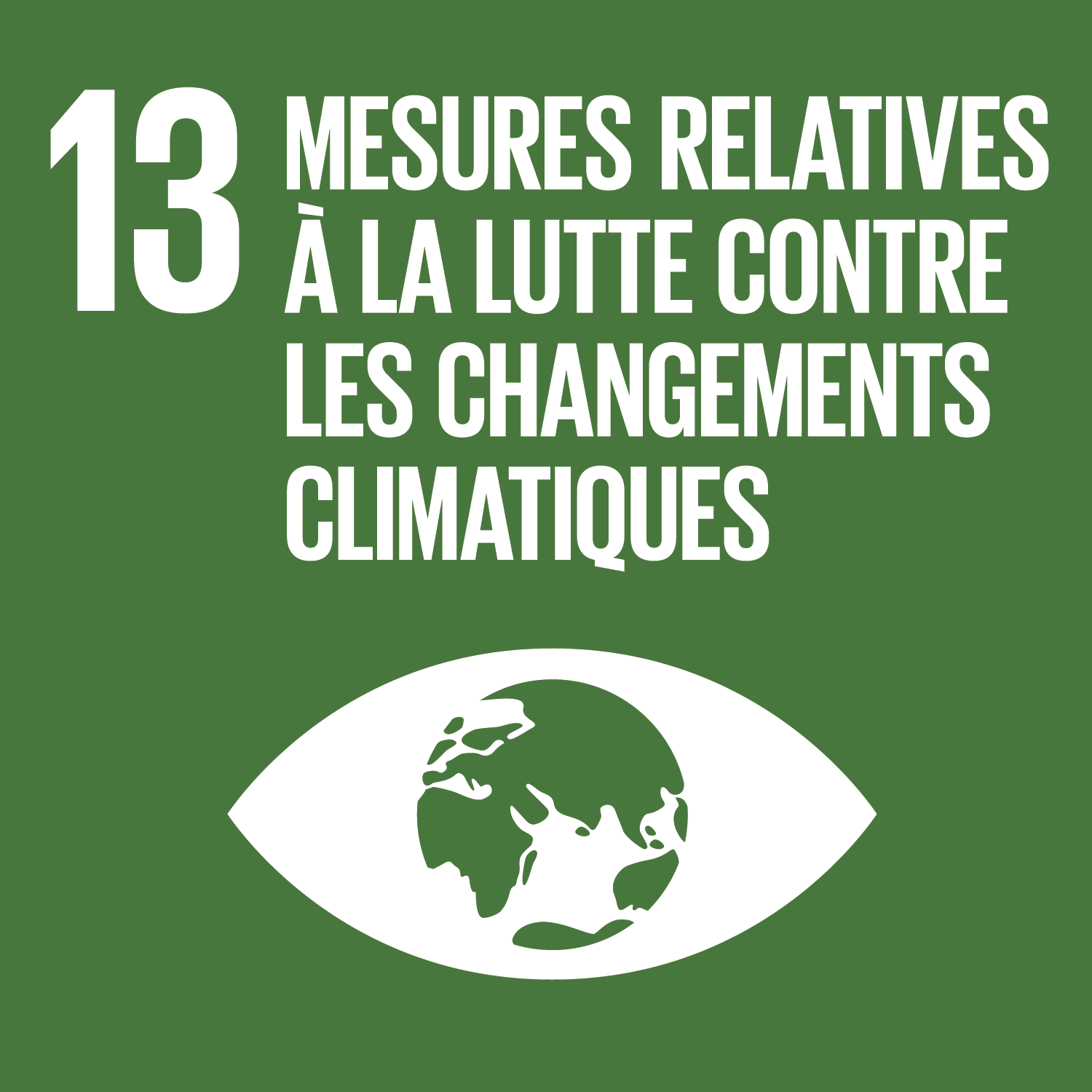 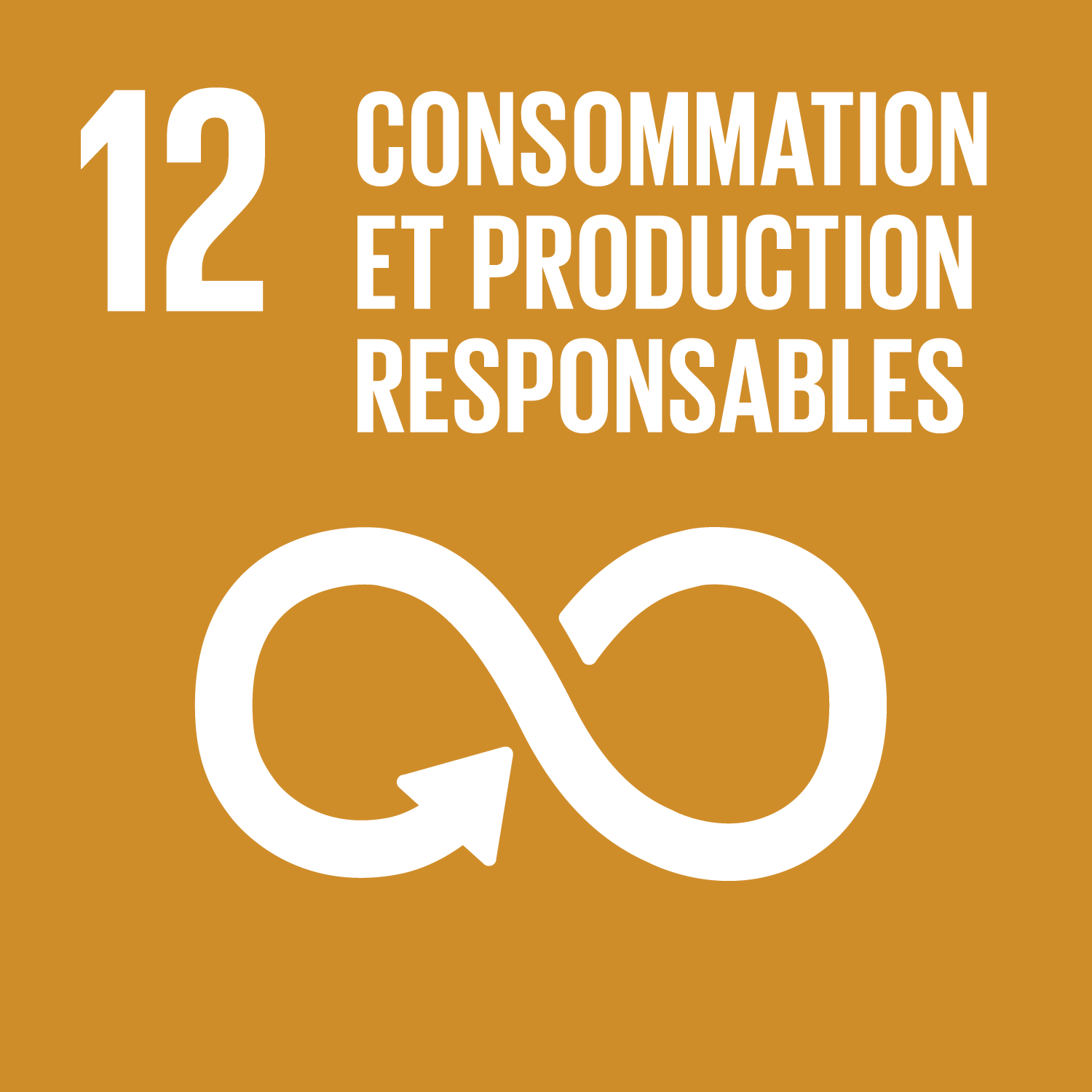 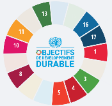 …
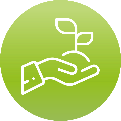 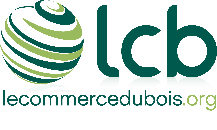 La nouvelle charte RSE de LCB
Les 3 piliers de la charte basés sur des indicateurs mesurables et bornés dans le temps
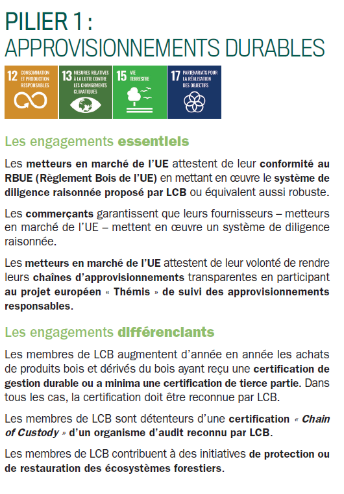 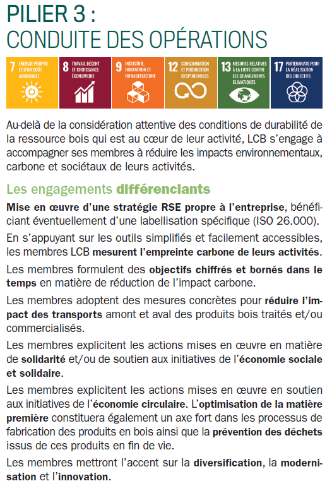 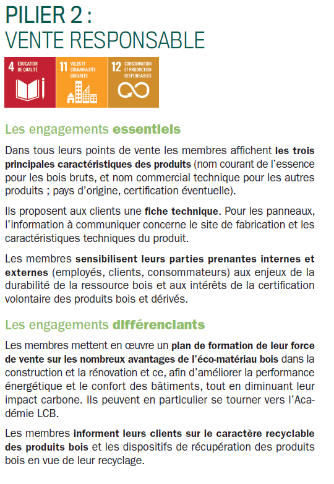 …
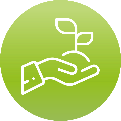 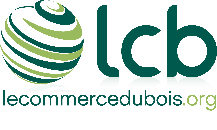 La nouvelle charte d’engagements RSE de LCB
Objectif : lier tous les outils entre eux
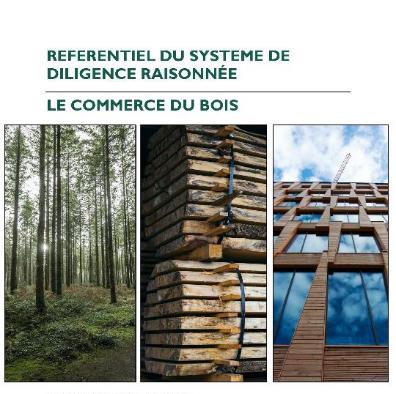 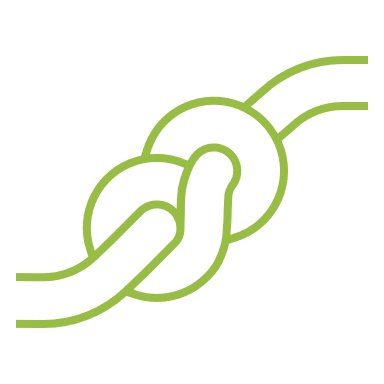 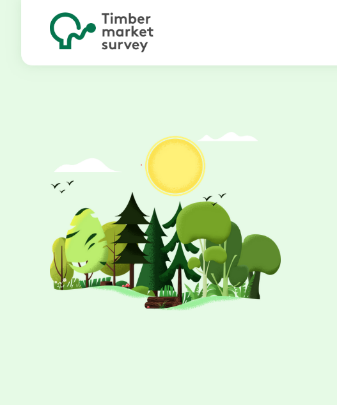 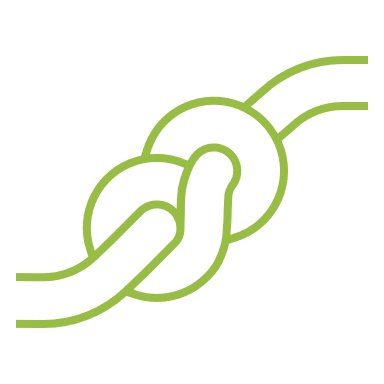 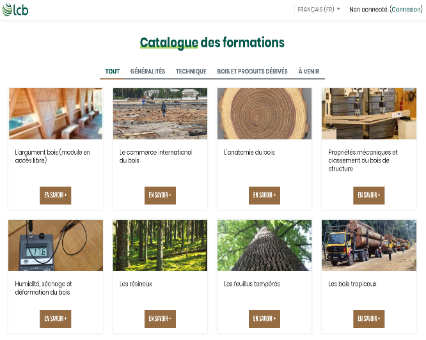 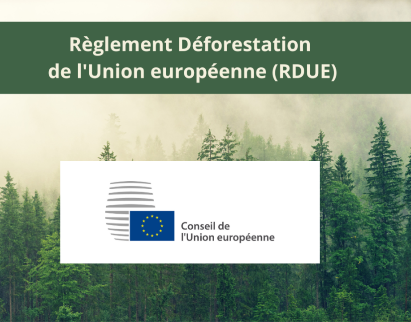 …
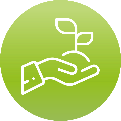 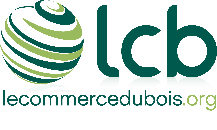 La nouvelle charte d’engagements RSE du LCB
Zoom Communication : mise en ligne du kit de communication
Cliquez ici
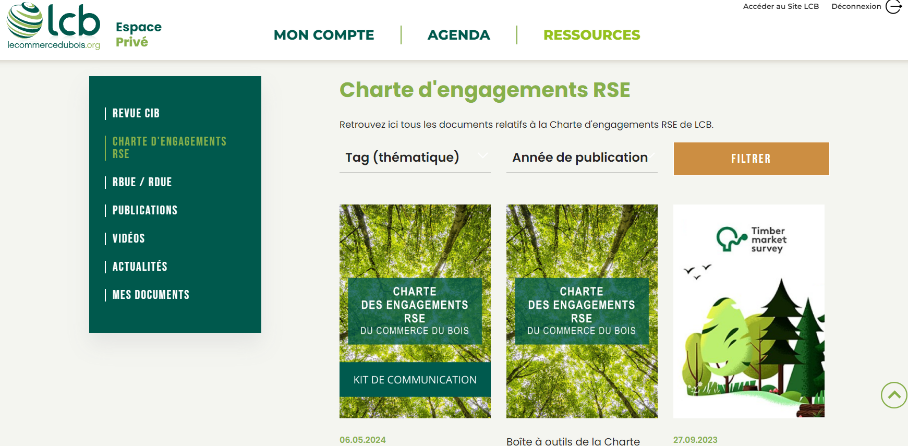 …
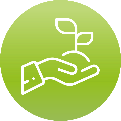 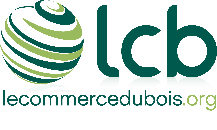 La nouvelle charte d’engagements RSE du LCB
Zoom Communication : mise en ligne du kit de communication
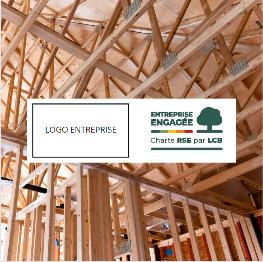 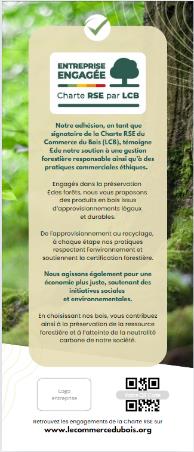 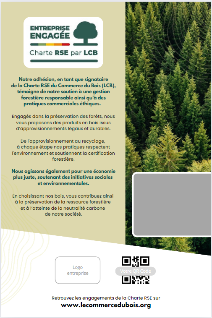 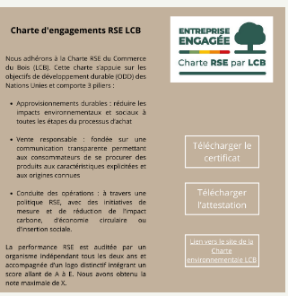 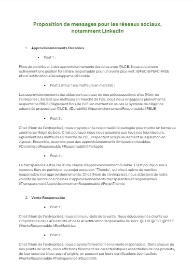 …
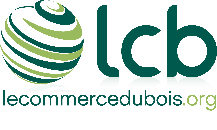 La nouvelle charte d’engagements RSE du LCB
Zoom RDUE : mise en conformité
Calendrier de mise en œuvre du Règlement Déforestation et Dégradation des forêts (RDUE)
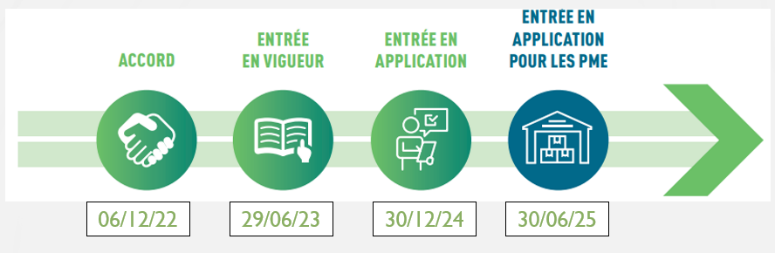 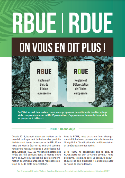 Télécharger la brochure
…
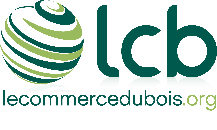 La nouvelle charte d’engagements RSE du LCB
Zoom RDUE : Méthodologie de mise en conformité de
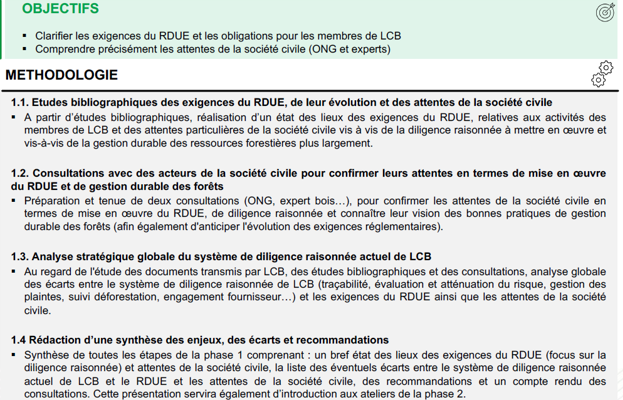 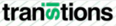 …
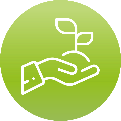 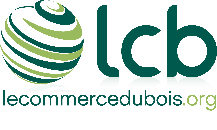 La nouvelle charte d’engagements RSE du LCB
Zoom RDUE : mise en conformité du SDR LCB avec le RDUE
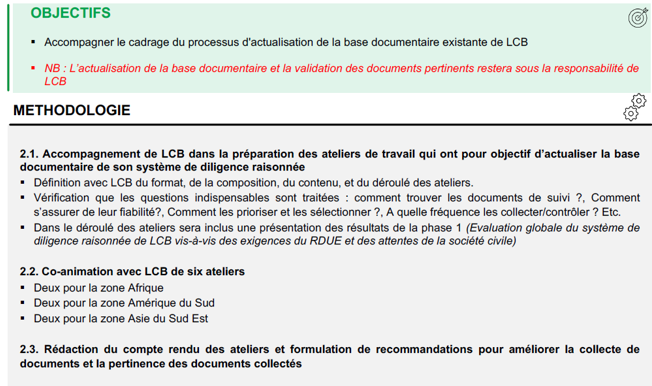 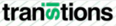 …
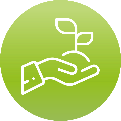 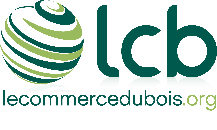 La nouvelle charte d’engagements RSE du LCB
Zoom RDUE : mise en conformité du SDR LCB avec le RDUE
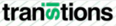 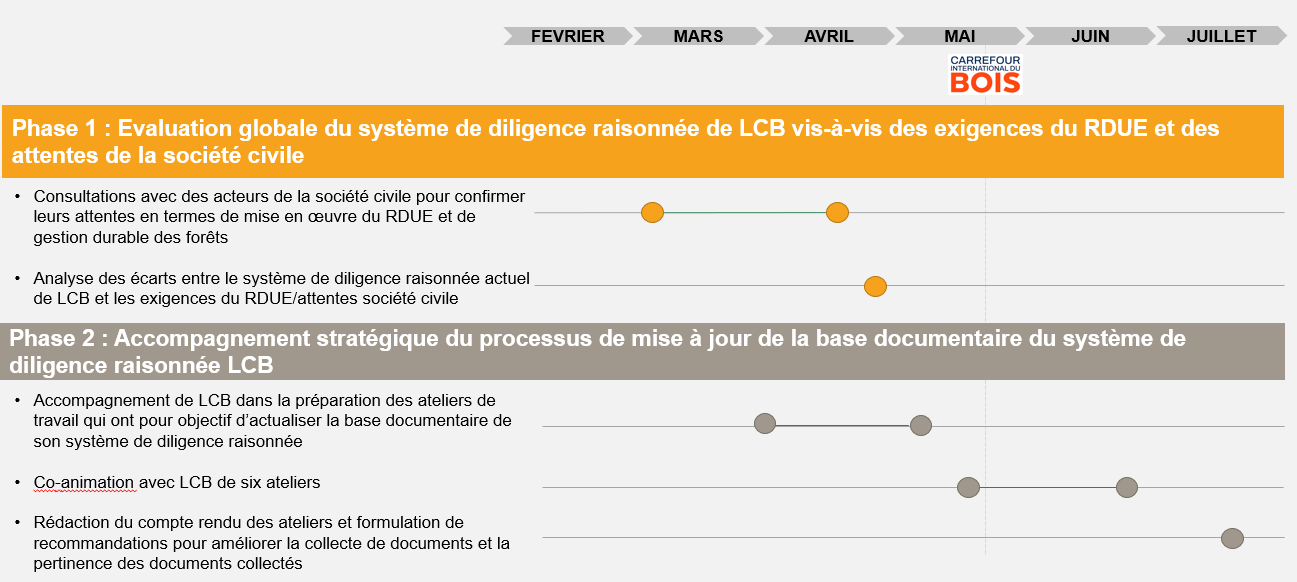 …
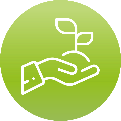 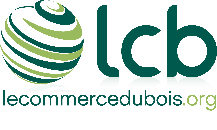 La nouvelle charte d’engagements RSE du LCB
Zoom RDUE : mise en conformité du SDR LCB avec le RDUE
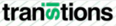 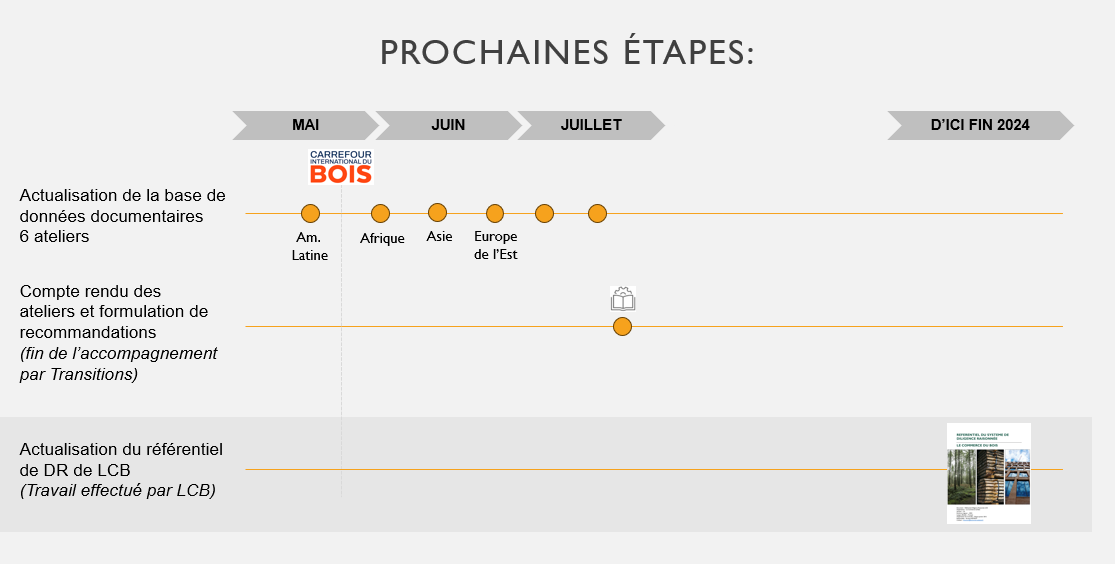 …
Table ronde :

« RDUE, quelles évolutions, quelles nouvelles obligations pour les metteurs en marché et les grands commerçants, quelles solutions  ? »
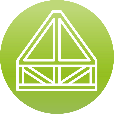 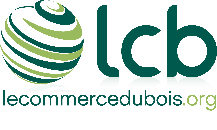 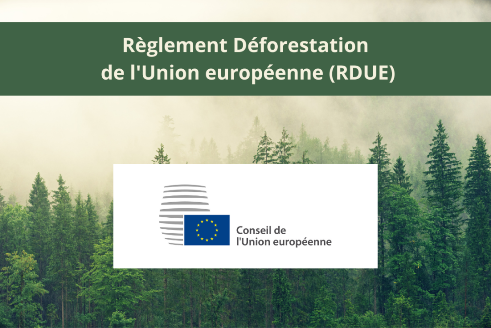 …
INTERVENANTS :
Caroline DUHESME, Directrice marketing ATIBT
Xavier ROSSI, Chef de projets TRANSITIONS DD
Aurélien SAUTIERE, Directeur exécutif FSC France
Paul-Emmanuel HUET, Directeur PEFC France
Robin FISCHER, Représentant en France AHEC
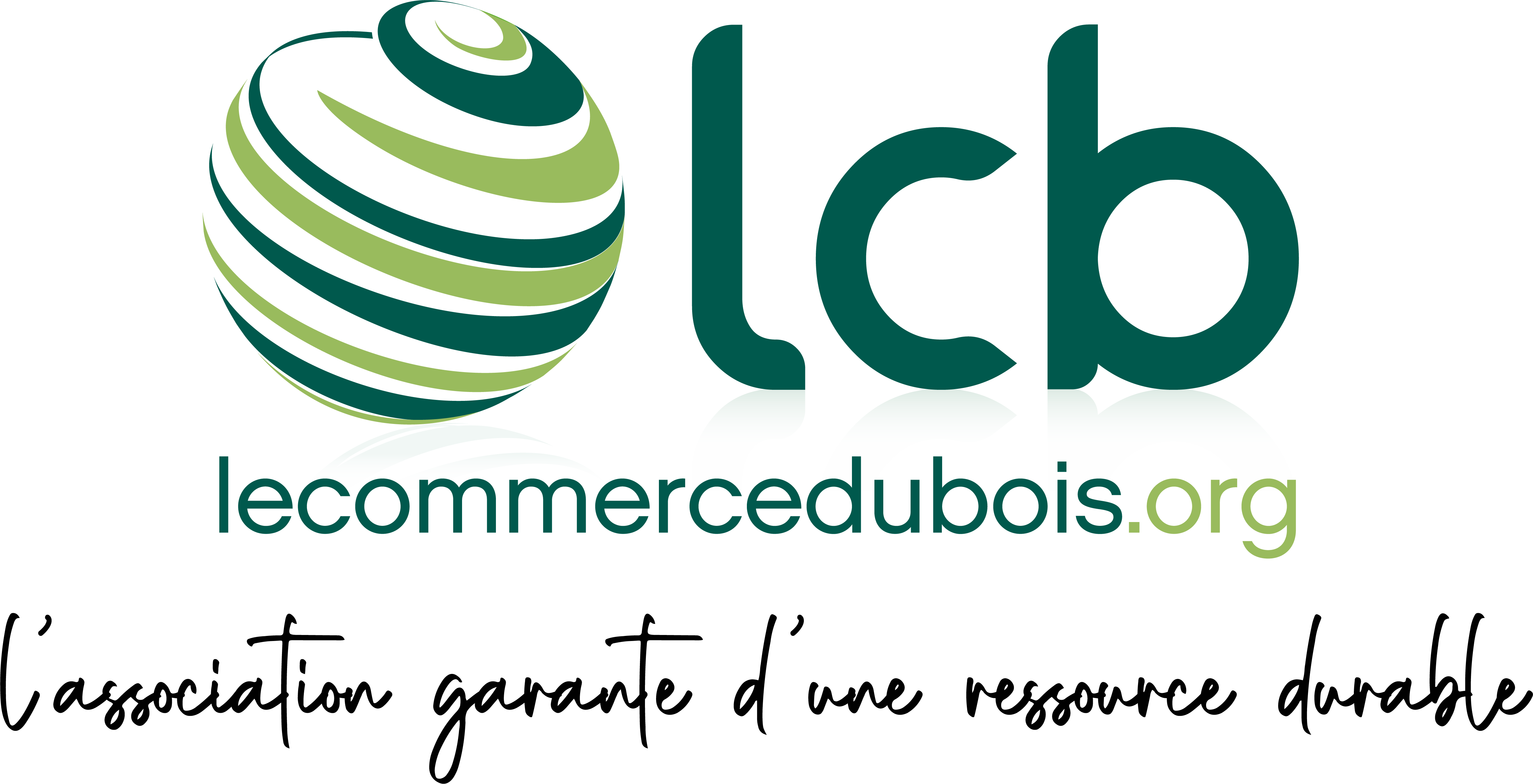 Analyse du système de diligence raisonnée de LCB vis-à-vis des exigences du RDUE
Carrefour International du Bois – Assemblée Générale de LCB​
29 mai 2024​
 ​
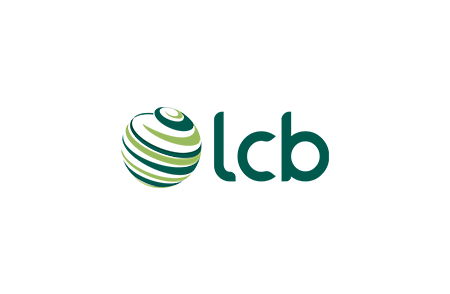 Contexte
67
Evolution réglementaire et engagements de LCB
Entrée en application du RDUE
LCB reconnue Organisation de Contrôle par la Commission Européenne dans le cadre du RBUE
Entrée en vigueur du RBUE
Adoption du RDUE
LCB renforce son Système de Diligence Raisonnée
Le Commerce du Bois souhaite mettre à jour la base documentaire de son système de diligence raisonnée avant l’entrée en vigueur du RDUE
Système de Diligence Raisonnée de LCB: un référentiel avec 12 annexes
2013
2015
2021
2023
2025
68
LCB et sa mise en conformité vis-à-vis du RDUE
JUILLET
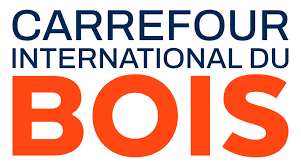 Phase 1 : Evaluation globale du système de diligence raisonnée de LCB vis-à-vis des exigences du RDUE et des attentes de la société civile
FEVRIER
MARS
AVRIL
MAI
JUIN
Consultations avec des acteurs de la société civile pour confirmer leurs attentes en termes de mise en œuvre du RDUE et de gestion durable des forêts

Analyse des écarts entre le système de diligence raisonnée actuel de LCB et les exigences du RDUE/attentes société civile




Accompagnement de LCB dans la préparation des ateliers de travail qui ont pour objectif d’actualiser la base documentaire de son système de diligence raisonnée 

Co-animation avec LCB de six ateliers

Rédaction du compte rendu des ateliers et formulation de recommandations pour améliorer la collecte de documents et la pertinence des documents collectés
Phase 2 : Accompagnement stratégique du processus de mise à jour de la base documentaire du système de diligence raisonnée LCB
69
Méthodologie
70
Sources de l’analyse
Consultations parties prenantes
Etude Bibliographique
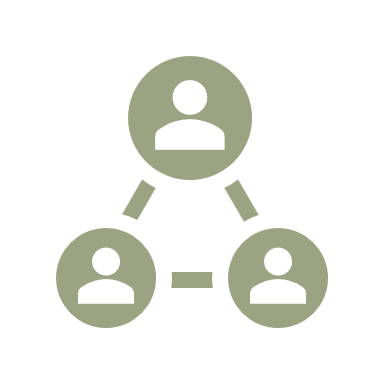 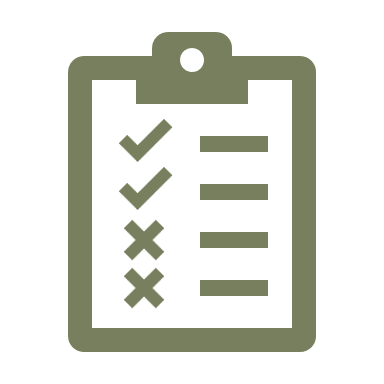 Cette analyse intègre les retours de consultations avec des parties prenantes de la société civile:
Analyse basée sur les documents qui décrivent le SDR de LCB et les informations et documents officiels disponibles en avril 2024 concernant le RDUE (Texte du RDUE, FAQ, Note ATIBT).
Des documents de clarification doivent encore être publiés par la CE (nouvelle version de la FAQ, Lignes directrices). Il convient donc de prévoir une actualisation de cette analyse intégrant ces nouveaux éléments.
Julie Marsaud WWF France:
Ecologue spécialisée en dynamique des populations et des écosystèmes forestiers, en charge du plaidoyer sur les questions forestières.
Julien Tavernier:
Expert indépendant en gouvernance  forestière et approvisionnement responsable en produits du bois.
Avertissement : Cette analyse ne constitue pas un conseil juridique. Pour toute question complémentaire concernant le RDUE et son application, ou tout autre question d’ordre juridique, il sera nécessaire de vous rapprocher de votre service juridique ou votre avocat conseil.
71
Grille d'analyse
un périmètre plus large (produits et acteurs)
une légalité dans le pays de production étendue aux aspects sociaux et humains
l’absence de lien avec la déforestation et/ou dégradation des forêts (légales ou non)
la déclaration de diligence raisonnée (dans le système informatique de l’UE)
Les PRINCIPALES 
exigences introduites par le RDUE:
LES EXIGENCES SPECIFIQUES DU RDUE EN MATIERE DE diligence raisonnée :
Sur le fond:
Evaluation du
    risque
Atténuation du
     risque
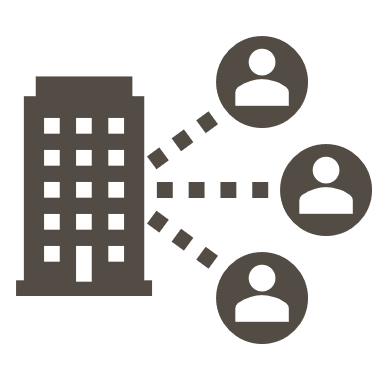 Collecte
      d’informations
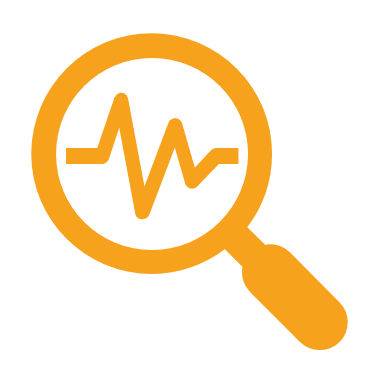 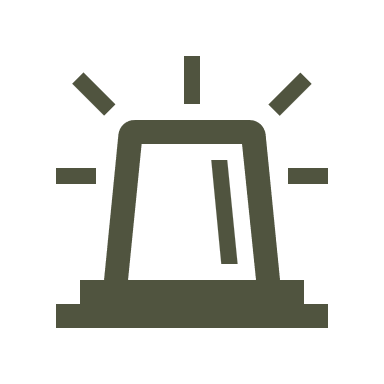 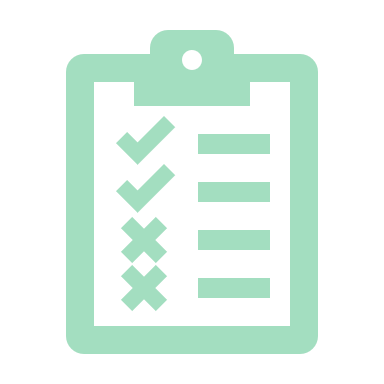 Sur la forme :
Documentation 
et communication
72
Synthèse des premières consultations
73
Messages clés
Concernant le RDUE: 
soutien total à cette nouvelle réglementation et son entrée en application sans délai
périmètre à étendre à d'autres écosystèmes naturels (ex. Cerrado)
attentes de clarification de la part de la CE pour la mise en œuvre opérationnelle
engagement complet des acteurs économiques avec soutien aux fournisseurs (petits producteurs)
Concernant le rôle de LCB dans la mise en œuvre du RDUE: 
effet de levier plus important pour changement de pratiques des fournisseurs, 
mutualisation des moyens, efforts, expériences et partage d'infos pour diligence raisonnée efficace
Quid du rôle de LCB dans le contrôle de la mise en oeuvre du SDR?
Concernant le SDR de LCB:
très bonne base à actualiser
clarifier les obligations opérateurs/commerçants, PME/Non PME
préciser le rôle et les limites de la certification
Insister sur l'importance du suivi-gestion des plaintes
Comptes-rendus des consultations
75
Compte-rendu de la consultation avec le WWF
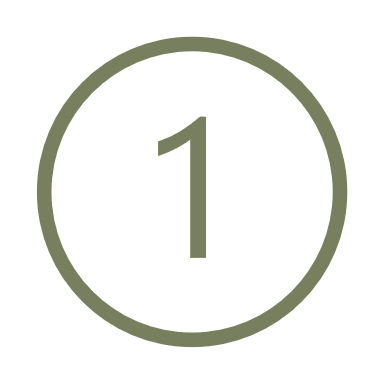 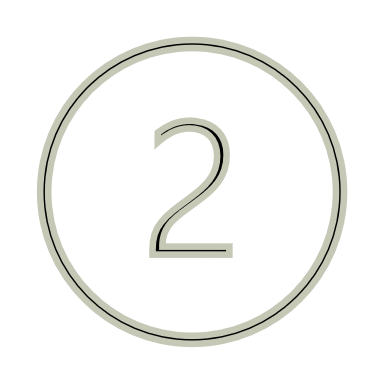 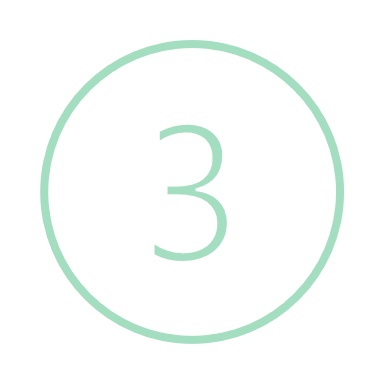 Présentation
Attentes vis-à-vis RDUE 
& sa mise en application par LCB
Points de vigilances 
techniques
Julie Marsaud (WWF France) : Ecologue spécialisée en dynamique des populations et des écosystèmes forestiers, en charge du plaidoyer sur les questions forestières.
Soutien total au RDUE : Malgré quelques lacunes (notamment concernant les périmètres des espaces couverts comme le cerrado) WWF a eu une implication forte dans l’élaboration du règlement et soutien le texte qui, selon eux, répond aux faiblesses du RBUE

Défavorable au report de l’entrée en vigueur du RDUE

Conscience des difficultés : les exigences du RDUE impliquent une complexité forte et nouvelle, sans appui opérationnel des autorités européennes

Attente d’un engagement collectif des acteurs dans une démarche d’amélioration permanente : Le WWF ne s’attend pas à ce que tous les acteurs puissent suivre toutes les exigences du RDUE dès son entrée en vigueur, mais souhaite voir un engagement des acteurs privés pour améliorer leurs processus d’approvisionnement au fur et à mesure. Le système de diligence raisonnée peut être compatible avec le droit des affaires.
Le mass balance n’est plus possible : contrainte importante pour les importateurs

Nécessité de développer un outil propre à la traçabilité ou d’associer plusieurs outils :
Base documentaire : La commission travaille sur des guidelines pour sélectionner les documents.
Certification : FSC, malgré des lacunes, est la seule considéré comme crédible.
Blockchain
76
Compte-rendu de la consultation avec Julien Tavernier
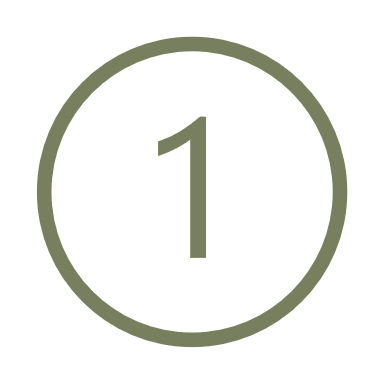 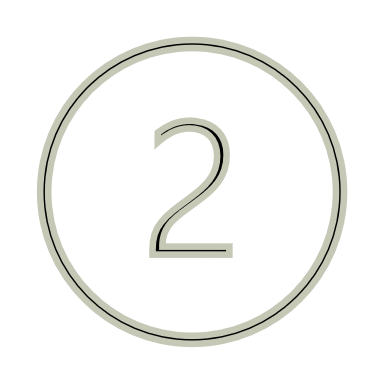 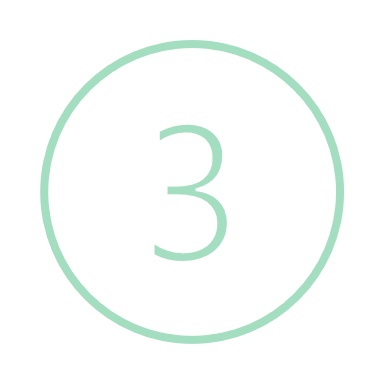 Présentation
Attentes vis-à-vis RDUE & sa mise en application par LCB
Points de vigilances techniques concernant le système de diligence raisonnée de LCB
Mettre à jour des termes nouveaux qui n'apparaissent pas encore (dégradation, géolocalisation etc.)

Des mises à jour sont nécessaires dans l’arbre de décision (FLEGT ne devrait pas donner de passe-droit sous la RDUE).

Important de séparer les parties évaluation du risque et atténuation, par souci de clarté vis-à-vis des obligations légales du texte.

Nécessité d’intégrer la cut-off date RDUE et mettre à jour le périmètre du RBUE vers celui du RDUE. 

Intégrer une partie dédiée ou des encarts distincts pour les gros opérateurs/gros commerçants, et séparer les exceptions à retenir pour les PMEs. 

Définir et expliquer le rôle des certifications succinctement dans leur appui à la DDS, tout en précisant qu’ils n’exonèrent pas l’opérateur de réaliser sa DDS.
Le document de DDS de LCB constitue une bonne base de travail pour l’établissement d’un système compatible avec la RDUE, malgré la nécessité évidente d’y apporter des modifications afin de répondre aux exigences du RDUE.

Les modalités de la mise en place de la loi sont toujours en train d’être discutées et définies (notamment entre la Commission et les parties prenantes). Le “comment” de la mise en œuvre de certaines obligations légales du texte sera précisé dans la prochaine version de la FAQ ainsi que dans le document de guidance de la CE, tous deux à venir. 

Il est pertinent d’avancer sans attendre afin de réfléchir et proposer le système de DDS le plus robuste possible, tout en gardant en tête que des changements seront à apporter afin de prendre en compte au mieux les nouvelles indications rendues publiques par la CE au cours de l’année 2024.
Julien Tavernier (expert indépendant) : Expert en gouvernance  forestière et approvisionnement responsable en produits du bois.
77
Consultations parties prenantes à venir
Pour des raisons de disponibilité, ou de niveau d’incertitude qui demeure sur la mise en œuvre opérationnelle du RDUE, ces acteurs ont préféré tenir les consultations dans un second temps
Alexandra Benjamin
Marine Reboul
Loic Oblet
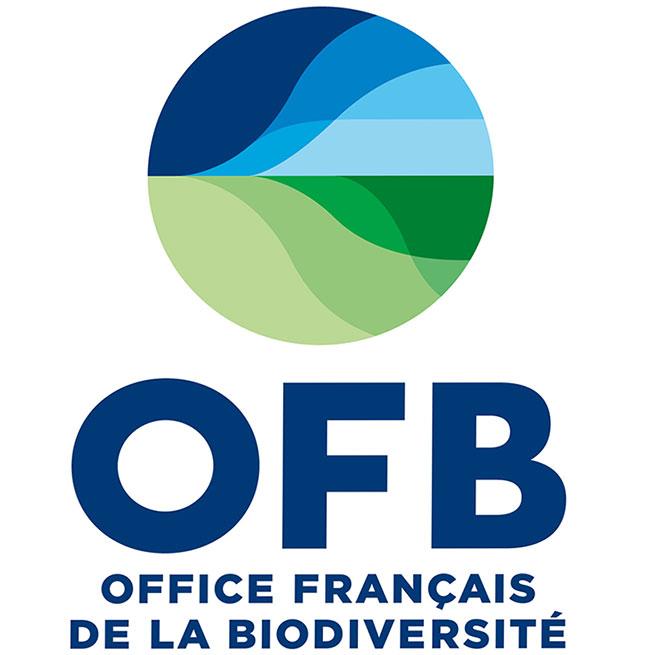 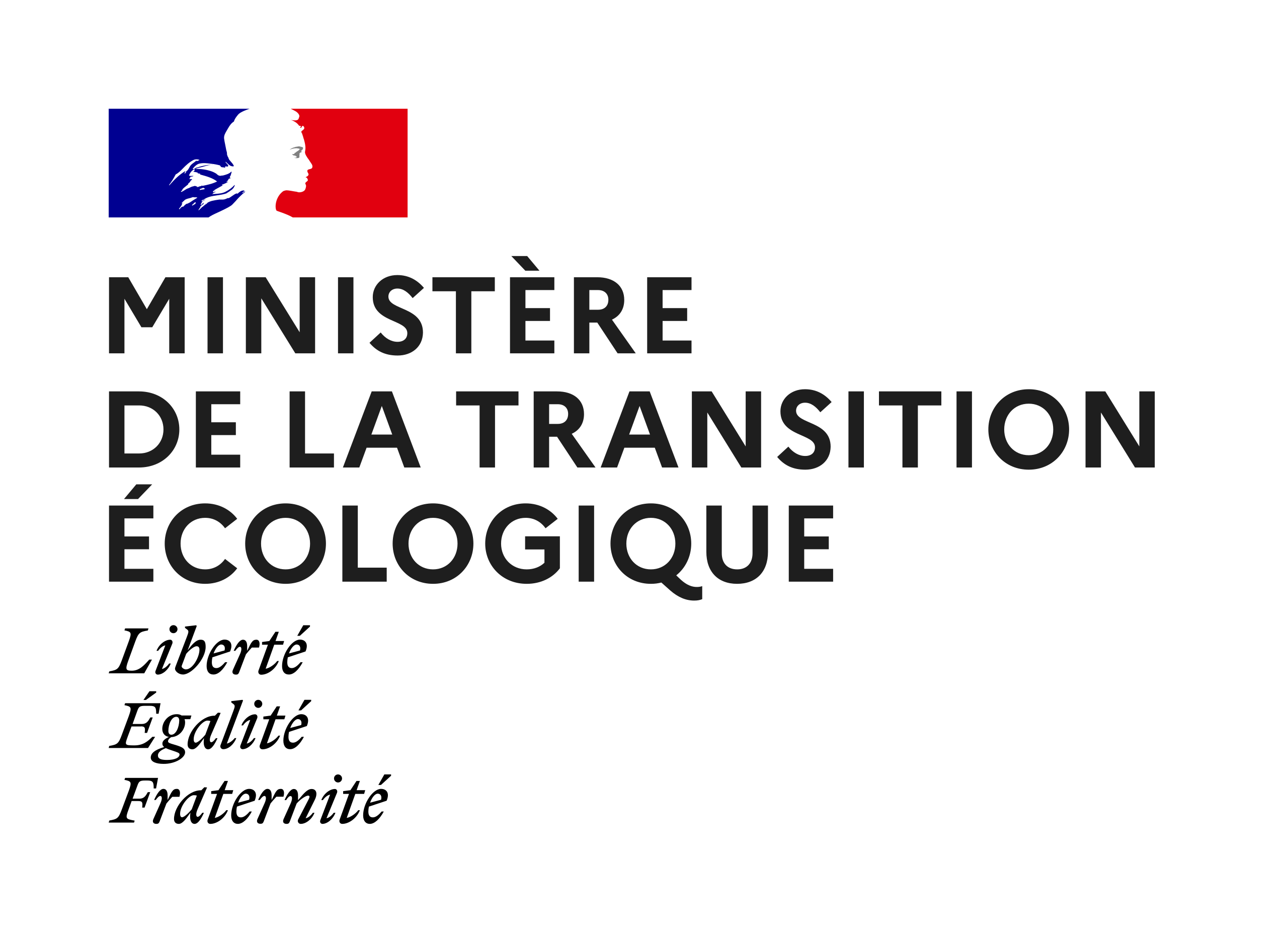 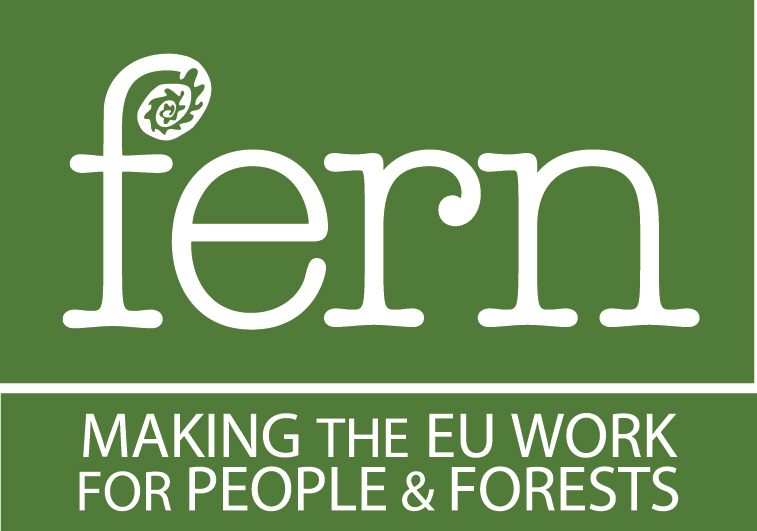 78
Analyse et recommandations
79
Le SDR LCB vis-à-vis des trois grandes exigences du RDUE
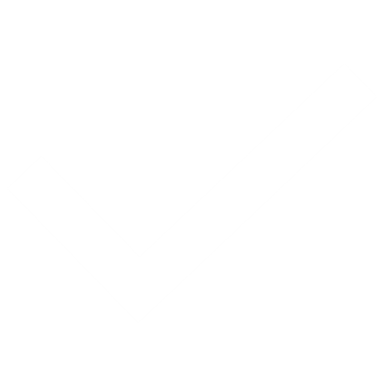 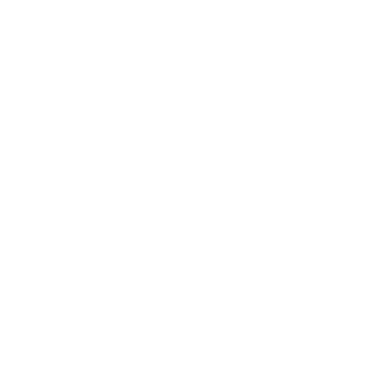 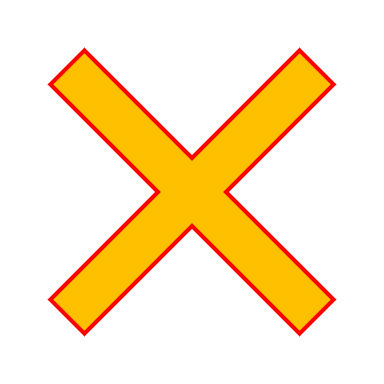 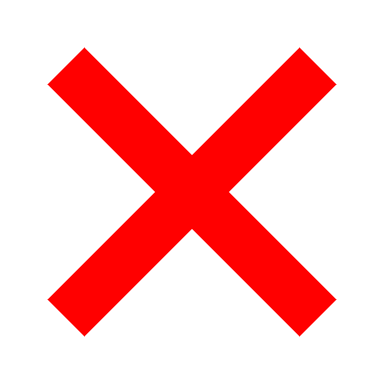 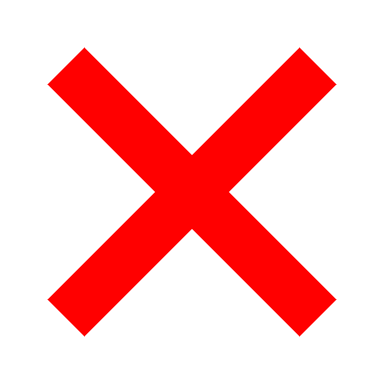 Le SDR LCB vis-à-vis du périmètre du RDUE
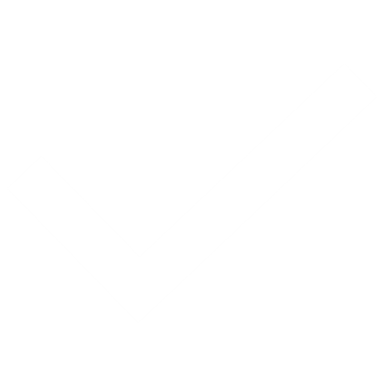 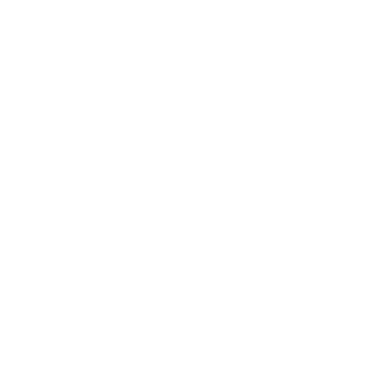 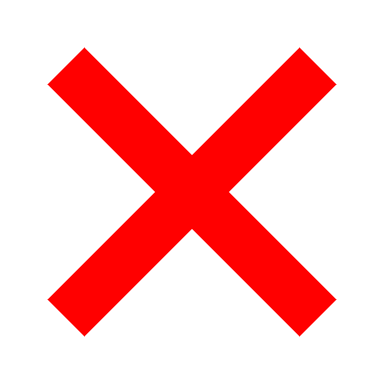 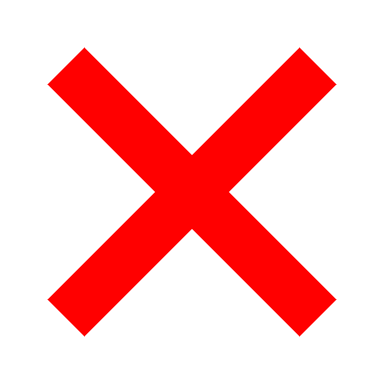 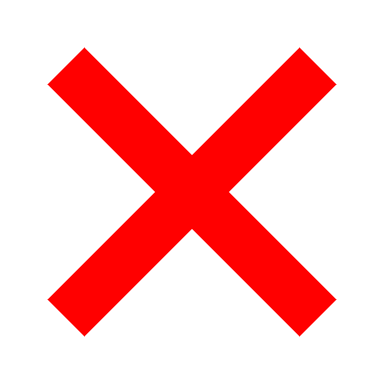 Définition d’une PME dans le RDUE : celle de la directive 2013/34/EU : une PME est une entreprise qui ne dépasse pas les limites chiffrées d’au moins deux des trois critères suivants:
• total du bilan: 20 000 000 EUR
• chiffre d’affaires net: 40 000 000 EUR
• nombre moyen de salariés au cours de l’exercice: 250
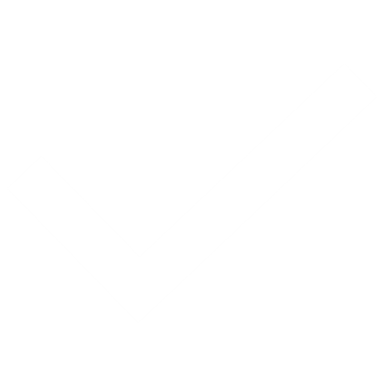 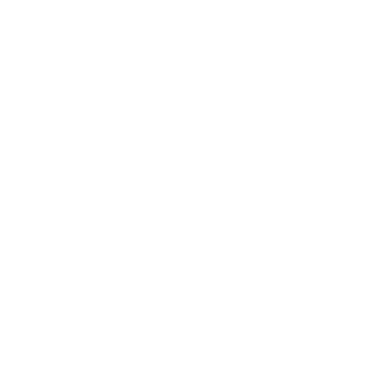 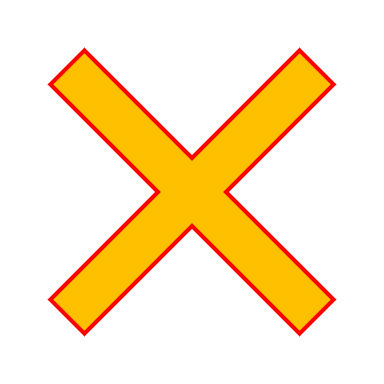 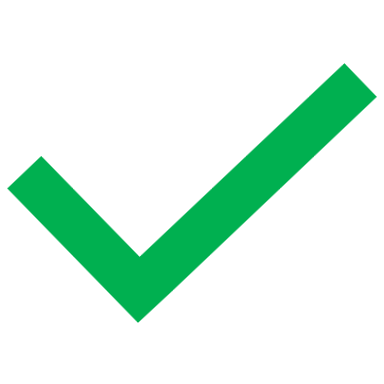 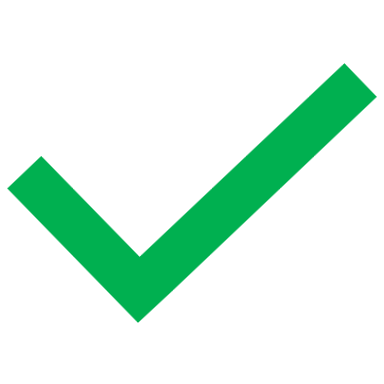 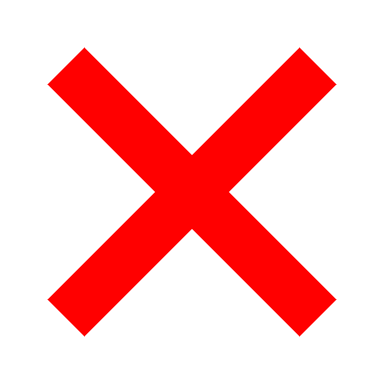 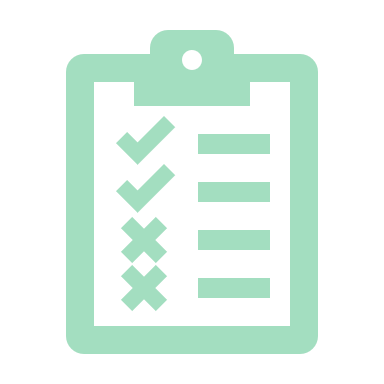 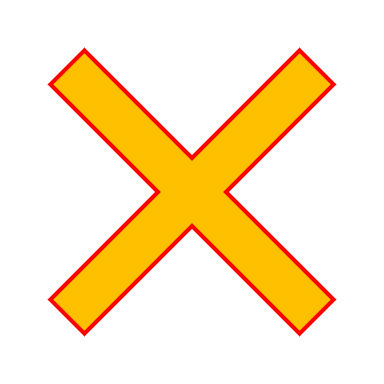 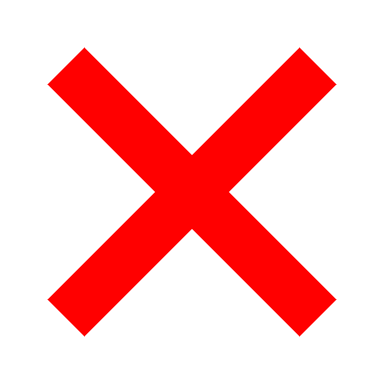 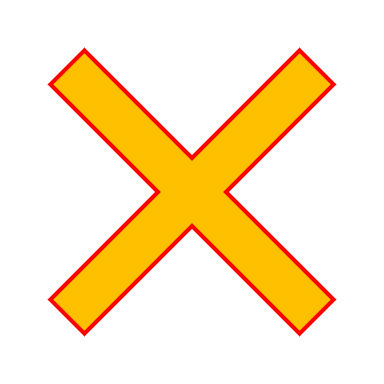 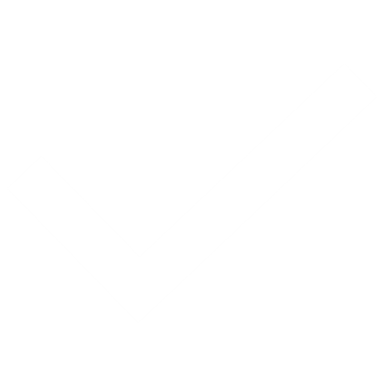 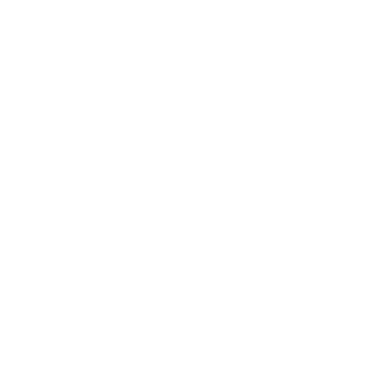 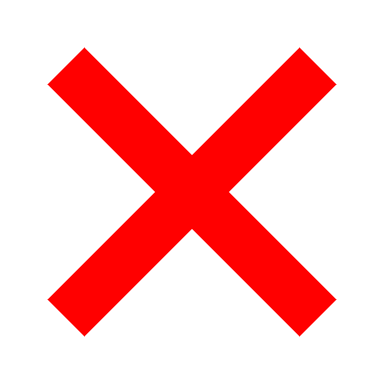 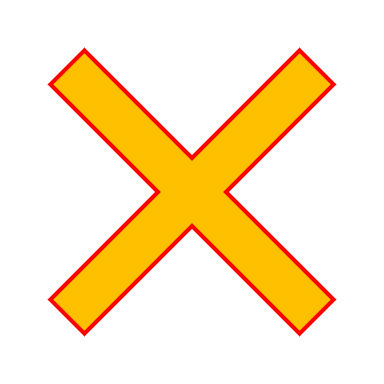 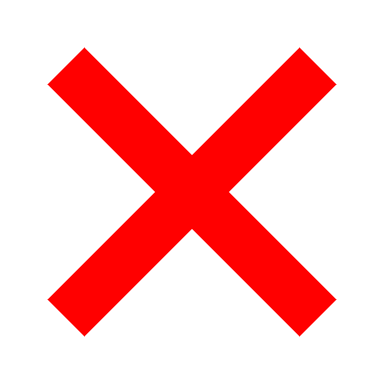 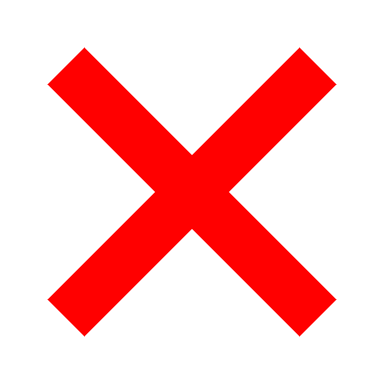 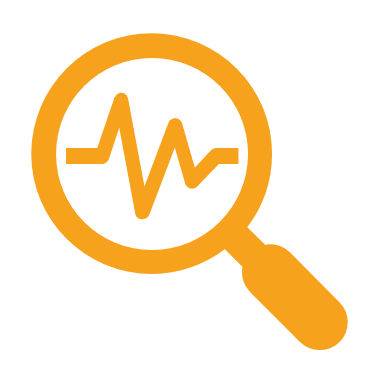 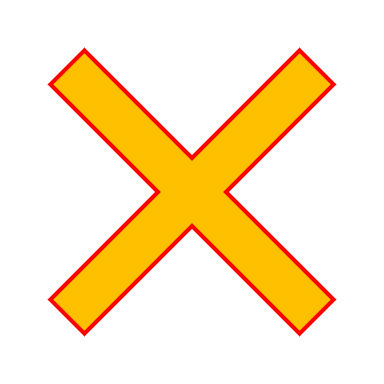 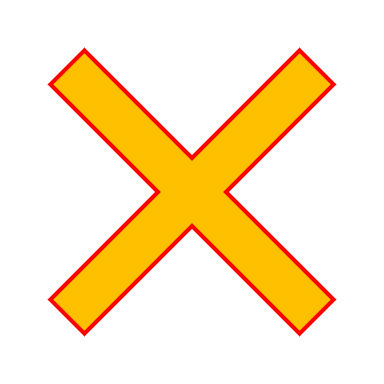 [Speaker Notes: * A noter que les pays seront tous considérés « à risque standard » en attendant la publication de l’évaluation officielle de l’UE. D’autre part, Transitions recommande d’être prudent avec cette évaluation de la CE, et de s’appuyer plutôt sur des systèmes d’analyse du risque internes aux entreprises intégrant leurs propres engagements et exigences, et s’appuyant sur des indicateurs (ex. indice de perception de la corruption) et/ou évaluations existantes reconnues (ex. NRA du FSC)]
Focus sur le suivi-gestion des plaintes
Intérêts: gérer le risque (notamment réputationnel), établir un lien plus direct et plus continu avec les réalités du terrain, engager une collaboration plus constructive avec la société civile
2 modes de suivi: passif (réception de plaintes)/ actif (veille média, consultation parties prenantes)
Besoin de l’intégrer dans le fonctionnement et la gouvernance de l’entreprise (organisation/allocation de ressources, révision des objectifs/engagements)
Internalisé ou sous-traité par chaque entreprise et/ou de manière collective (via LCB ou une coalition)
Lien concret entre les résultats de ce suivi-gestion et analyse/atténuation du risque et donc règles d’achat
Communication la plus transparente possible sur ce suivi et traitement des plaintes
Un exemple de communication sur le suivi-gestion des plaintes
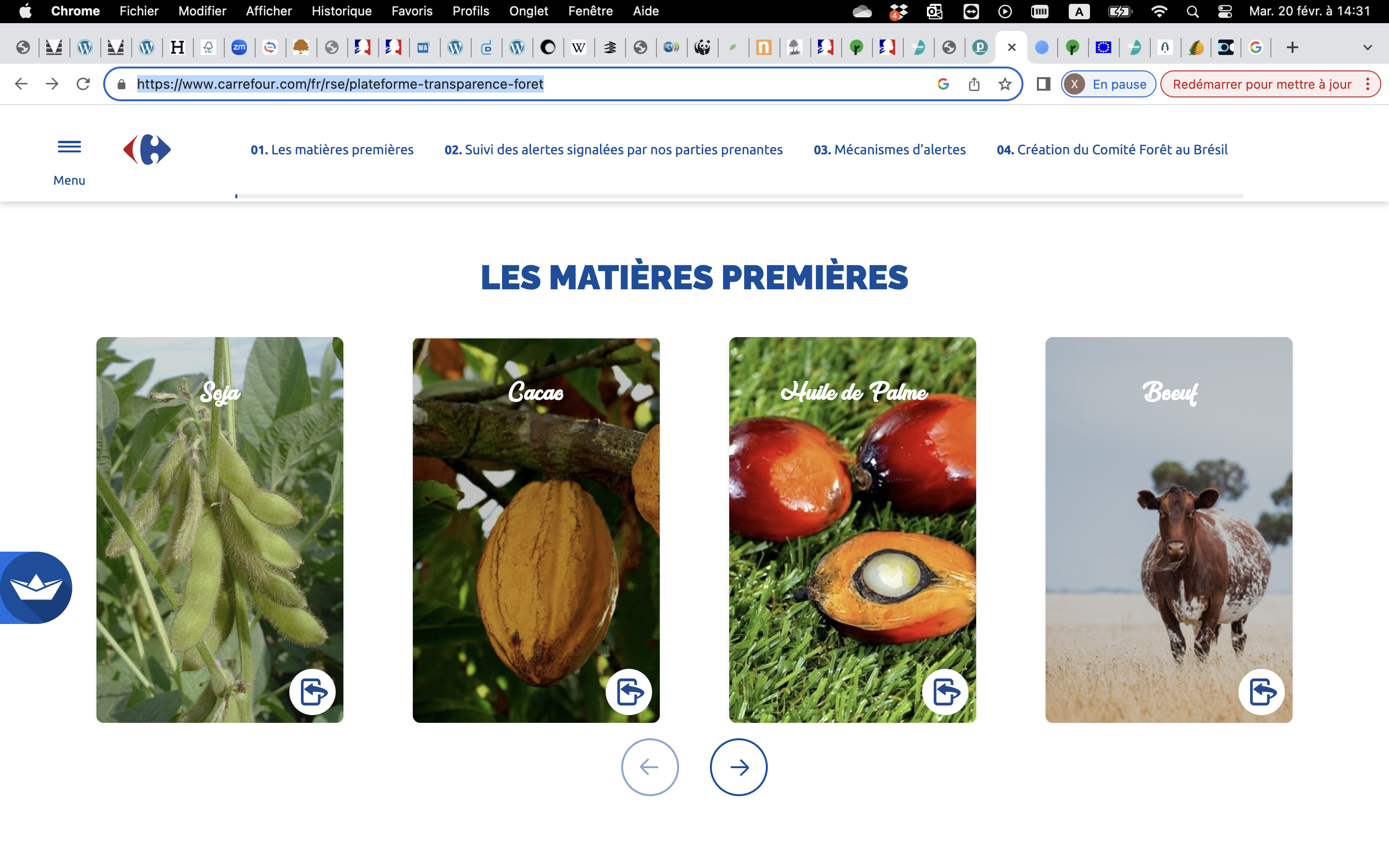 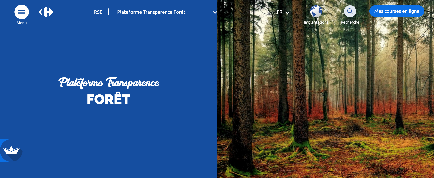 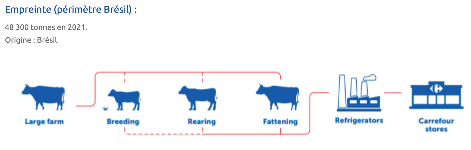 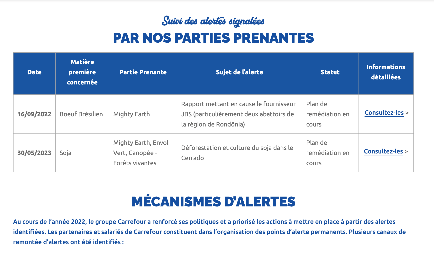 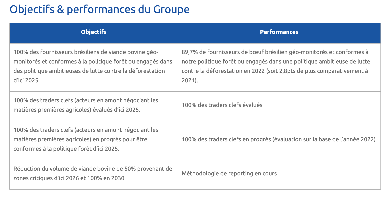 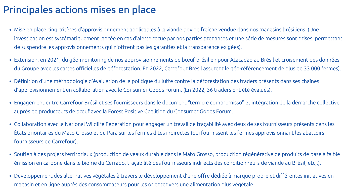 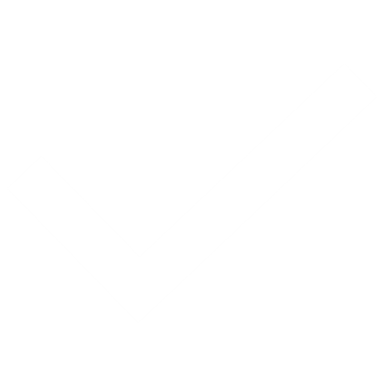 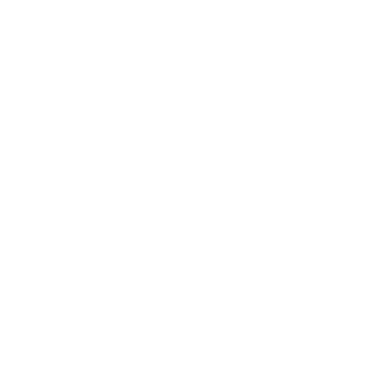 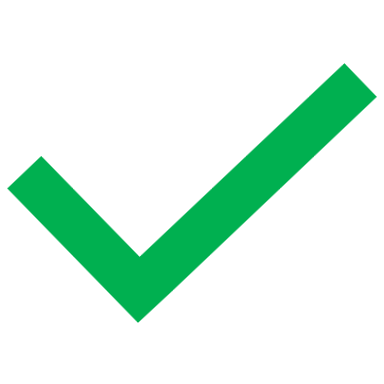 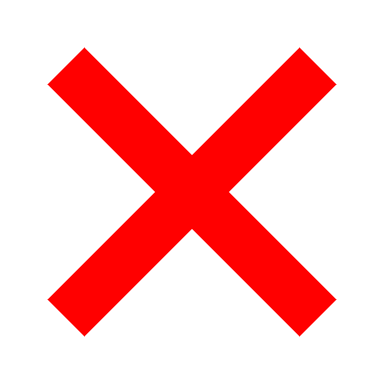 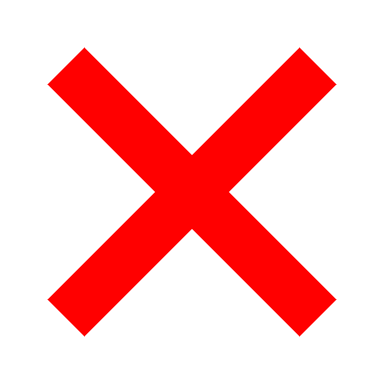 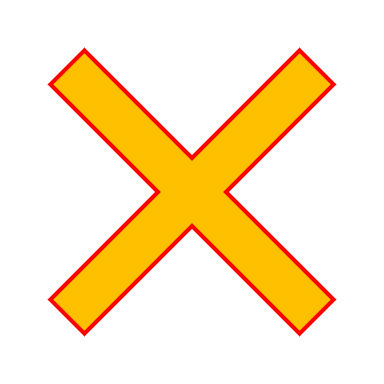 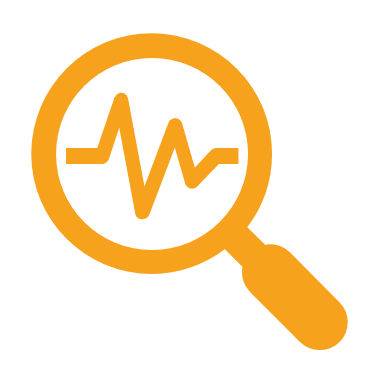 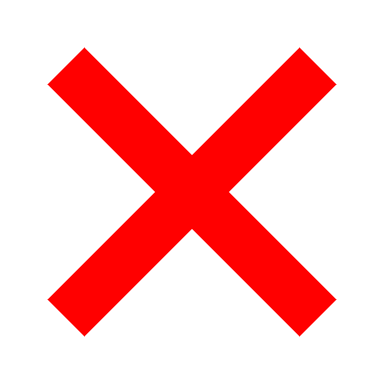 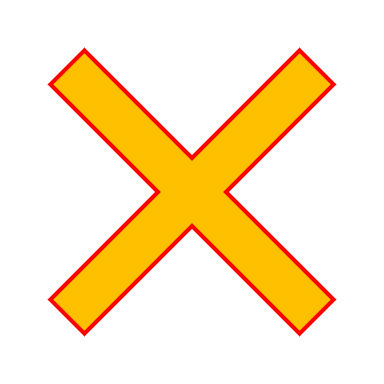 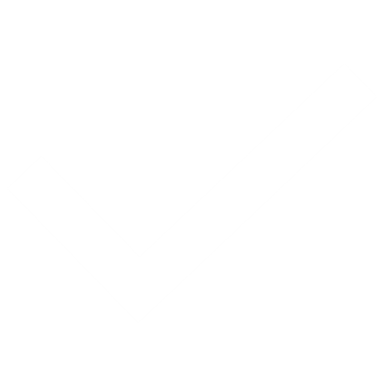 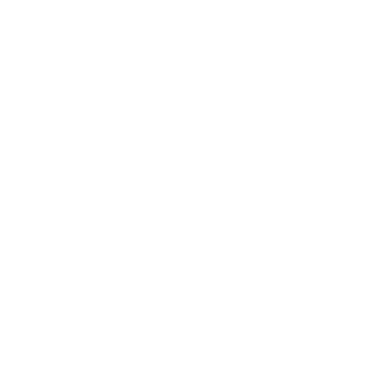 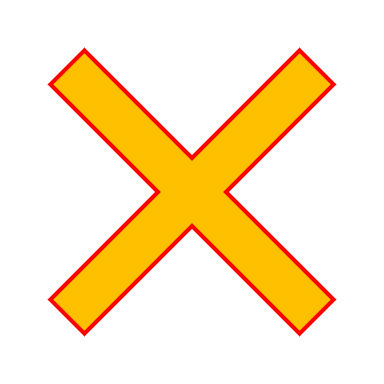 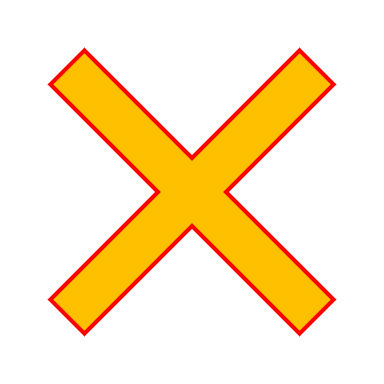 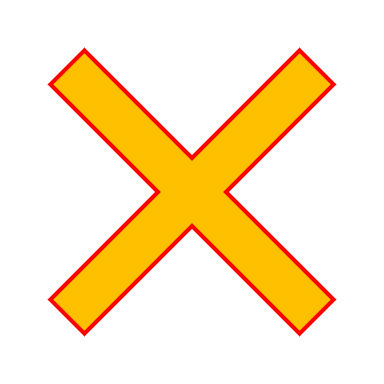 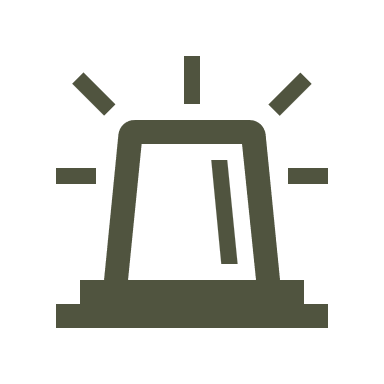 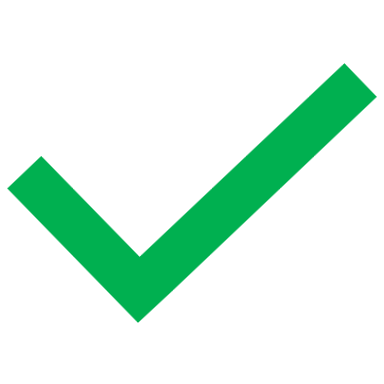 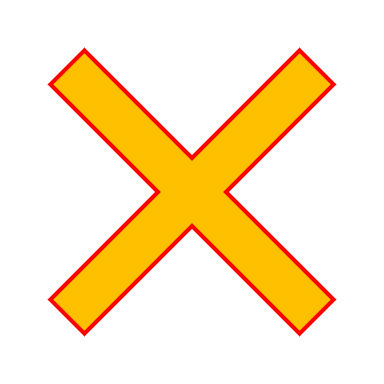 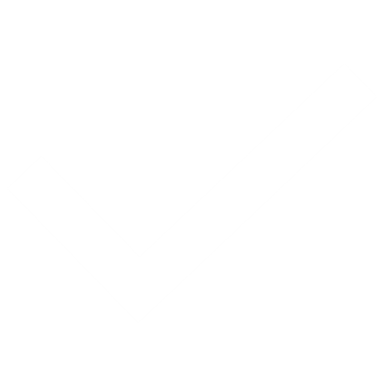 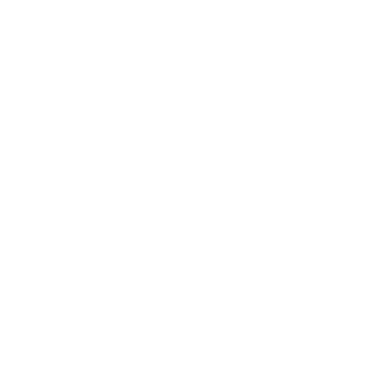 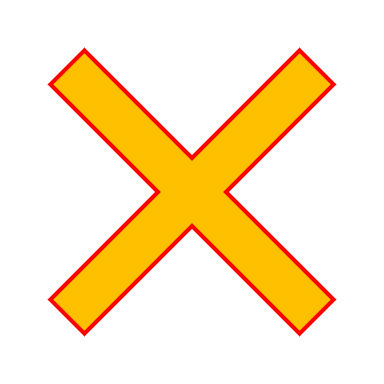 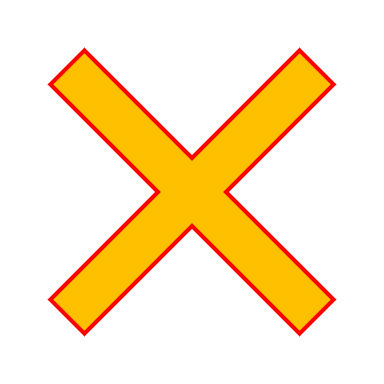 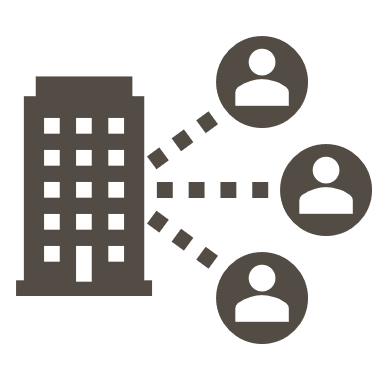 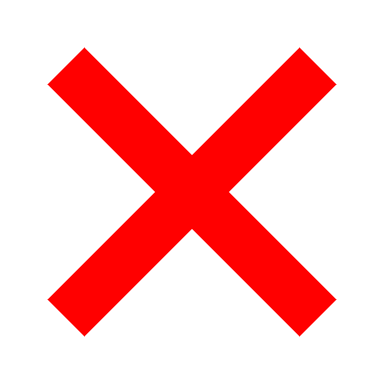 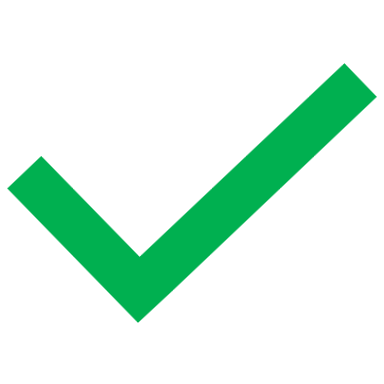 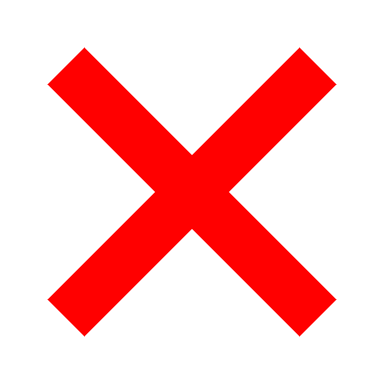 Recommandations complémentaires
Concernant le référentiel de diligence raisonnée:
Concernant le référentiel légalité par pays (annexe 9) :
Mettre à jour les sections A (Introduction) et B (Périmètre) en introduisant notamment la date seuil retenue pour la définition d’une déforestation/dégradation forestière
Compléter le glossaire avec les quelques définitions les plus pertinentes pour le RDUE (forêt naturellement regénérée, plantation, déforestation, dégradation…)
Mettre à jour le §4.2 (notamment engagement à fournir la géolocalisation) et annexes associées si besoin
Scinder la section 6 en deux sections: Evaluation et Atténuation du risque (cf. RDUE)
Dans le §6.3, mettre en exergue le rôle et les limites de la certification (intrinsèques et vis-à-vis du RDUE: ex. conversion)
Mettre à jour l’arbre de décision dans la section 6 (exigence zéro déforestation et rôle autorisations FLEGT notamment)
Réviser la liste de liens vers les documents officiels pertinents (FAQ, lignes directrices de la CE sur le RDUE...)
Intégrer un guide d’utilisation 
Compléter et mettre à jour la liste des documents légaux à collecter/vérifier (cf. ateliers)
Ajouter les preuves de non déforestation/dégradation à collecter/vérifier
Prochaines étapes:
MAI
JUIN
JUILLET
D’ICI FIN 2024
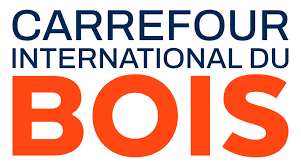 Actualisation de la base de données documentaires6 ateliers
Asie
Europe de l’Est
Am. 
Latine
Afrique
Compte rendu des ateliers et formulation de recommandations
(fin de l’accompagnement par Transitions)
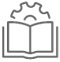 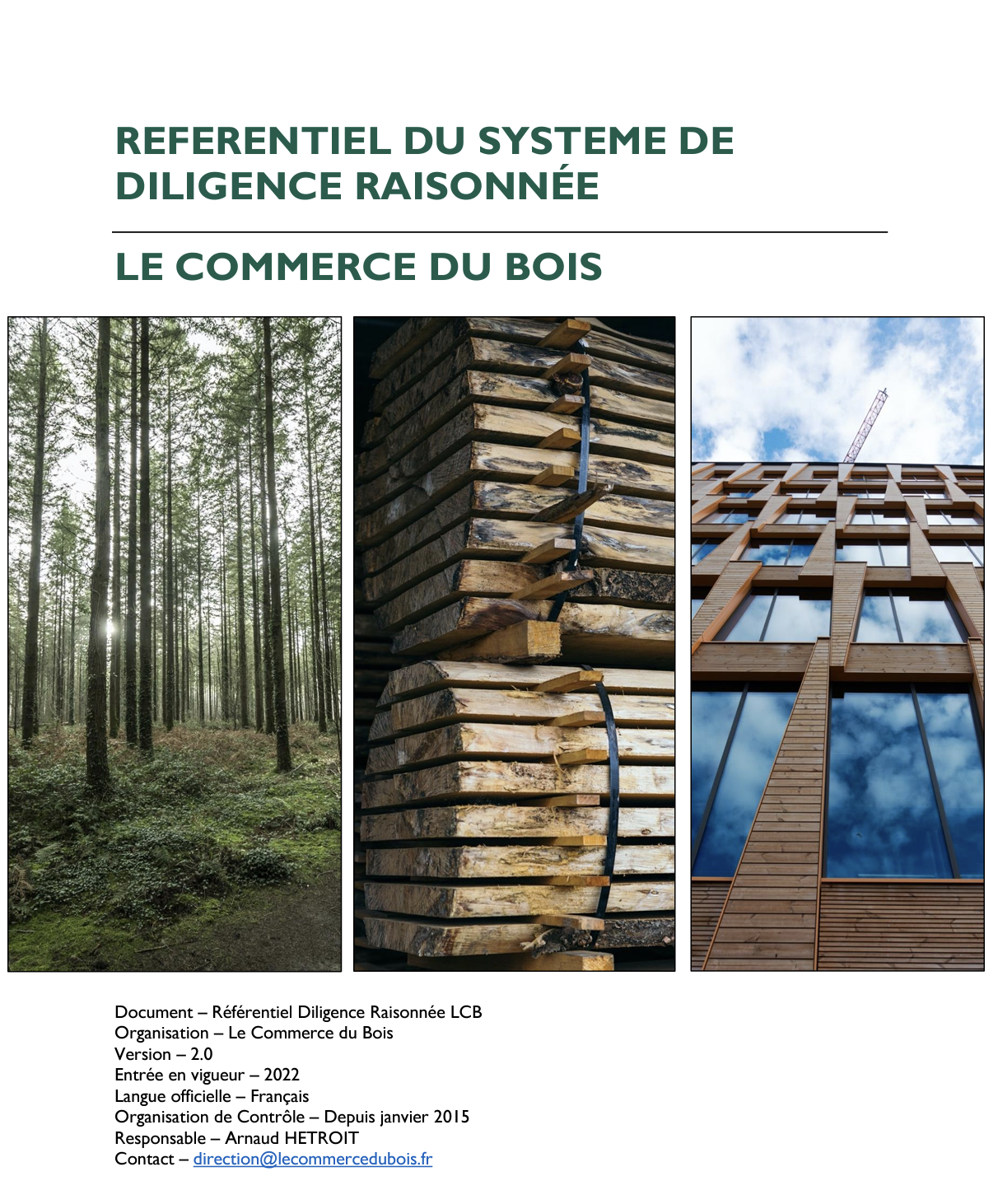 Actualisation du référentiel de DR de LCB
(Travail effectué par LCB)
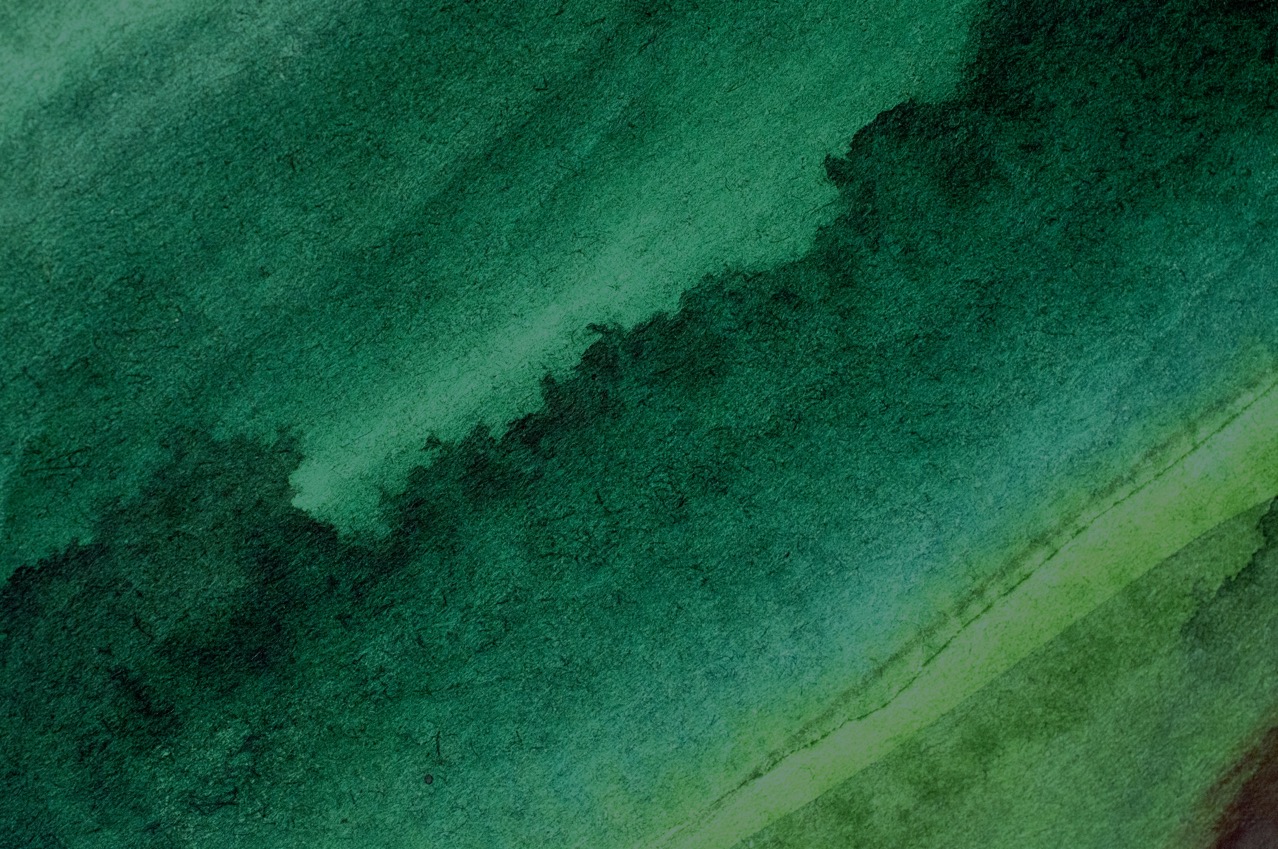 Contacts:   Xavier Rossi – Chef de Projet Senior – xavier.rossi@transitions-dd.com   Martin Lafon – Chef de Projet Senior – martin.lafon@transitions-dd.com
TRANSITIONS / 21 rue du Faubourg Saint Antoine / 75011 Paris  / contact@transitions-dd.com / www.transitions-dd.com / SAS au capital de 700 € / RCS : Paris 499 944 783 00038 / N°TVA Intracommunautaire : FR88499944783
RDUE : priorité n°1 pour FSC
Décision du conseil d'administration de FSC
1er août 2023
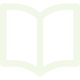 Le Conseil s'est vu présenter un certain nombre d'options stratégiques [relatives au règlement européen sur les droits de propriété intellectuelle et à d'autres règlements européens en vigueur] et a suivi la recommandation de l'équipe exécutive de [...] réviser le cadre réglementaire [...]. Le Conseil a également noté le rôle clé des solutions  technologiques, qui sont déjà en cours de développement. Elles fourniront aux entreprises les données détaillées sur la chaîne d'approvisionnement requises par les règlements de l'UE.
92
Vers la mise en œuvre du RDUE dans le système FSC
Lancement de la blockchain FSC pour toutes les entreprises.
La blockchain est actuellement testée par plusieurs de nos parties prenantes. Elle sera fourni aux entreprises sur demande.
L'analyse de risque est compatible avec le RDUE pour 20 pays prioritaires.
L'analyse de risque développée par FSC est déjà en place pour plus de 45 pays. L'objectif est maintenant d'ajouter les exigences du RDUE.
Adoption et présentation du module réglementaire.
Le module réglementaire est un ajout volontaire aux exigences FSC pour s'adapter au RDUE.
Septembre / octobre 2024
Juillet 2024
Début 2025
February
93
Restez connectés !
2 webinaires FSC pour présenter notre travail sur le RDUE :
Vendredi 3 juillet, 13h00 à 15h00 (heure de Paris)
Vendredi 10 juillet
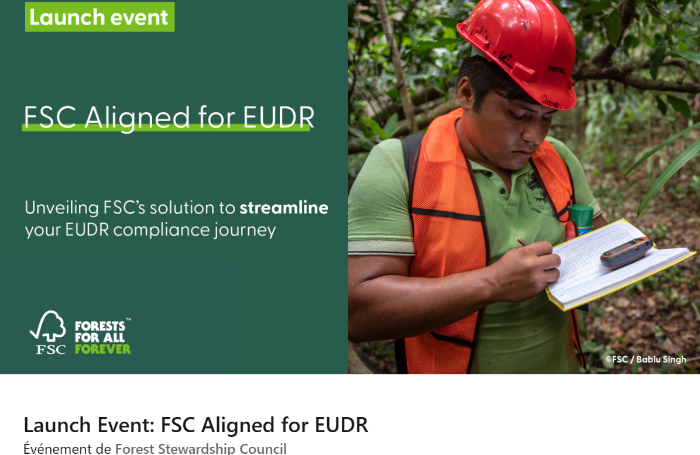 En savoir plus : (1) Launch Event: FSC Aligned for EUDR | LinkedIn

Plus d’informations à venir sur le LinkedIn de FSC International, le LinkedIn de FSC France et sur nos sites internet
Notre page sur le RDUE
DES QUESTIONS ?
Contactez-nous via notre mail dédié :
EUDR@FSC.org
TOUT AU MÊME ENDROIT
Toutes les ressources et informations sur notre page web
2
1
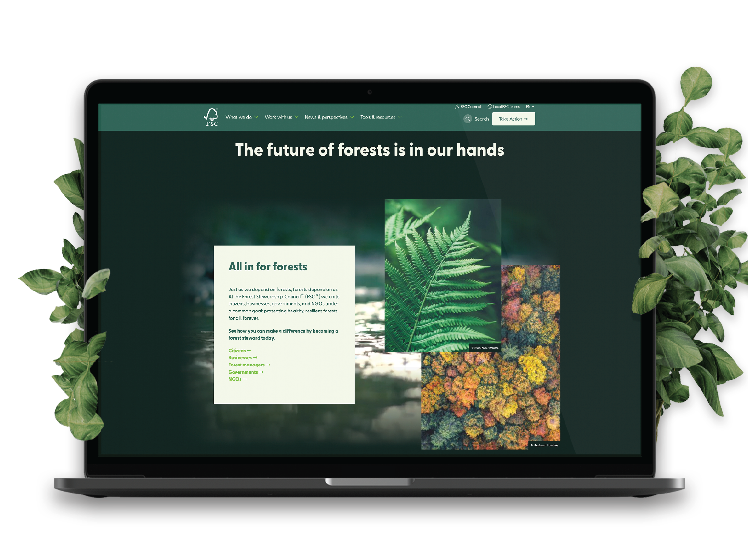 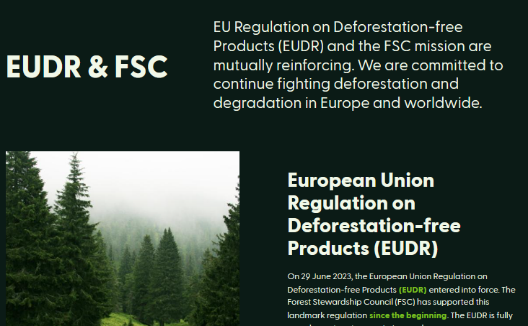 95
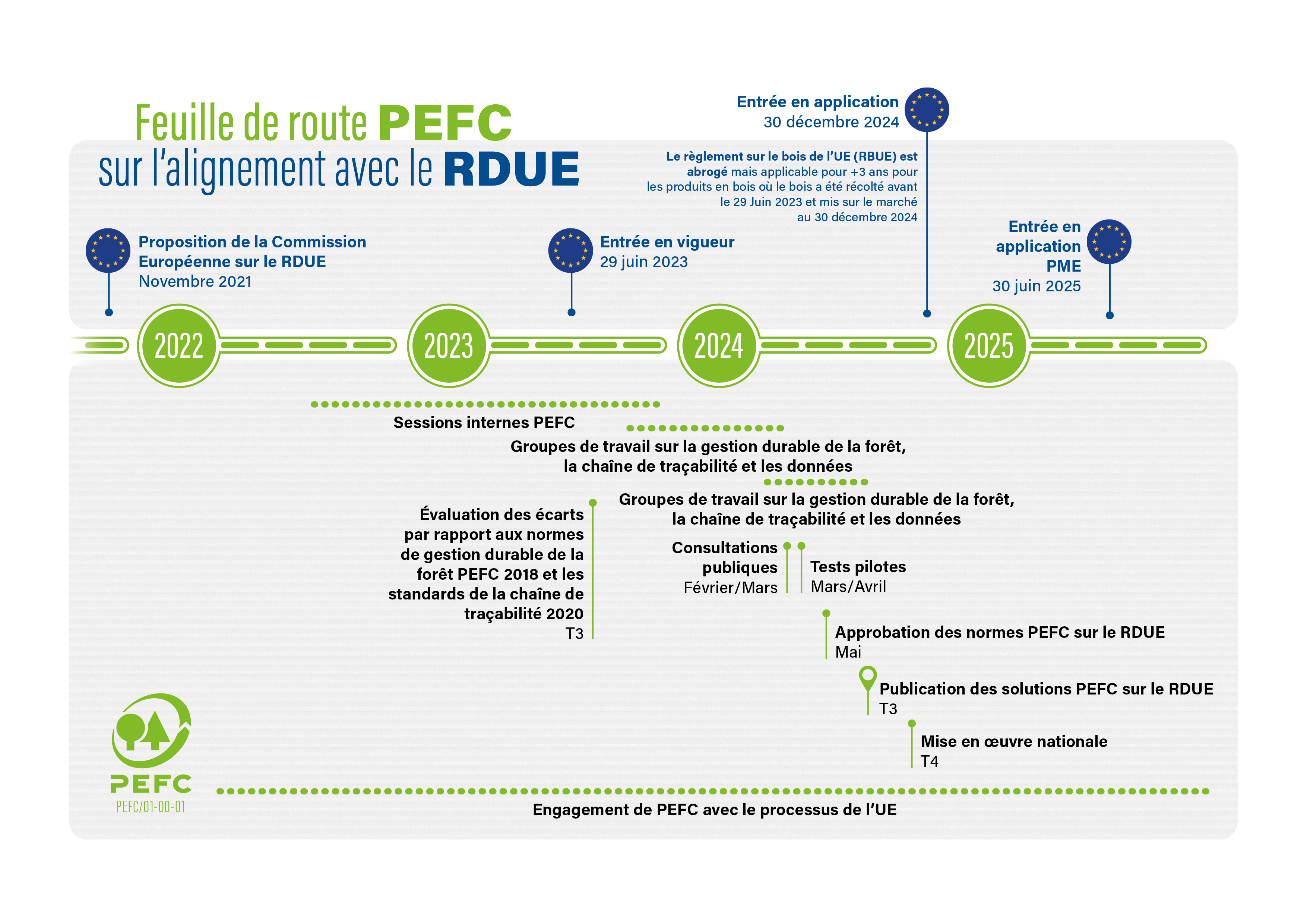 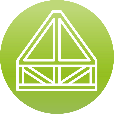 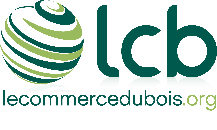 …
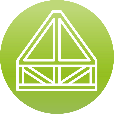 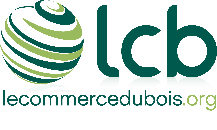 Table ronde :

« RDUE, quelles évolutions, quelles nouvelles obligations pour les metteurs en marché et les grands commerçants, quelles solutions  ? »


Temps d’échanges
…
Silverwood
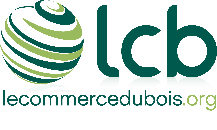 Clôture des travaux
		et invitation au Cocktail (salle canopée 2)







Merci de votre participation à tous.tes
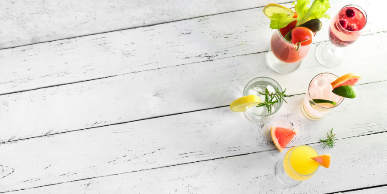 …
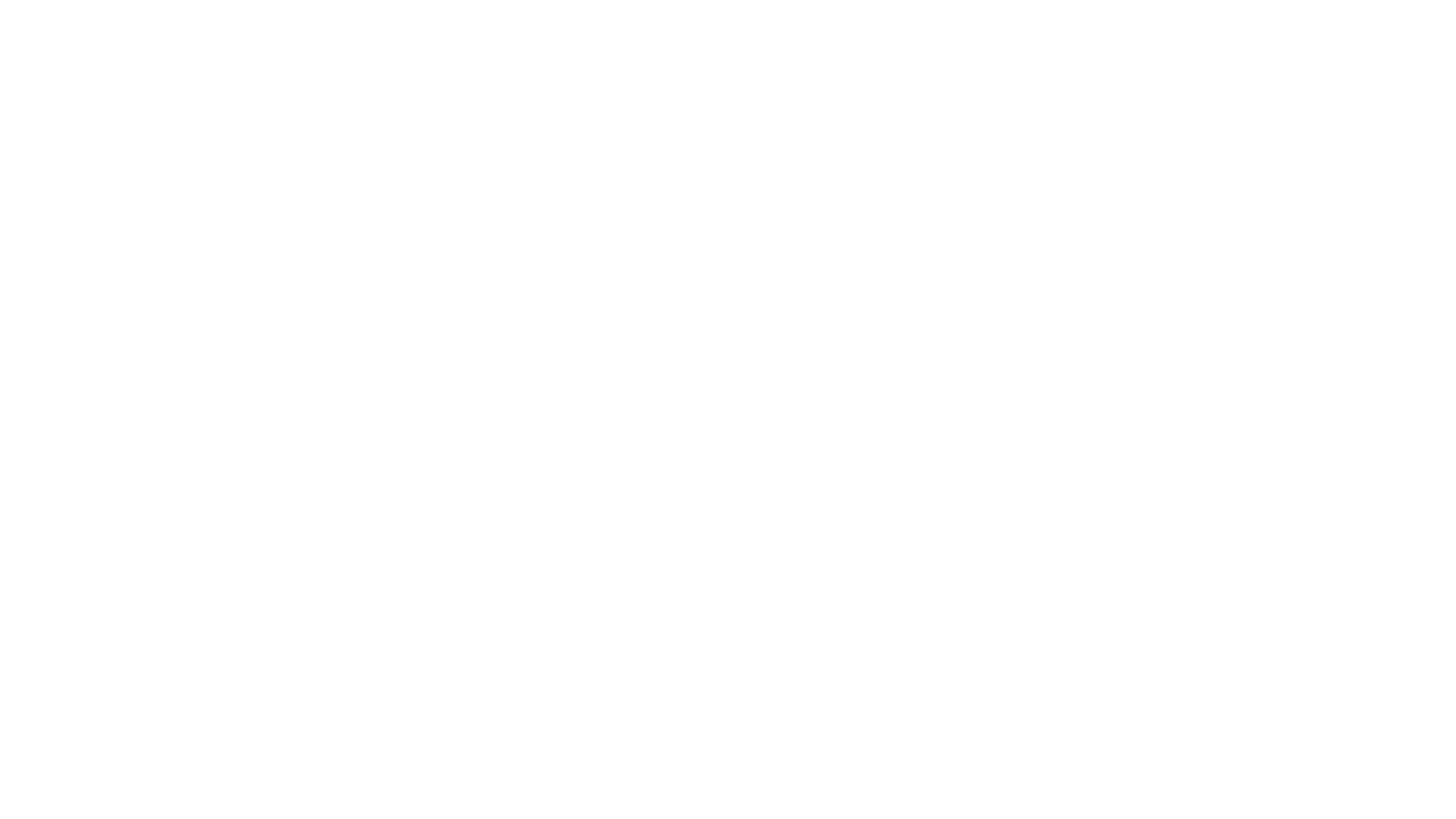 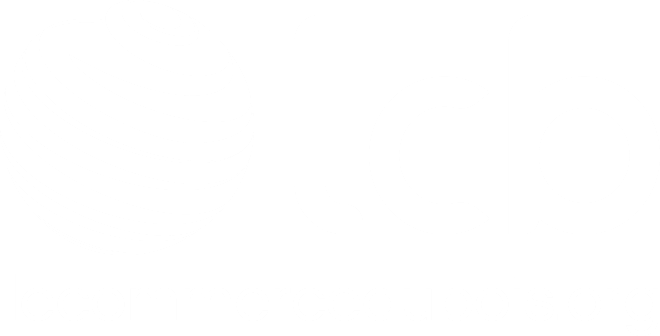 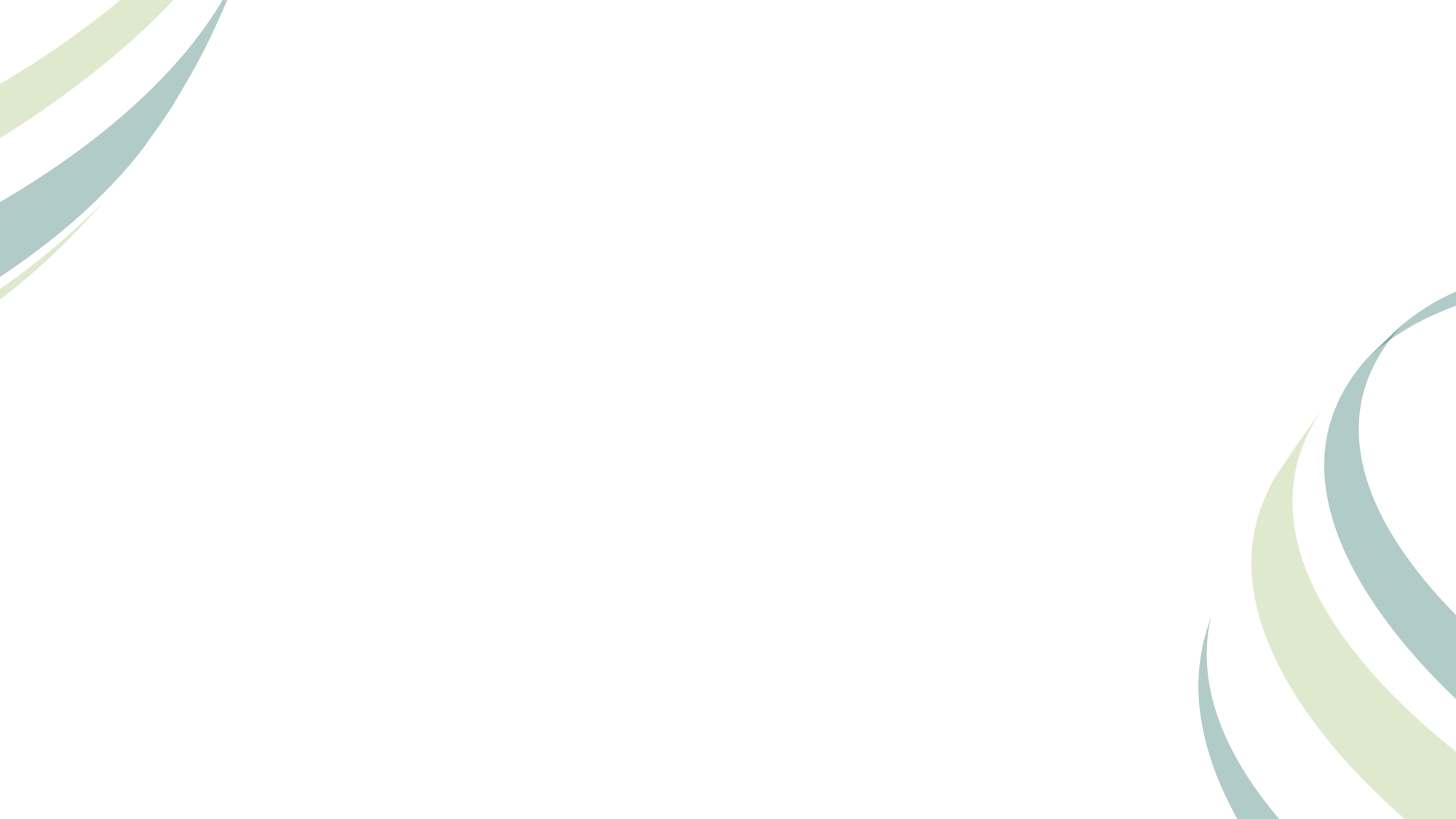 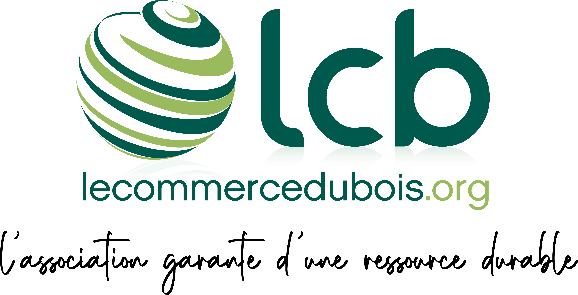 Contacts :
Justine JOBBÉ-DUVAL
Chargée de communication

+33(0)7 83 34 66 48
communication@lecommercedubois.fr
Alessandra NÉGRI
Responsable marchés et RSE

+33(0)7 49 14 83 81
a.negri@lecommercedubois.fr
Arnaud HETROIT
Directeur

+33(0)6 08 07 49 94
direction@lecommercedubois.fr
www.lecommercedubois.org
+33(0)1 43 94 73 50
Jardin Tropical, 45 bis, avenue de la Belle Gabrielle,
94736 Nogent-sur-Marne